HITNI MEDICINSKI POSTUPCI
dr. sc. Višnja Pranjić
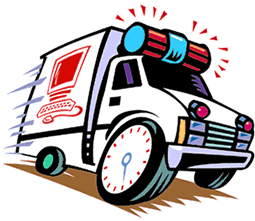 Rano prepoznavanje životno ugrožavajućih stanja + 
Učinkovito uklanjanja istih su osnovni preduvijeti
 HITNOG MEDICINSKOG ZBRINJAVANJA
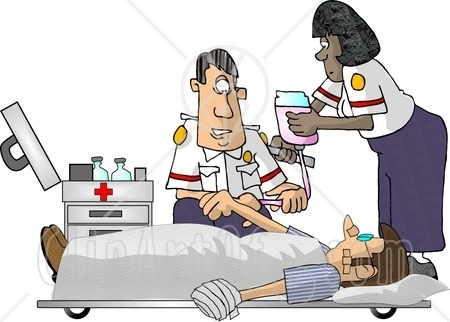 CILJEVI PRVE POMOĆI
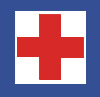 Spasiti život

Spriječiti  nastanak trajnih posljedica

Skratiti trajanje liječenja i rehabilitacije
OSNOVNA PRAVILA PP
ne stvarati paniku
 prvo ne štetiti
 ne činiti više nego 
   što se očekuje
 brinuti o sigurnosti 
    spasioca i   
    ozlijeđenih
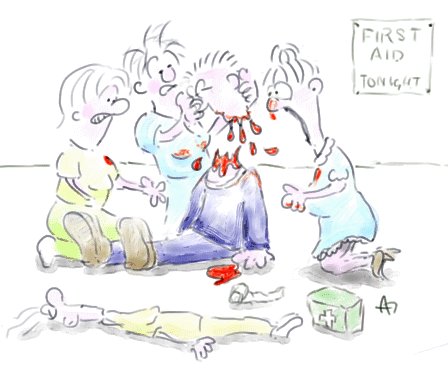 PRISTUP I SIGURNOST NA MJESTU INTERVENCIJE
UVIJEK prvo utvrdi sigurnost mjesta intervencije za sebe, svoje kolege i pacijenta
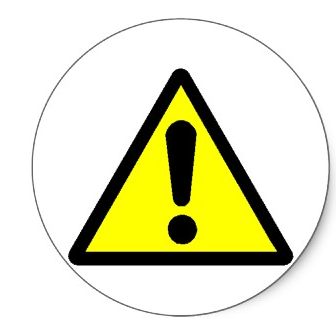 Razbojstvo
Tuča
Električne ili plinske instalacije
Otrovni plinovi
Požar
Dim
Urušavanje

  POZOVI ODGOVARAJUĆE SLUŽBE DA OSIGURAJU MJESTO INTERVENCIJE
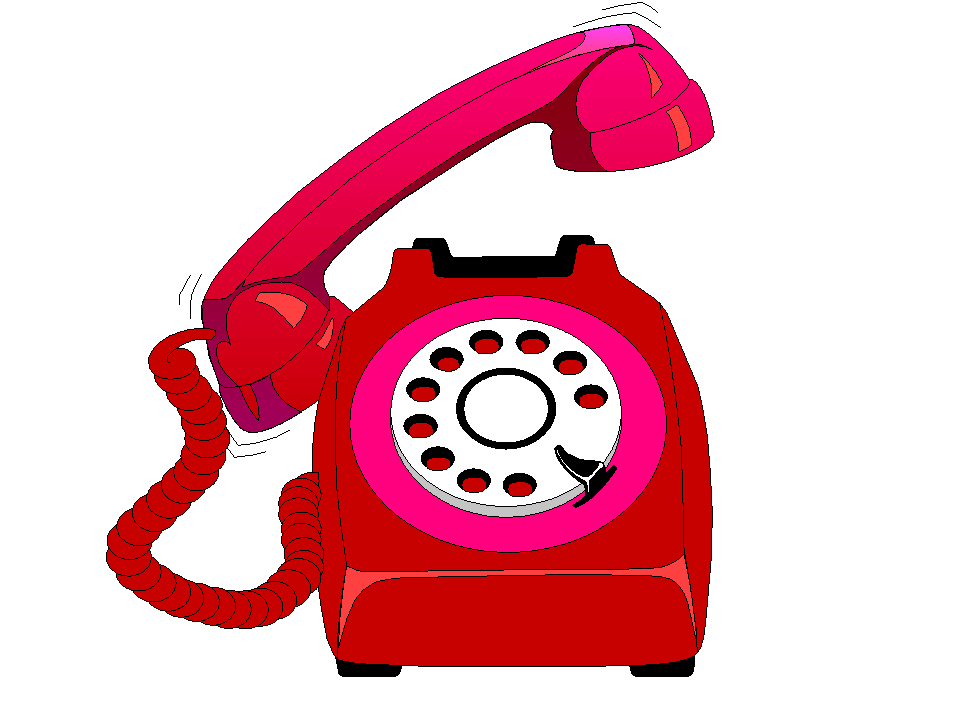 Zaštiti se osobnom zaštitnom opremom (rukavice, maska, naočale, kaciga)
Ukoliko je prisutna krv i tjelesne tekućine moguće je prenošenje zaraze
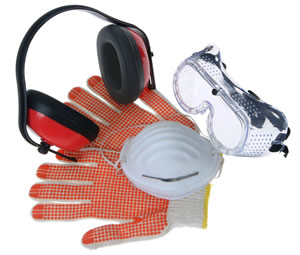 Pristupi pacijentu i započni pregled i zbrinjavanje

 TVOJA JE ZADAĆA SPAŠAVANJE ŽIVOTA, STOGA SAČUVAJ SVOJ
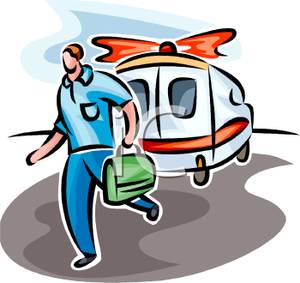 OSNOVNI PRINCIPI ZBRINJAVANJA – ABC PRISTUP
Započni razgovarati s pacijentom
 Predstavi se
Reci pacijentu da si medicinska sestra/ tehničar i da mu namjeravaš pomoći
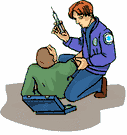 Kako ste?
Što se dogodilo?
Ako pacijent odgovara → 
- Budan je
- Nema poremećaja svijesti
- Dišni putovi su prohodni
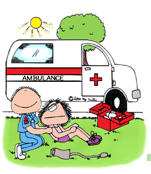 Ako pacijent ne odgovara i leži na tlu → ručno stabiliziraj vratnu kralježnicu 
do postavljanja ovratnika ili otklanjanja sumnje na povredu vratne kralježnice
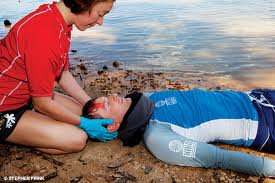 Uvijek koristi ABCDE pristup za procjenu stanja pacijenta
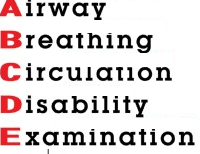 Izvedi potpunu početnu procjenu pacjenta i redovito je ponavljaj
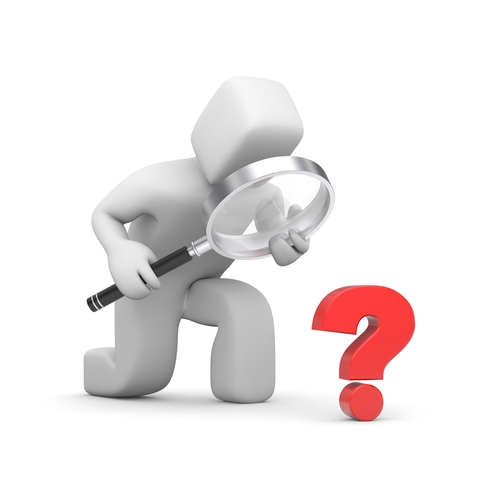 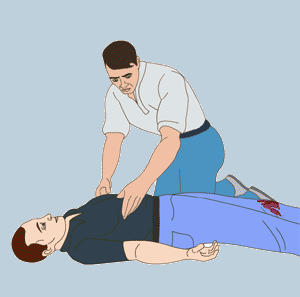 Poremećaje koji akutno ugrožavaju život zbrini smjesta i to prije nego što prijeđeš na  slijedeći dio procjene
Procjeni djelotvornost provedenih postupaka






Rano pozovi pomoć ukoliko je potrebna
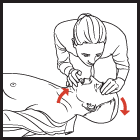 ZAPAMTI:
PONEKAD JE  POTREBNO NEKOLIKO MINUTA DA BI SE UTVRDIO UČINAK PROVEDENIH POSTUPAKA!!!
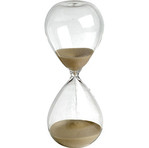 1. A – Airway – dišni put
Ako pacijent odgovara – dišni put je prohodan
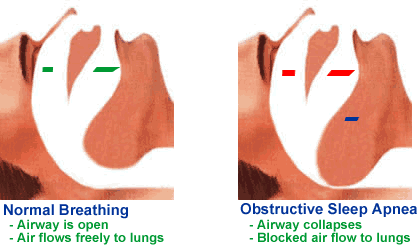 Nenormalni zvukovi disanja (hrkanje, krkljanj, stridor, hropci) ukazuju na djelomično ili znatno začepljenje dišnog puta
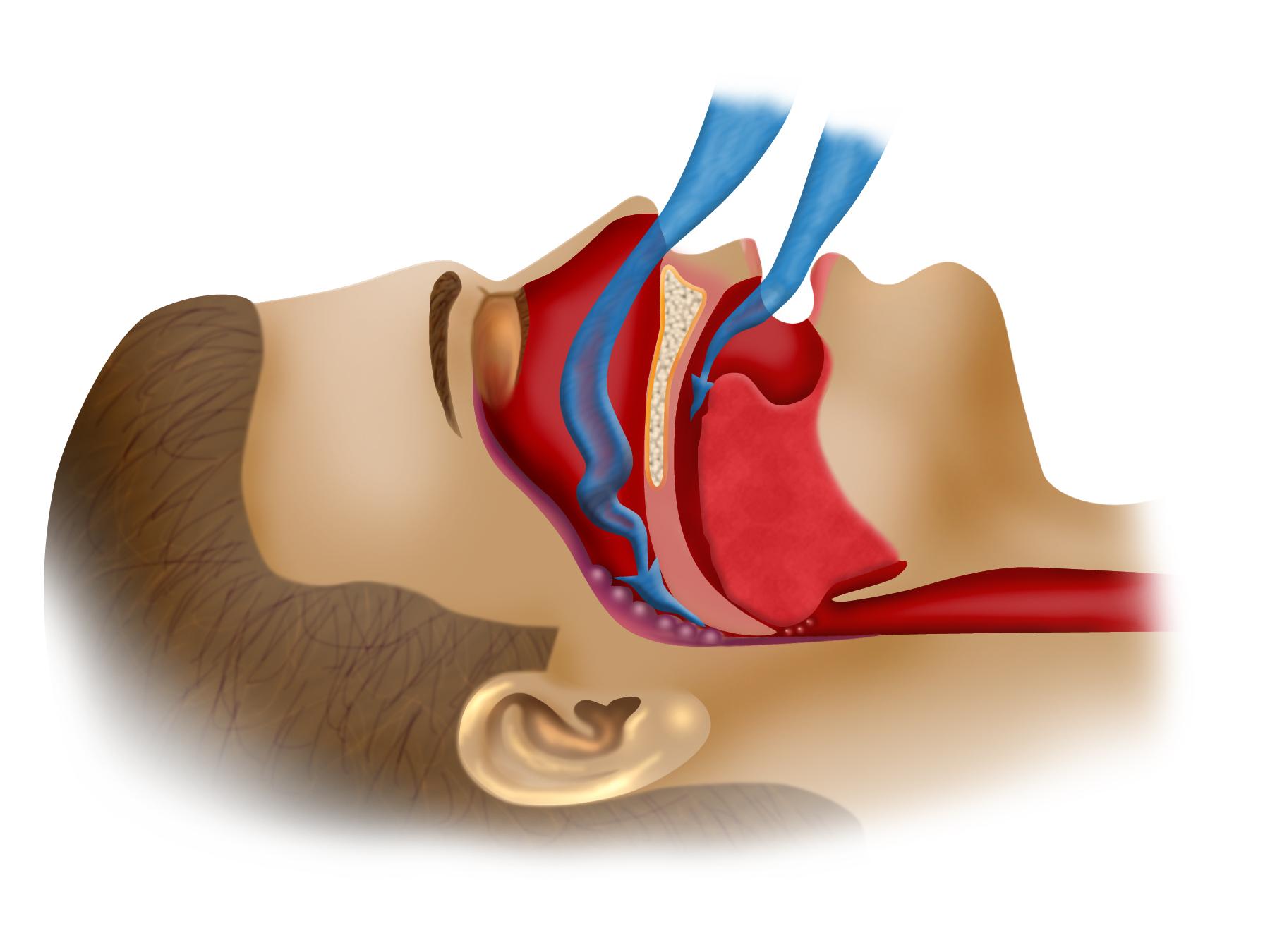 U slučaju poremećene svijesti zabaci glavu i oslobodi dišni put (bez sumnje na ozljedu vratne kralježnice)
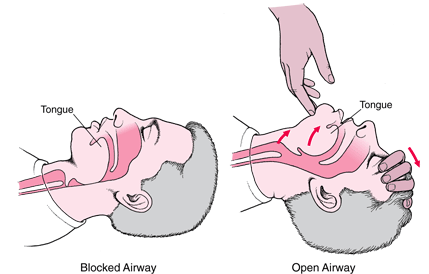 Provjeri usnu šupljinu
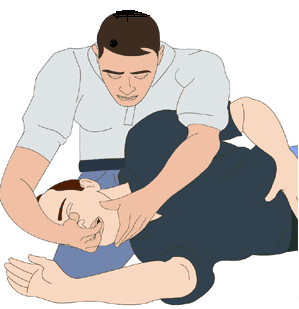 Kod ozlijeđenog s nejasnim podacima o nastanku bolesti prvo stabiliziraj/imobiliziraj vratnu kralježnicu
Pomakni donju čeljust prema naprijed
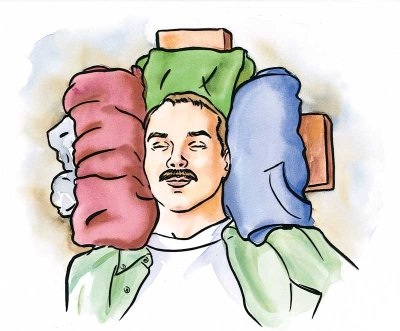 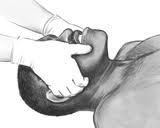 2. B – Breathing – disanje: gledaj, slušaj i osjećaj dah
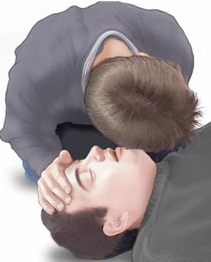 Dizanje prsnog koša → normalno istovremeno s trbušnom stijenkom, obostrano simetrično





Šum disanja – normalno prisutan i tih
Frekvencija disanja- normalno 12-20/min
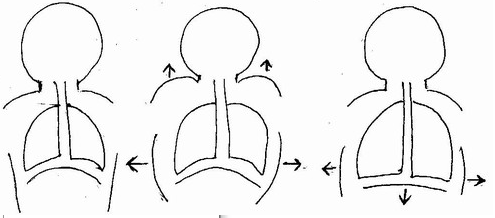 Položaj traheje – normalno u središnjoj liniji



Palpacija prsnog koša – krepitacije ili krckanje
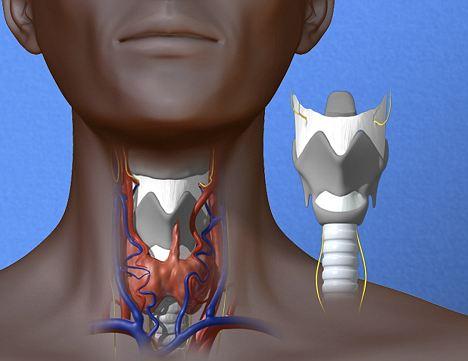 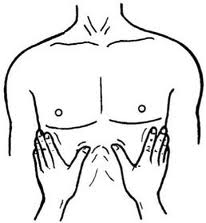 Auskultacija prsnog koša – normalno obostran šum disanja
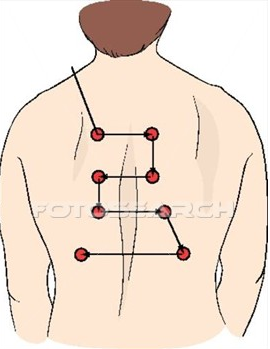 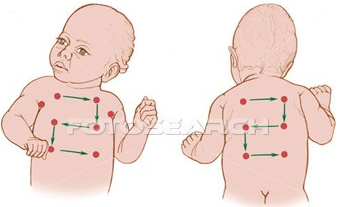 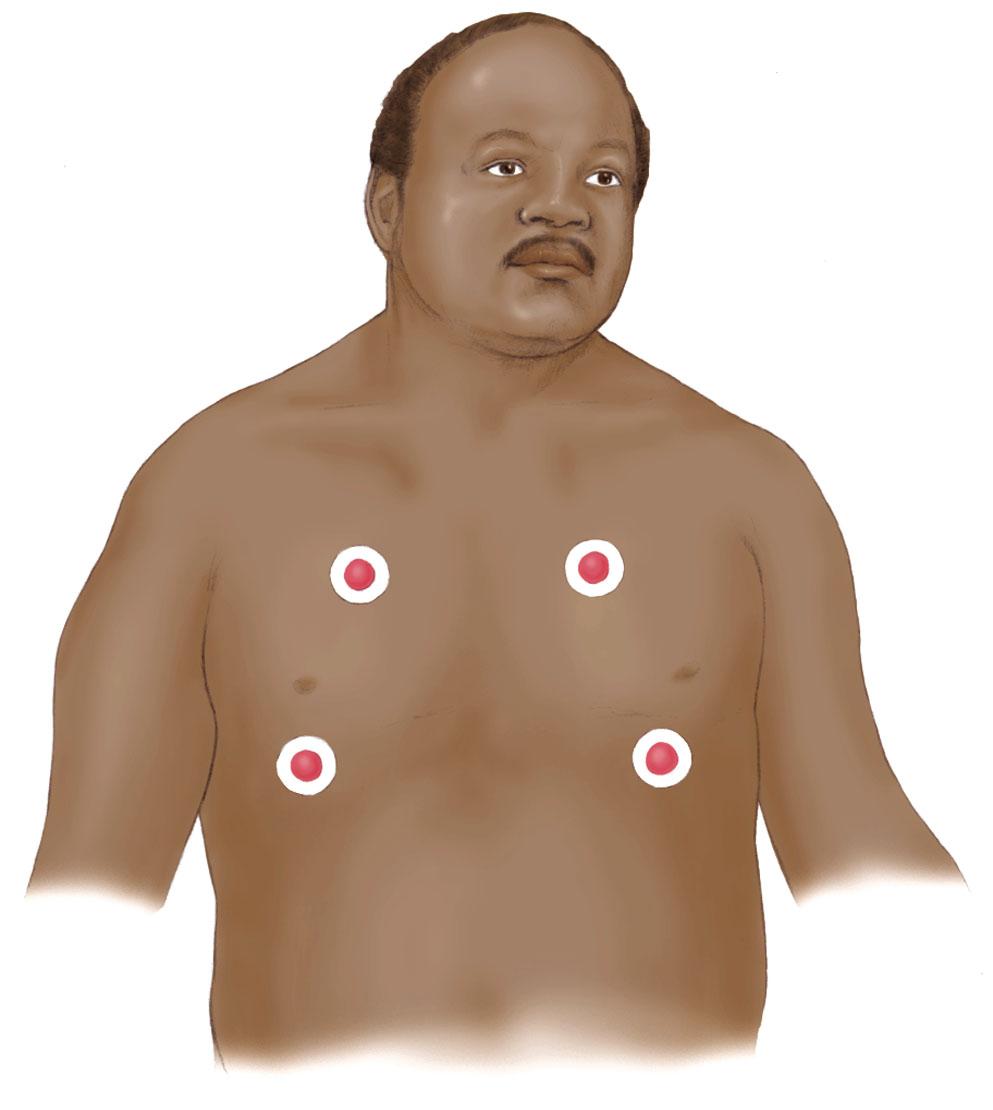 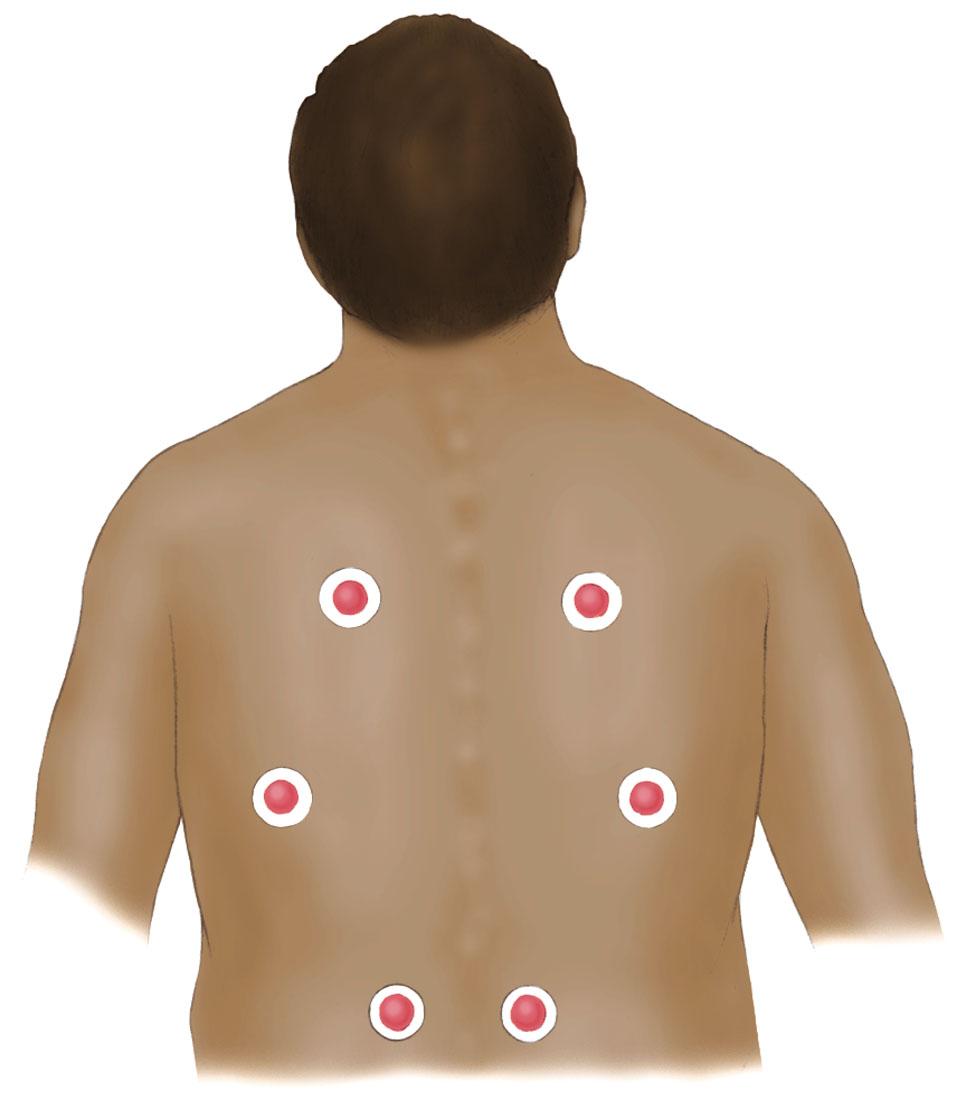 Positions for auscultating breath sounds
Positions for auscultating breath sounds
Positions for auscultating breath sounds
Perkusija prsnog koša – (hipersonoran zvuk – pneumotoraks, muklina – pleuralni izljev)



Izmjeri saturaciju kisika – normalno 
  96 – 100 %
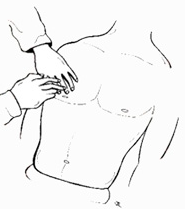 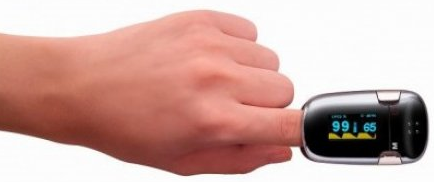 Ako koristiš pulsnu oksimetriju pokušaj postići saturaciju iznad 90% →
Daj kisik – putem maske za kisik s rezervoarom s protokom 10-15 l/min (postignuta koncentracija kisika 80-90%)
                   – putem nosnog katetera – s protokom 6 l/min (postignuta koncentracija kisika oko 40%)
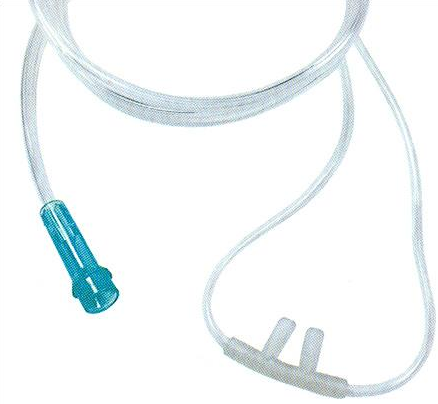 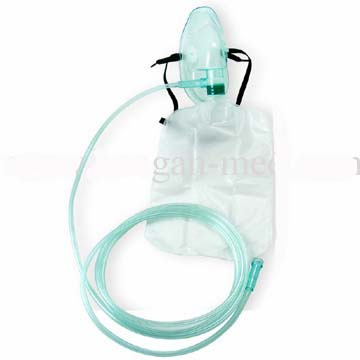 Ako dubina i frekvencija disanja nisu adekvatne (frekvencija disanja ispod 10/min ili iznad 30/min provedi asistiranu ventilaciju
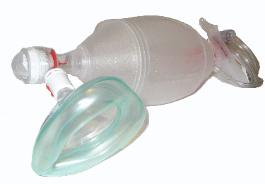 tri su osnovna načina mehaničke ventilacije: 
- kontrolirana
- asistirana 
- spontana ventilacija
Kontrolirano strojno disanje
dovodi pacijentu plinove prema zadanim vrijednostima kao što je tlak ili volumen s točno određenom frekvencijom
pacijent nema pokušaja disanja
Asistirano disanje
može biti umjesto kontroliranog ili pridodano kontroliranom disanju
 asistirani udisaj započinje kada je bolesnik proizveo pokušaj inspirija koji je dovoljan da okine (trigger) udisaj koji će završiti mehanički ventilator
Spontano disanje
bazira se na potrebi pacijenta (demand)
 protok i volumen određeni su pacijentovim inspirijem
Ako pacijent ne diše ili je disanje agonalno provedi kontroliranu ventilaciju
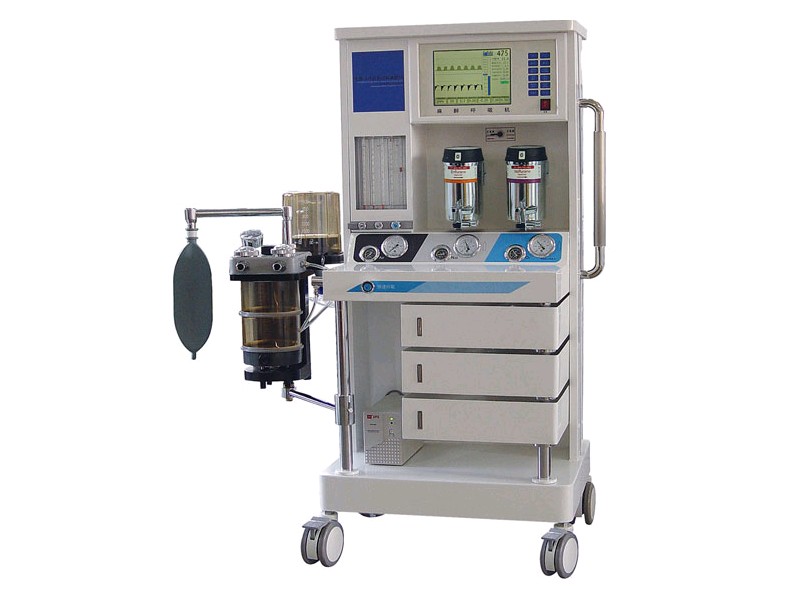 3. C Circulation - Krvotok
Provjeri puls ( punjenost, frekvencija
  – normalno 60-100/min, ritmičnost)
Izmjeri krvni tlak
 – normalno 120/80 mmHg
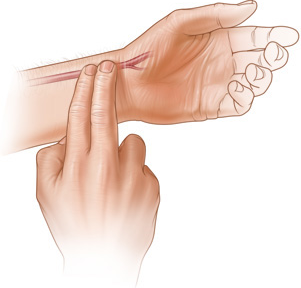 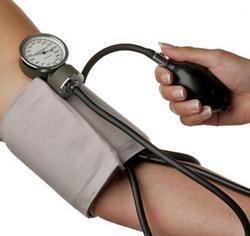 Izmjeri kapilarno punjenje – normalno do 2 sekunde

Pregledaj kožu 
  – temperatura, vlažnost i boja
Detaljno provjeri postoji li 
   vanjsko krvarenje – zaustavi ga!!!

Provjeri znakove unutarnjeg krvarenja
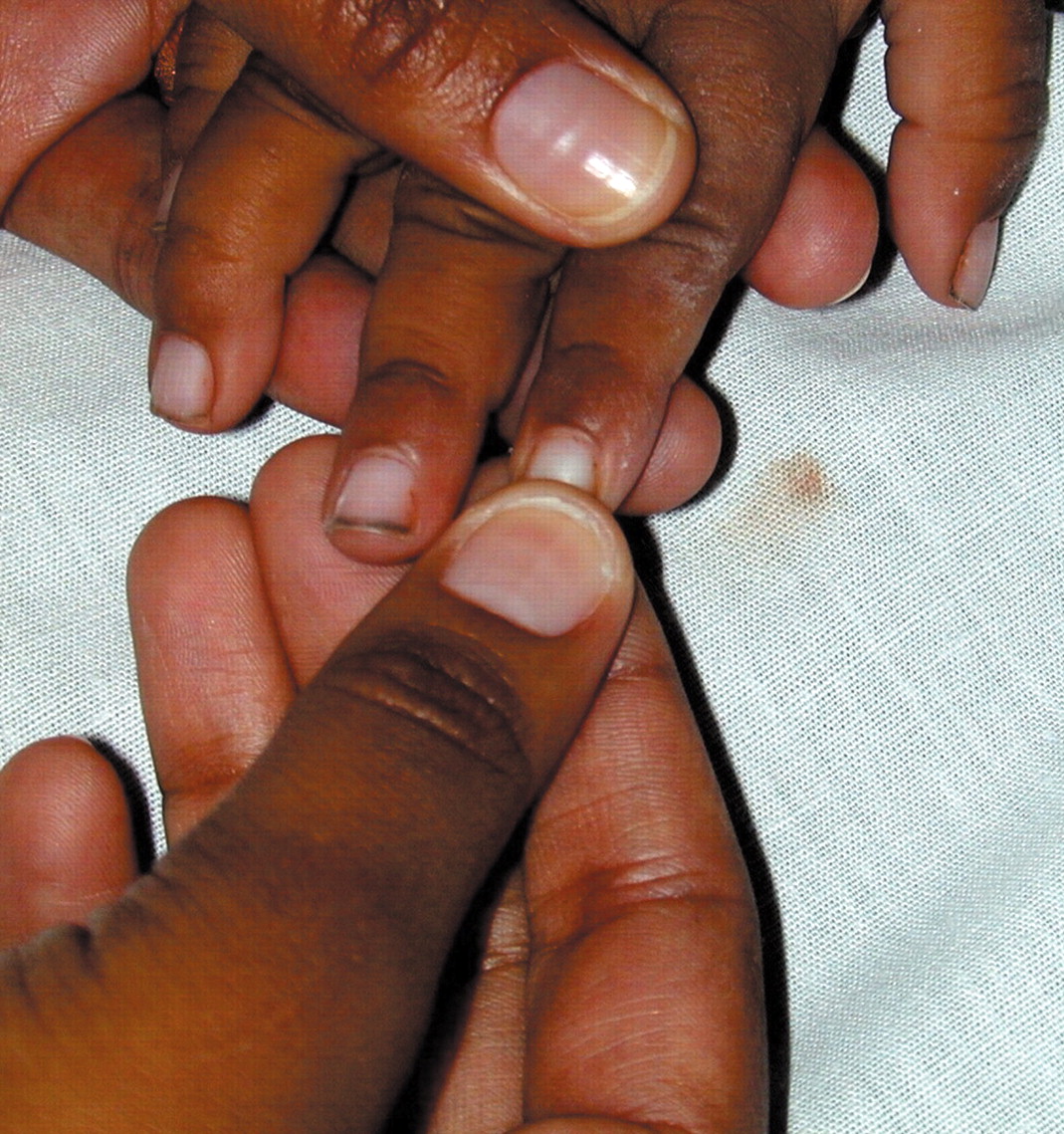 Diureza – ako ima urinarni kateter izmjeri diurezu (normalno minimalno 30 ml/sat)
Ako nema kateter – pitaj:
   - kada je bilo posljednje mokrenje
   - količina
   - boja
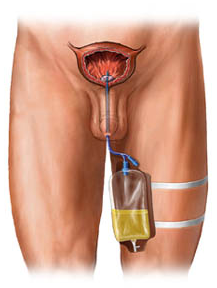 Otvori venski put – široka intravenska kanila (14 – 18 G)
Monitoriraj srčani ritam – ako pacijent ima boleove u prsištu i sumnja se na akutni koronarni sindrom:
   - snimi EKG
   - daj kisik
   - daj aspirin 
    i nitroglicerin
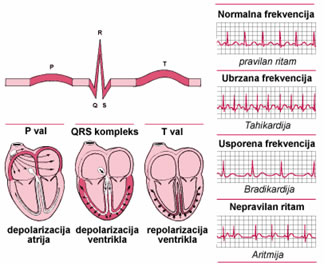 4. D – Disability – brza neurološka procjena
Najčešći uzroci gubitka svijesti su:
Izražena hipoksija
Hiperkapnija
Smanjena perfuzija mozga
Trauma mozga
Hipoglikemija
Predoziranje analgeticima, sedativima ili opijatima
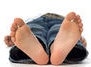 Procijeni razinu svijesti koristeći AVPU metodu
A – Alert – budan i govori
V – Voice – reagira na glasovni podražaj
P – Pain - reagira na bolni podražaj
U – Unresponsive – ne reagira niti na bolni podražaj
Pogledaj zjenice – veličinu, simetričnost i reakciju na svjetlo

Ako je prisutan poremećaj svijesti uvijek izmjeri GUK (4 – 6 mmol/l)

Prohodnost dišnih puteva održavaj osnovnim pomagalima ili postavi pacijenta u bočni položaj
5. E – Exposure – razodijevanje radi pregleda
Uvijek vodi brigu o pacijentovom dostojanstvu

Tijekom ABCDE pristupa pokušaj dobiti što više podataka od pacijenta (SAMPLE ANAMNEZA)
S = simptomi
A = alergije
M = medikacija (uzimanje lijekova)
P = prijašnje bolesti
L = last meal (zadnji obrok)
E = events preceeding the incident (događaji koji su prethodili nastanku hitnog stanja ili ozljeda)
Potreban pribor za ABCDE pristup
Tlakomjer
Stetoskop
Đepna baterijska svjetiljka
Škare
Ponovna procjena nestabilnog pacijenta → svakih 5 minuta

Ponovna procjena stabilnog pacijenta 
   → svakih 15 minuta
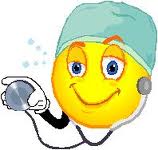 ODRŽAVANJE PROHODNOSTI DIŠNIH PUTOVA
ZNAKOVI RESPIRATORNE INSUFICIJENCIJE:
Oslabljen govor, šaputanje. Krkljanje
Pri disanju:
- širenje nosnica
trahealno naprezanje
uvlačenje interkostalne muskulature
uporaba dijafragme i vratnih mišića
uporaba trbušnih mišića
Cijanoza
Postupak zabacivanja glave i podizanja donje čeljusti
Postupak zabacivanja glave i podizanja donje čeljusti osnovni je postupak otvaranja dišnih putova
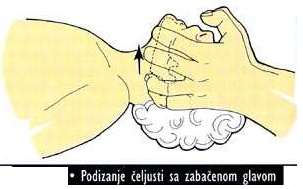 Najčešći razlog za potpunu ili djelomičnu opstrukciju dišnih putova je
   GUBITAK MIŠIĆNOG TONUSA

Posljedično zapada jezik, meke česti ždrijela I otpušta se donja čeljust
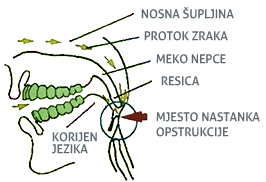 Jezik kao opstrukcija dišnog puta
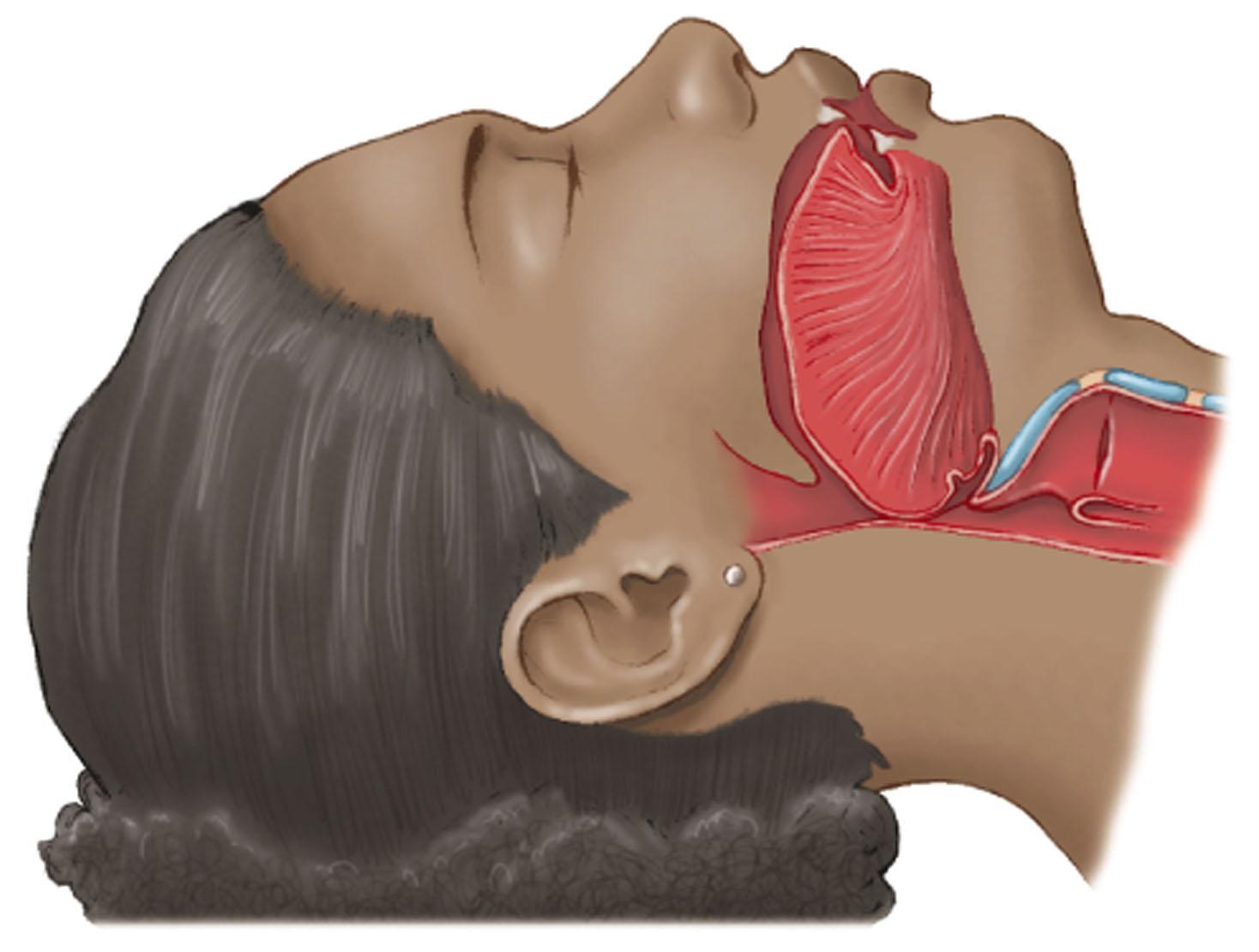 The tongue as an airway obstruction
Zabacivanjem glave i podizanjem brade prema gore, jezik i donja čeljust se pogurnu prema naprijed što u većini slučajeva otvori dišne putove
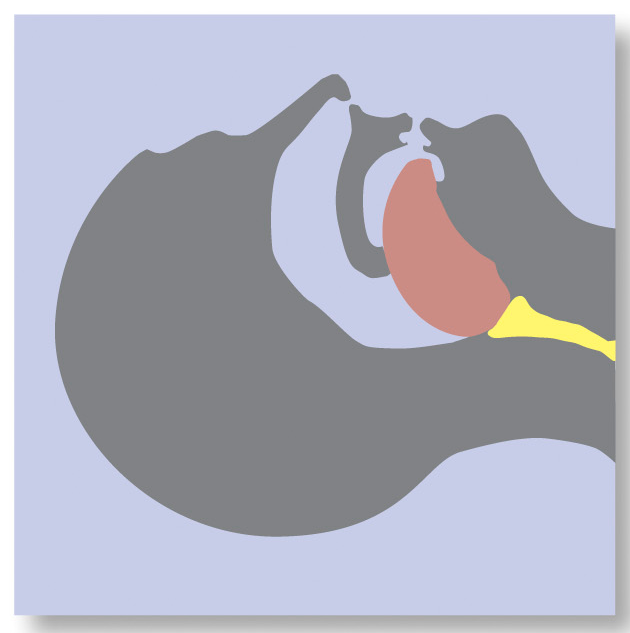 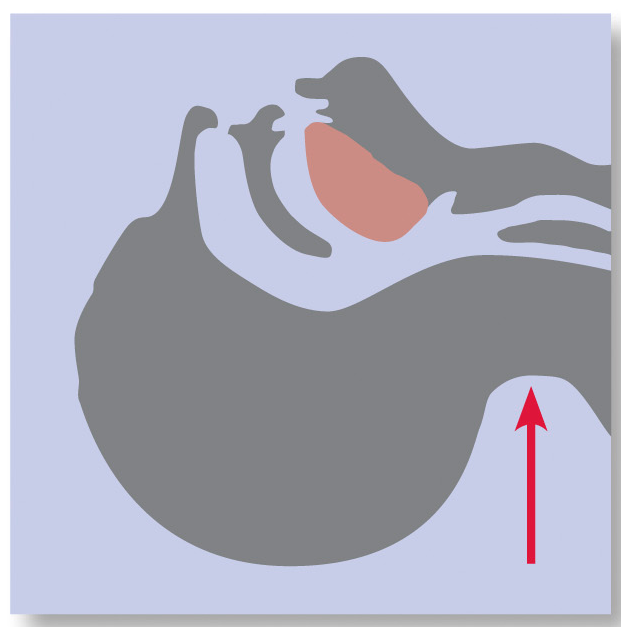 Zahvat se može izvesti u bilo kojem položaju
Za pacijenta je najbolji ležeći položaj
Istovremeno potiskuj čelo dlanom i podiži donju čeljust sve dok zubi donje čeljusti gotovo ne dodirnu zube gornje čeljusti
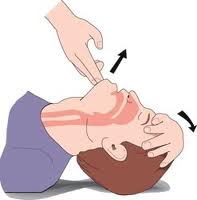 Podizanje donje čeljusti odvaja jezik od stražnje strane ždrijela i otvara dišne putove
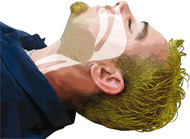 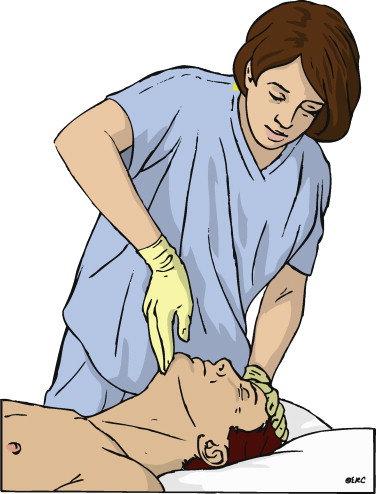 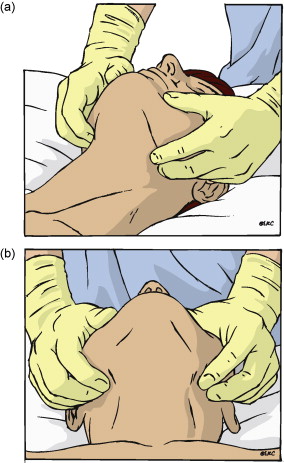 Prste treba postaviti na koštani dio brade

Ako se pritisnu meka tkiva dolazi do opstrukcije dišnih putova

Nikad prste ne stavljati u pacijentova usta zbog mogučeg ugriza

Izbjegavati potpuno zatvaranje pacijentovih usta
Ako je bolesnik izgubio protezu, pokušaj je namjestiti natrag

Disanje “usta na usta” lakše je s protezom nego bez nje

Ako protezu ne možeš pravilno namjestiti – MAKNI JE!!!
Ovaj postupak NE PROVODITI kod sumnje na ozljedu glave, vrata ili kralježnice

Tada dišne putove otvaraj postupkom potiskivanja brade prema naprijed
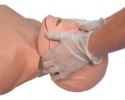 Posebnosti kod djece
Do godinu dana života – glava se          NE ZABACUJE već se postavlja u NEUTRALNI POLOŽAJ
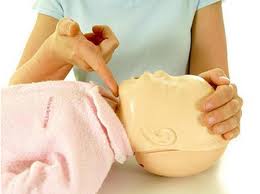 Kod djece starije od godinu dana  glava se blago zabacuje unatrag “položaj njušenja”
Prejako zabacivanje glave može zatvoriti dišne putove ili ih ozlijediti
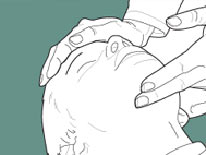 Ako izostaju zaštitni refleksi (gutanje, kašljanje) postavi pomagalo za održavanje dišnih putova
Orofaringealni tubus
Nazofaringealni tubus
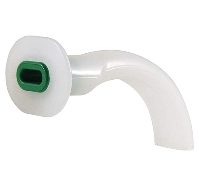 Potiskivanje donje čeljusti prema naprijed
Na ovaj način otvara se dišni put kod sumnje na ozljedu glave, vrata i kralježnice

Potiskivanjem donje čeljusti prema naprijed povlači se jezik prema naprijed i dišni putovi se otvaraju uz ograničeno pokretanje glave ili vrata
Pacijent mora ležati na leđima

Ako pacijent ne leži ispružen na leđima potrebno mu je pažljivo okrenuti cijelo tijelo održavajući ga u ispruženom položaju te ga položiti na leđa
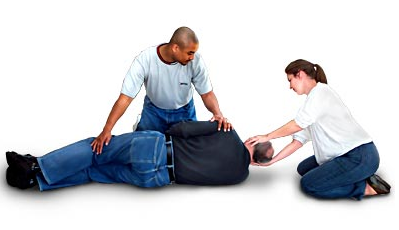 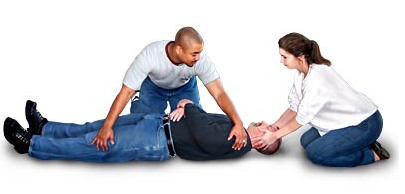 Bez pomicanja glave ili vrata, pažljivo postaviti dlanove ruku sa obje strane glave pacijenta u području sljepoočnica

Ne dodirivati očne jabučice

Tako se glava održava u neutralnom položaju
Palčeve položiti niže od očiju i lateralno od nosa na jagodice

Položaj palčeva omogućuje zadržavanje položaja glave tijekom potiskivanja čeljusti

Ostale prste postaviti na ugao donje čeljusti s obje strane
Bez pomicanja glave i vrata, koristeći kažiprst i srednji prst potisnuti ugao donje čeljusti s obje strane prema naprijed

Održavajući donju čeljust prema gore procijeni disanje i po potrebi započni umjetno disanje
Jaw thrust + spinal injury
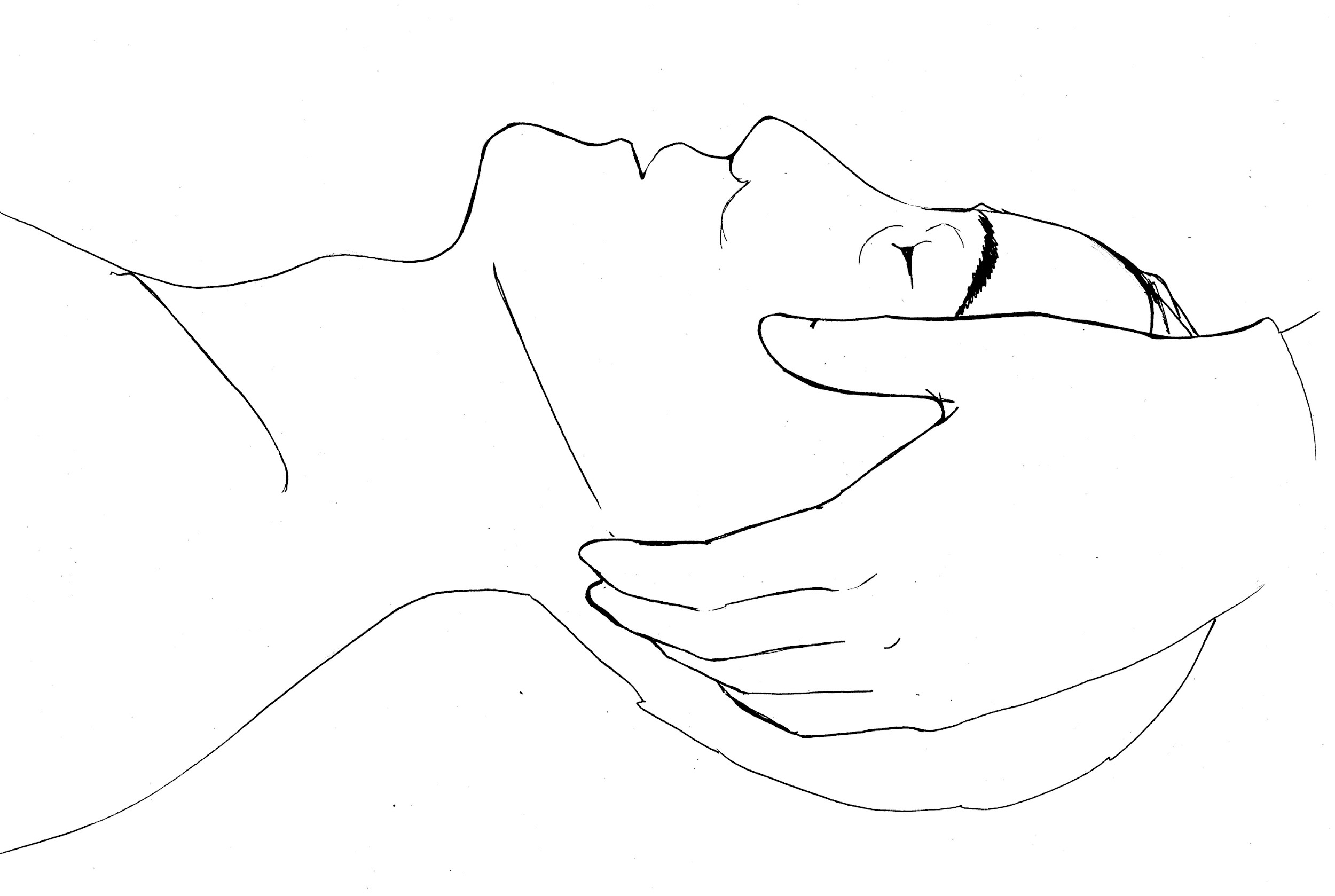 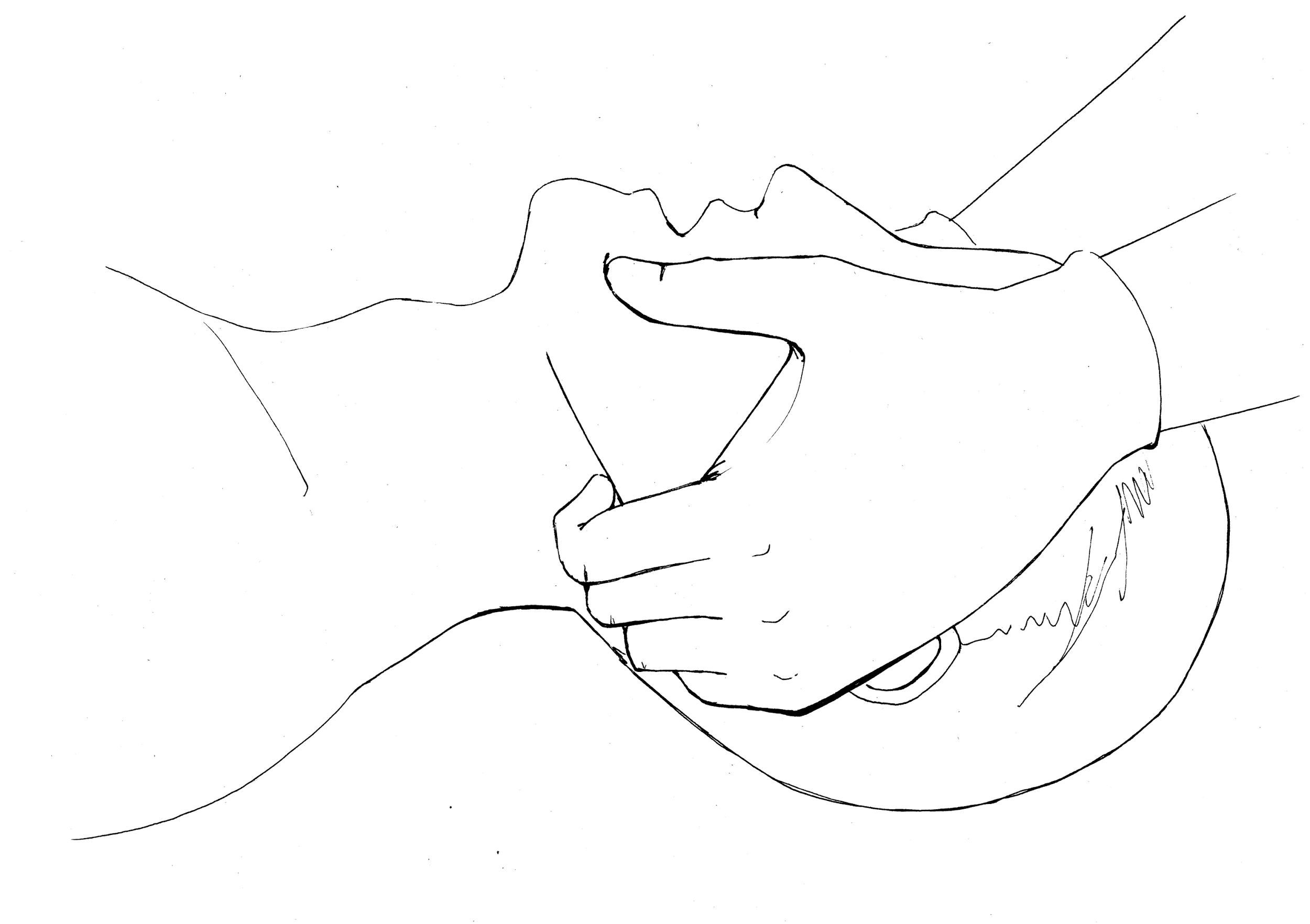 Jaw thrust + spinal injury
Postavljanje orofaringealnog tubusa
Može se koristiti tijekom ventilacije ambuom 
Preporuča se kod svih pacijenata koji zahtijevaju umjetno disanje, a nemaju održan refleks povraćanja i refleks kašljanja
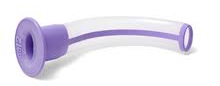 Može se postaviti pacijentu koji ne diše ili ne odgovara na podražaje, tj. kod pacijenta bez zaštitnih refleksa dišnih putova

Izostanak odgovora na bolni podražaj = velika vjerovatnost odsustva zaštitnih refleksa
Postavljanje kod osobe s prisutnim nagonom na povraćanje, može izazvati povraćanje 

Drastično se povećava mogućnost asporacije povraćanog sadržaja u donje dišne putove

Može uzrokovati i spazam mišića gornjih dišnih putova - laringospazam
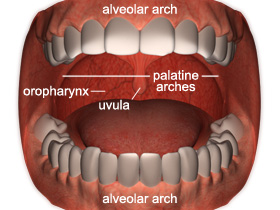 Ako se za vrijeme postavljanja tubusa pojavi nagon na povraćanje treba ga ODMAH IZVADITI!!!

Važno je odabrati PRAVU VELIČINU → neodgovarajuća veličina može izazvati opstrukciju dišnih putova
Veličina tubusa se određuje mjerenjem od kuta usana do ugla donje čeljusti ili ako se zarotira od kuta usana do ušne resice
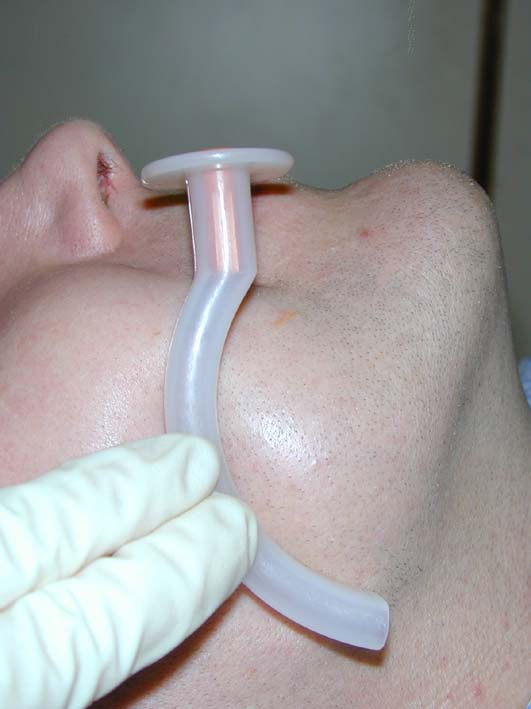 Pacijenta poleći na leđa

Ako ne postoji sumnja na ozljedu  kralježnice zabaci se glava

U suprotnom → postupak potiskivanja donje čeljusti
Razmakni gornju i donju čeljust

Postavi tubus usmjeren prema nepcu → ne dodiruje jezik i ne gura ga prema natrag

Vrh tubusa prisloni uz tvrdo nepce i lagano klizi dok ne dođeš do mekog nepca ili uvule – pazi da ne potiskuješ jezik prema natrag
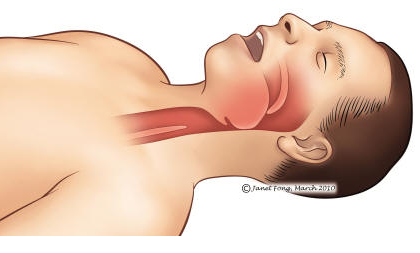 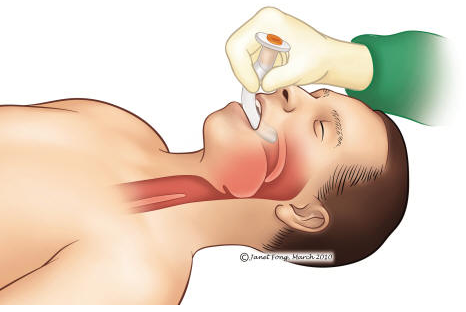 Nježno rotiraj tubus za 180 stupnjeva i potiskuj ga unutra sve dok ne legne u ždrijelo

Kod tubusa odgovarajuće veličine koji je pravilno postavljen, prsten s vanjske strane prilježe na usnice, a ojačani ravni dio dođe između zubi
Rotate airway 180º into position.
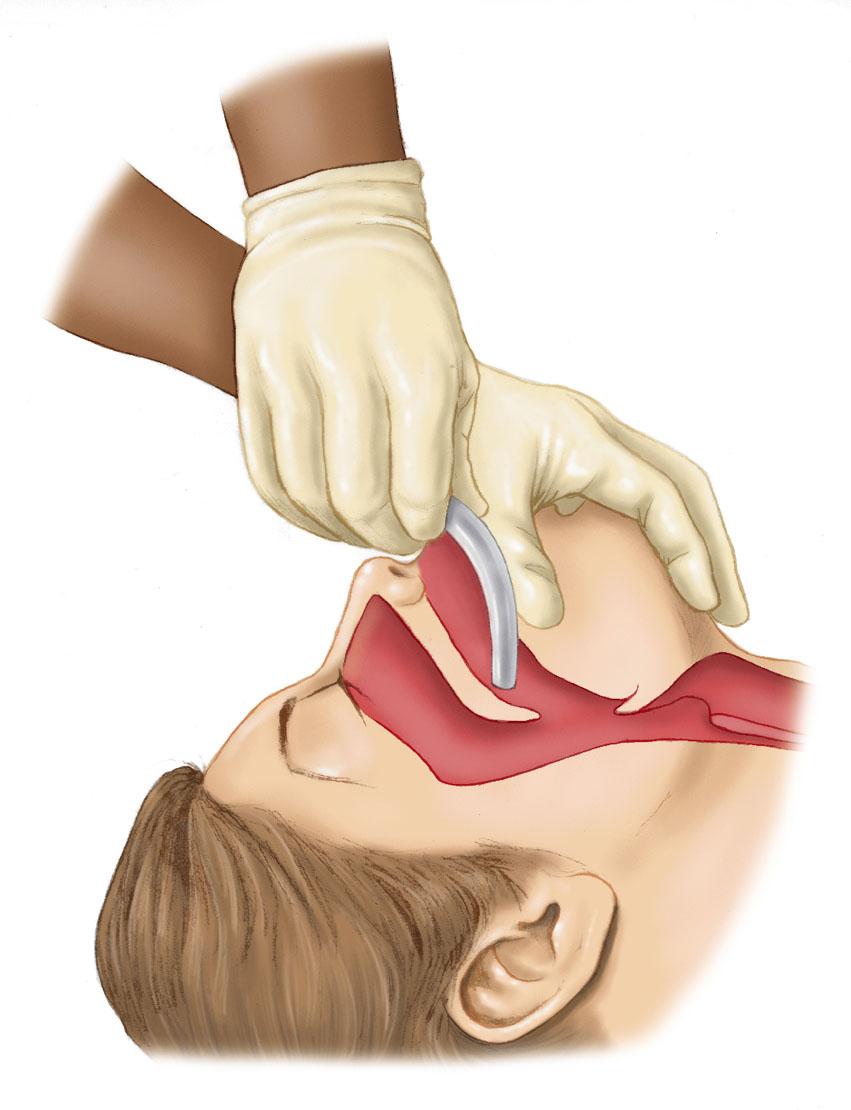 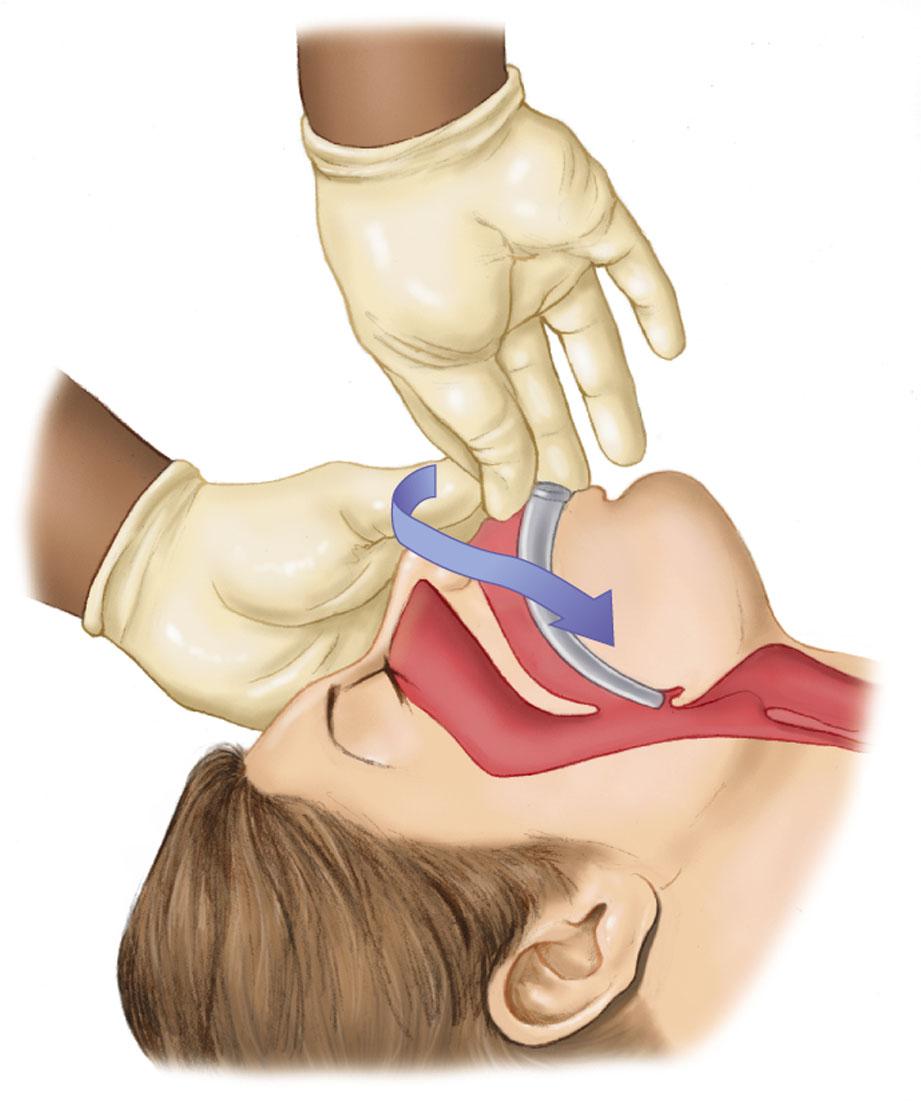 Insert oropharyngeal airway with tip facing palate.
Insert oropharyngeal airway with tip facing palate.
Insert oropharyngeal airway with tip facing palate.
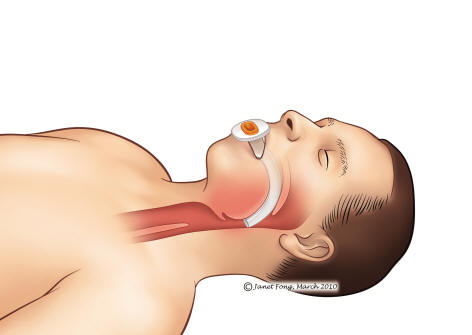 Ako je tubus predug (strši iz usta) ili prekratak (zapada u usnu šupljinu) treba ga odmah ukloniti i zamijeniti odgovarajućim

Ako se pojavi nagon na povraćanje ili kašljanje odmah prestati s uvođenjem i ukloniti ga

Prilikom vađenja ne treba rotirati tubus
Ako se pacijentovo stanje svijesti poboljša i vraćaju se zaštitni refleksi tubus treba odmah ukloniti držeći plosnati prsten tubusa i povlačeći ga prema dolje prema bradi

Istovremeno se aspirira usna šupljina jer se prilikom uklanjanja tubusa može javiti povraćanje
Nasilno postavljanje tubusa može izazvati ozljede, spazme i otekline u gornjim dišnim putovima

Nježno postavljanje posebno je važno kod osoba s ozljedom glave koji mogu imati frakturu u području nepca
Prilikom postavljanja tubusa može se koristiti špatula → špatulom se jezik nježno pritišće prema dnu usne šupljine a tubus se direktno postavlja okrenut prema dolje bez rotacije

Tubus se može postaviti i kod pacijenta s iznenadnim epileptičkim napadom → umeće se samo vrh tubusa kako bi se razdvojili zubi
Kod novorođenčadi, dojenčadi i djece do 8 godina tubus se postavlja direktnim načinom uz uporabu špatule

Rotacija se ne preporuča zbog moguće ozljede nježnih struktura dišnih putova kod djece

Jezik djece je velik u odnosu na veličinu usne šupljine što otežava indirektno uvođenje
Postavljanje orofaringealnog tubusa
Raznih dužina – 17 do 20 cm
Raznih promjera – 20 -36 F (French gauge)
Prsten onemogućava klizanje tubusa u nos
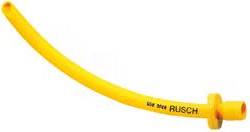 prsten
Koso odrezani kraj omogućava lakše umetanje tubusa






Lagana zakrivljenost tubusa slijedi prirodnu zakrivljenost nazofarinksa
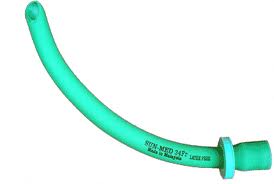 Pravilno postavljen nazofaringealni tubus leži između baze jezika i stražnjeg zida ždrijela čime održava dišne putove otvorenima
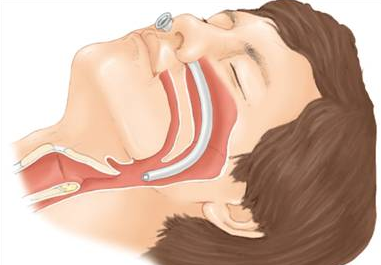 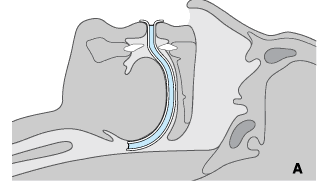 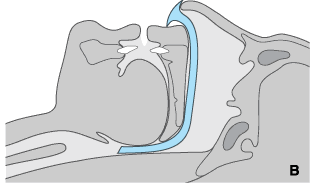 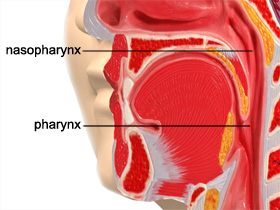 Prednost u odnosu na orofaringealni tubus → pacijenti ga BOLJE PODNOSE

Posebno je prikladan kod ozlijda usne šupljine i trizmusa (grč žvačne muskulature)
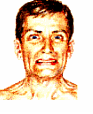 Može se postaviti kod osoba sa sumnjom na povredu vratne kralježnice

Nazofaringealni tubus može spriječiti izlazak povraćanog sadržaja iz usta i ometati aspiraciju → UKLONI GA!

Postavljanje nazofaringealnog tubusa je ZABRANJENO ako postoji sumnja na prijelom baze lubanje
Manja je vjerojatnost da će nasofaringealni tubus izazvati povraćanje u odnosu na orofaringealni tubus

Ako se nagon na povraćanje ipak pojavi značajno se povećava rizik od aspiracije ili nastanak spazma mišića gornjih dišni putova
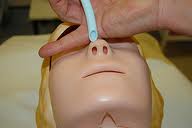 Za svakog pacijenta treba odrediti odgovarajuću dužinu nazofaringealnog tubusa

Prekratak → neće proći iza baze jezika

Predug → može ući u jednjak uzrokujući distenziju želuca i neadekvatnu ventilaciju
Nepravilna veličina tubusa može dovesti do postrukcije dišnih putova
Mjeri se od vrha nosa do ušne resice
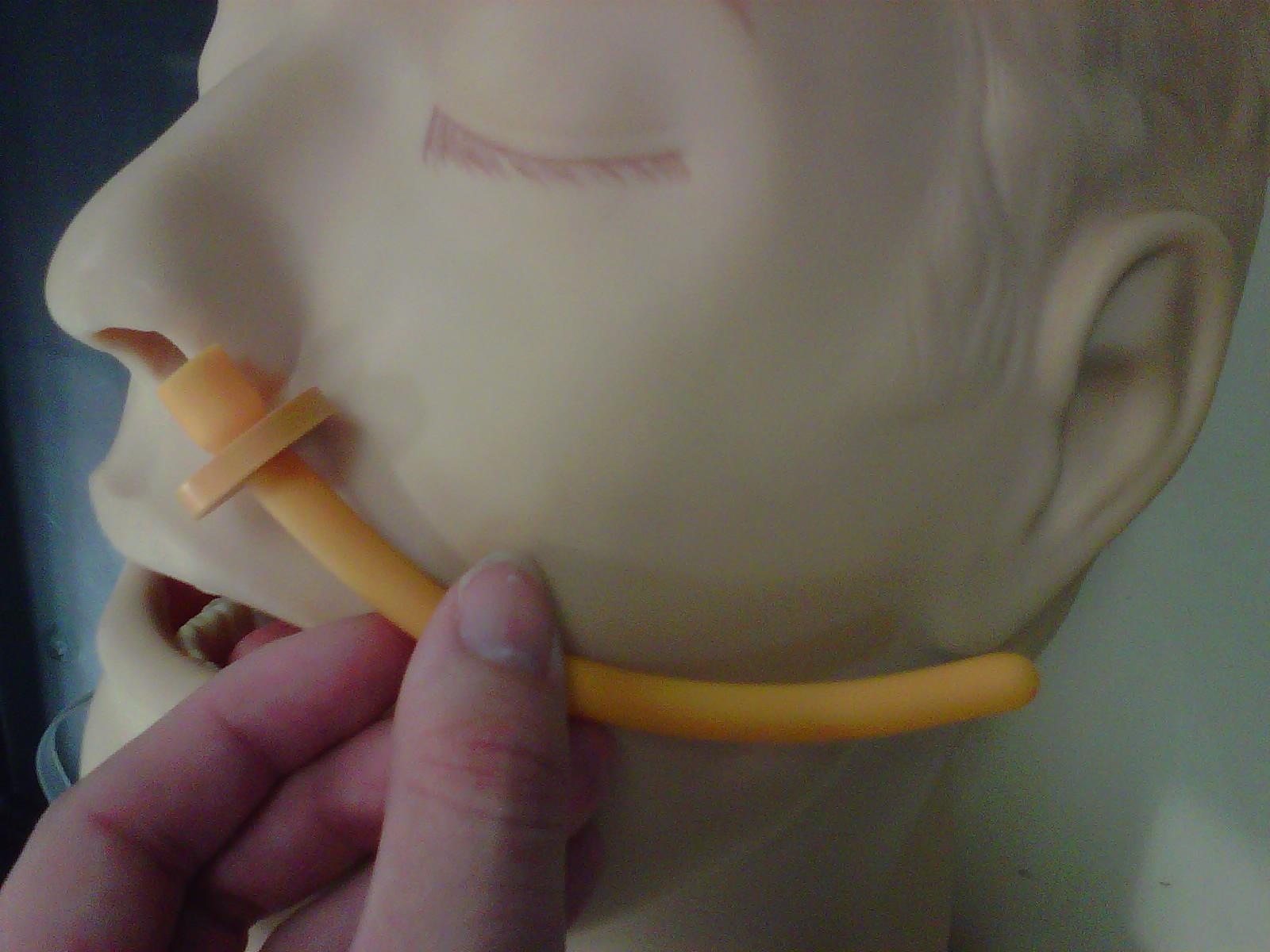 Ako se javi nagon na povraćanje tubus se NE SMIJE dalje postavljati

Ako se prilikom postavljanja osjeti otpor tubus se treba izvući i ponovo pokušati postaviti

Nasofaringealni tubus NE guraj silom jer to može prouzročiti ozbiljne ozlijede
Preporuča se da pacijent tijekom postavljanja nazofaringealnog tubusa leži na leđima
Prije postavljanja tubus treba podmazati vodotopivim mazivom zbog lakšeg uvođenja → smanjuje se mogućnost ozlijede
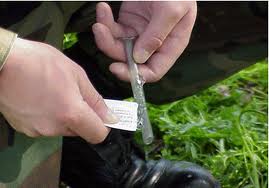 Provjeri nosnice

Lagano rotiraj tubus palcem i kažiprstom i uvodi ga u nosnicu →lagana rotacija omogućava lakše uvođenje i smanjuje mogućnost ozljede nosne sluznice

Prestati uvoditi tubus kad dio tubusa s prstenom dođe u kontakt s nosnicom
Nepravilna primjena može izazvati krvarenje u nosnicama 

Treba pregledati stražnji dio ždrijela i po potrebi ASPIRIRATI

Ako pacijent dolazi k svijesti ili se javlja nagon na povraćanje tubus treba ukloniti
Povlači direktno prema van
Povlači direktno prema van
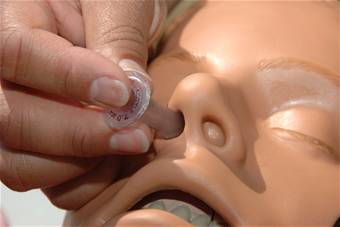 Upotreba đepne maske
Lako dostupna medicinsoj sestri/tehničaru u hitnoj medicinskoj službi pri davanju umjetnog disanja “usta na usta”
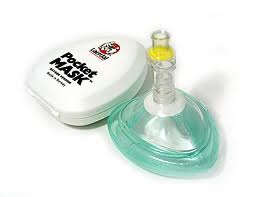 Đepne maske imaju jednosmjernu valvulu koja dozvoljava ventilaciju kroz masku, a sprečava da se izdahnuti zrak pacijenta vrati kroz valvulu u usta osobe koja daje umjetno sisanje
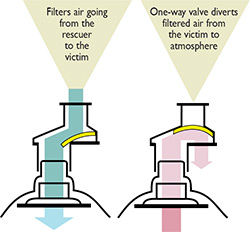 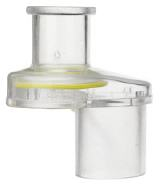 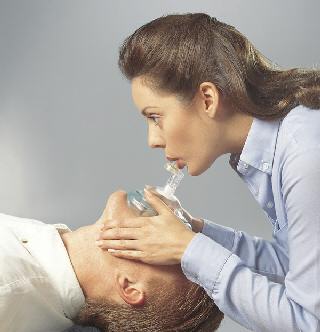 Nastavak za
 kisik
Većina maski dolazi s nastavkom za spjanje cijevi za kisik što znaćajno povećava koncentraciju kisika u zraku koji se upuhuje u pacijenta
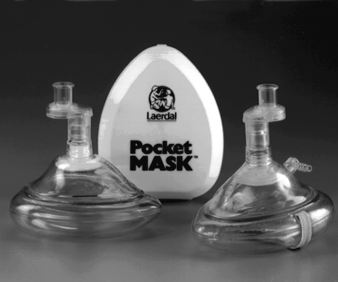 Nastavak za
 kisik
Klekni iznad glave pacijenta ako je moguće
Otvori dišne putove potiskivanjem čeljusti prema naprijed (ovo je preporuka, iako se može i zabaciti glava i podići donja čeljust)
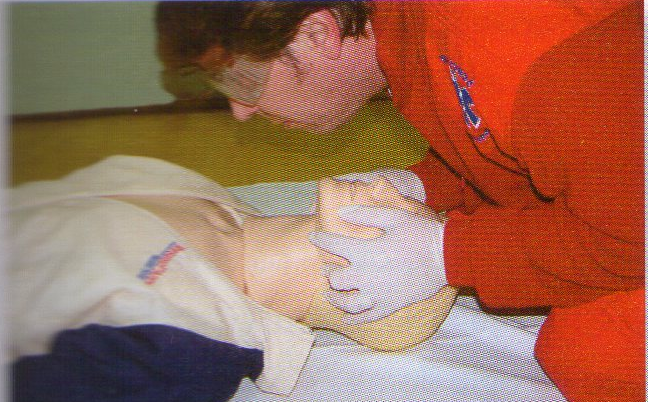 Aspiriraj ako je potrebno

Ventilacija pacijenta kojem dišni putovi nisu očišćeni može dovesti do opstrukcije istih i/ili aspiracije sadržaja dublje u dišne putove

Ako je moguće postavi orofaringealni ili nazofaringealni tubus → pomaže u održavanju prohodnosti dišnih putova
Ako je kisik dostupan spoji cijev za dovod kisika s đepnom maskom 
Bez dodatnog kisika, koncentracija kisika u upuhanom zraku iznosila bi oko 17%
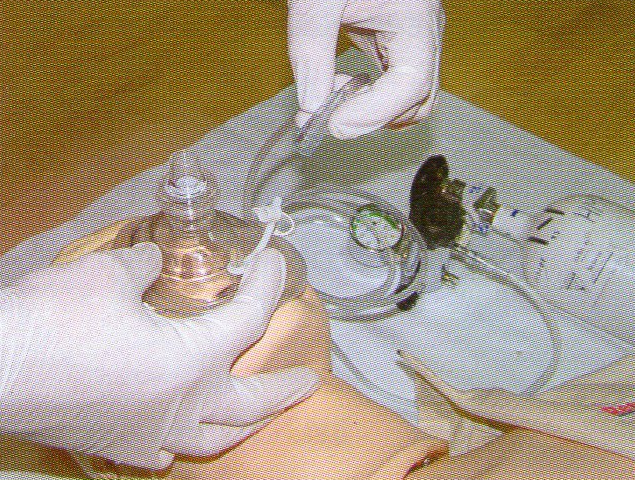 Regulator protoka kisika postavi na 
   15 l/min ili više → veći dovod kisika zanači veću koncentraciju kisika u upuhanom zraku
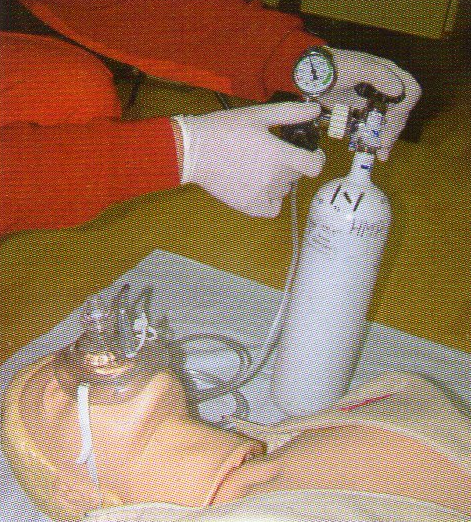 Postavi masku na lice pacijenta tako da je uži kraj položen na korijen nosa pacijenta, a širi dio između donje usne i brade → ovaj položaj osigurava najbolje prijanjanje maske na licu
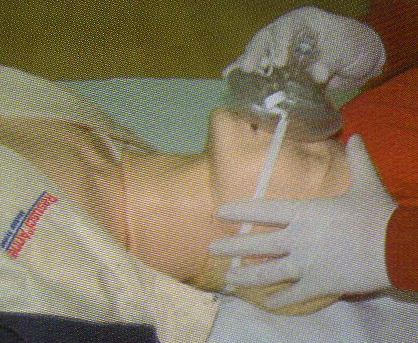 Postavljenu masku učvrsti obuhvativši je s obje ruke
Palčeve položi na nosni dio maske
Kažiprste položi na dio maske na bradi
Ostale prste stavi na donji dio donje čeljusti tako da mali prst dođe do ugla donje čeljusti
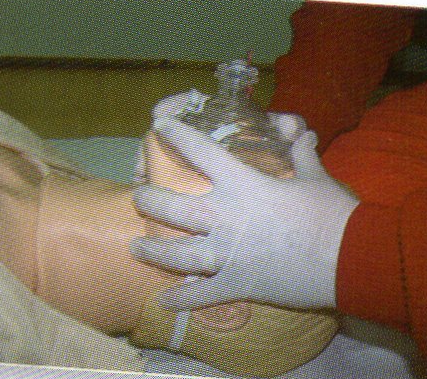 Pomoću srednjeg prsta prstenjaka i malog prsta obiju ruku povuci čeljust gore prema masci
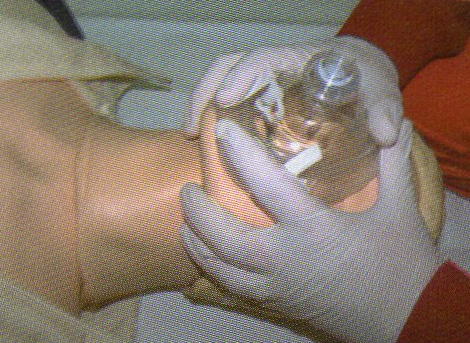 Duboko udahni i polako  izdahni u jednosmjernu valvulu na vrhu maske
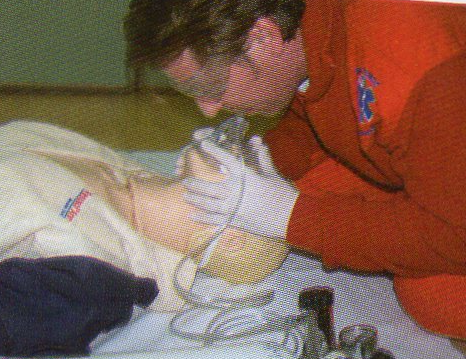 Isporuka udaha odrasloj osobi treba trajati do 2 sekunde s omjerom jednog upuha svakih 5 sekundi

Isporuka udaha kod djece i dojenčadi treba trajati 1-1,5 sekundi s omjerom jednog upuha svake 3 sekunde

NE hiperventilirati!!!
Nakon upuha odmakni svoja usta od valvule kako bi zrak mogao izaći van
VENTILACIJA SAMOŠIREĆIM BALONOM I MASKOM – tehnika za dvije osobe
Balon ima svojstvo širenja → balon se pritišće rukom, zrak prolazi kroz jednosmjernu valvulu do maske i pacijenta
jednosmjerna
 valvula
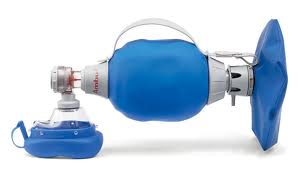 Jednosmjerna 
valvula
Jednosmjerna valvula nakon stiskanja balona propušta zrak prema maski

Za vrijeme izdisaja se zatvara i sprečava ponovno udisanje izdahnutog zraka
Jednosmjerna 
valvula
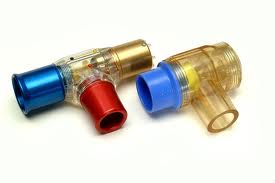 Kad pritisak popusti balon se automatski širi zbog svoje elastičnosti
Zrak ulazi iz okoline kroz otvor na drugom kraju balona ili iz spremnika za kisik ako je priključen na balon
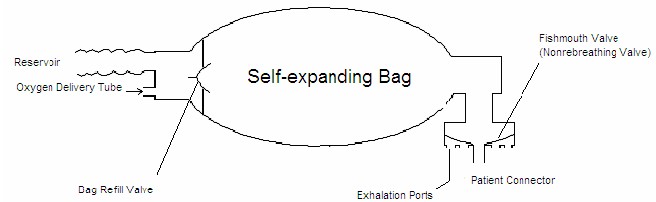 Na balon se može priključiti spremnik za kisik – to su vrećice ili široke cijevi
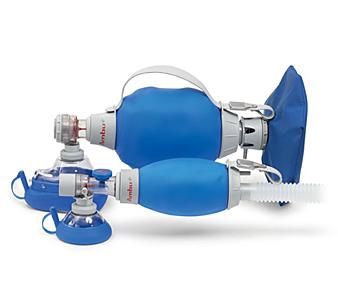 Kod odraslih se upotrebljavaju baloni volumena od 1600 ml
Ako je balon priključen na kisik volumen potreban za ventilaciju iznosi oko 500 ml
Pokušaj  čvrstog prijanjanja maske na lice pacjenta dok se istovremeno stišće balon može ugroziti ventilaciju
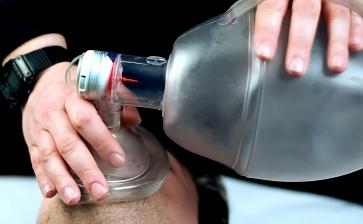 Zato, ako je moguće ventilaciju izvode 2 zdravstvena djelatnika
Jedan osigurava dobro prijanjanje maske na lice, a drugi pritišće balon
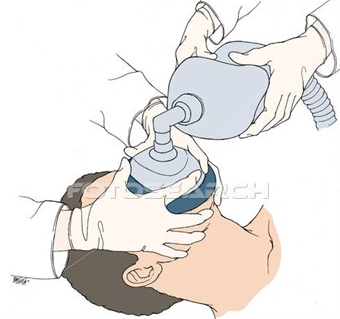 Može se koristiti orofaringealni ili nazofaringealni tubus
Može se priključiti na endotrahealni tubus
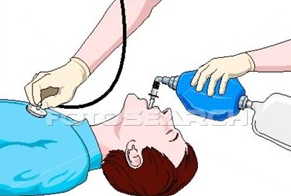 Pacijenta je potrebno ventilirati ako:

Pokazuje znakove nedostatka u tkivima (anoksija, hipoksija)

Bradipneja

Diše s nedostatnim volumenom udisaja (hipoventilacija)
Za učinkovitu ventilaciju neophodno je osigurati 
   PROHODNOST DIŠNIH PUTOVA
Ako su dišni putovi opstruirani zbog zapadanja jezika ili mekim čestima ždrijela treba postaviti orofaringealni ili nazofaringealni tubus

Prije početka ventilacije treba otkloniti/aspirirati strano tijelo ili tekućinu, sluz, krv...
POSTUPAK VENTILACIJE
Primijenite osobne mjere zaštite – rukavice i zaštitne naočale zbog velikog rizika izlaganja tjelesnim tekućinama 

Odabrati pravu veličinu – za odrasle, dijete, dojenče
Provjeri ispravnost balona – ako je duže bio presavijen → nedovoljna isporuka volumena
Poleći bolesnika na leđa
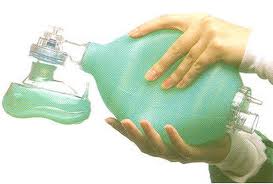 Jedan spasioc se postavlja iznad glave pacijenta, a drugi je pokraj
Otvori dišne putove → zabaci glavu i podigni donju čeljust ili potisni donju čeljust prema naprijed (ozlijeda kralježnice)
Provjeri usni šupljinu – po potrebi aspiriraj ili odstrani strano tijelo – 
       VISOK RIZIK ZA ASPIRACIJU!!!
Postavi orofaringealni ili nazofaringealni tubus ako su ti dostupni – održavaju dišne putove otvorenim i olakšavaju ventilaciju

Osoba iznad glave postavlja masku – uži dio maske je iznad hrpta nosa, a širi između brade i donje usne
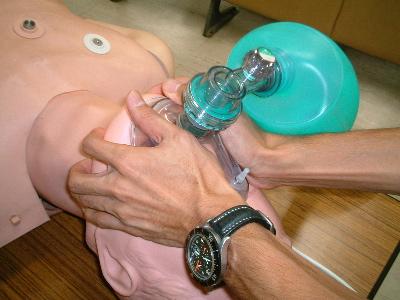 Druga osoba polako počinje stiskati balon nastojeći postići željeni broj udaha u minuti
Potrebno je upuhati zrak u pluća minimalno jednom svakih 5 s u odraslih osoba
Važno je NE STISKATI BALON PREBRZO I PREJAKO
Balonu treba vremena da se ponovo napuše i pacijentu da izdahne
Prejak pritisak na balon može uzrokovati povišeni tlak u gornjim dišnim putovima → zrak će vjerojatno ući u jednjak i želudac što povećava rizik za POVRAĆANJE I ASPIRACIJU

Spoji balon s kisikom i postavi najveći protok – 15 l/mim 
→ smanjuje potreban volumen upuhnutog zraka
→ brže rješavanje hipoksije
Promatraj podizanje prsnog koša prilikom svake ventilacije → ako se NE podiže moguća je OPSTRUKCIJA DIŠNIH PUTOVA

Obrati pažnju na otpor koji se javlja prilikom stiskanja balona
→ lagani otpor je normalan
→ jači otpor koji zahtijeva snažnije stiskanje             balona ukazuje na OPSTRUKCIJU DIŠNIH PUTOVA !!!
Cijelo vrijeme pratiti
→ stanje dišnih putova
→ razinu svijesti
→ napor pri disanju

Poželjno je auskultirati prsni koš
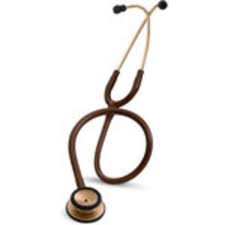 Ako pacijent odgovara spontanim udisajima treba procijeniti UČINKOVITOST tih udisaja
Kod osoba s povredom vratne kralježnice ovaj postupak je izuzetno težak zbog načina otvaranja dišnih putova → glava mora biti u neutralnom položaju
Uporaba orofaringealnog ili nazofaringealnog tubusa značajno olakšava ventilaciju balonom
Najbolje su prozirne maske jer omogućavaju da se odmah uoči ako je došlo do nakupljanja tekućine ili ostalih sadržaja u dišnim putovima
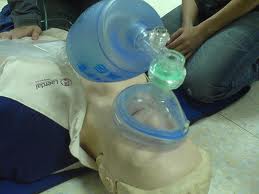 Dužina trajanja upuha kod djece i dojenčadi je 1-1,5 s svake 3 sekunde
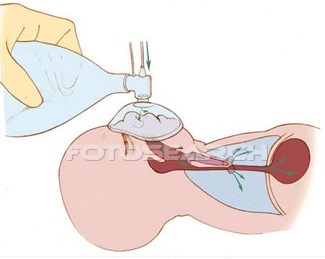 ENDOTRAHEALNA INTUBACIJA
NAJBOLJI NAČIN ZAŠTITE dišnih putova
Pogotovo u izvanbolničkim uvjetima
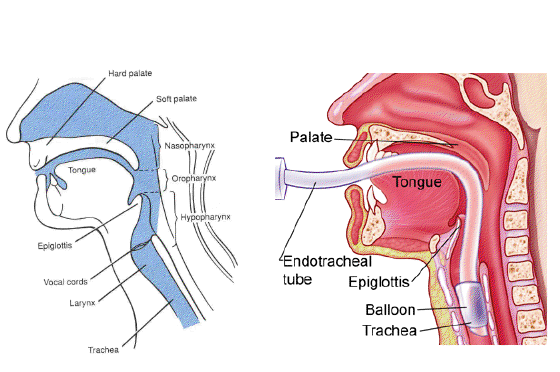 Endotrahealna intubacija je najbolja metoda jer:
Odvaja dišne i probavne putove
Sprečava aspiraciju
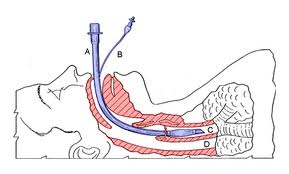 Najbolje omogućava asistirano i kontrolirano disanje
Omogućuje davanja 100% kisika
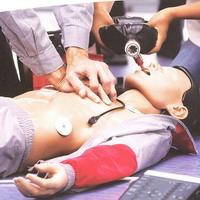 Sprečava distenziju želuca
Omogućuje traheobronhalnu sukciju
Omogućuje primjenu lijekova
Olakšava vanjsku masažu srca – nakon uvođenja endotrahealnog tubusa mnogo je lakše reanimirati bolesnika

  MEDICINSKA SESTRA ASISTIRA!!!
INDIKACIJE ZA ET SU:
Arest
Ozljeda, bolest ili intoksikacija kod kojih je moguća opstrukcija dišnih putova 
Nemogućnost učinkovite ventilacije drugim načinom
Kod gubitka zaštitnih refleksa dišnih putova
Pribor
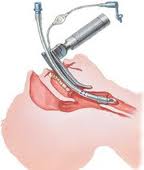 Laringoskop
Provjeri žaruljicu!
Vizualizacija 
   glasnica

ET tubusi
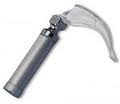 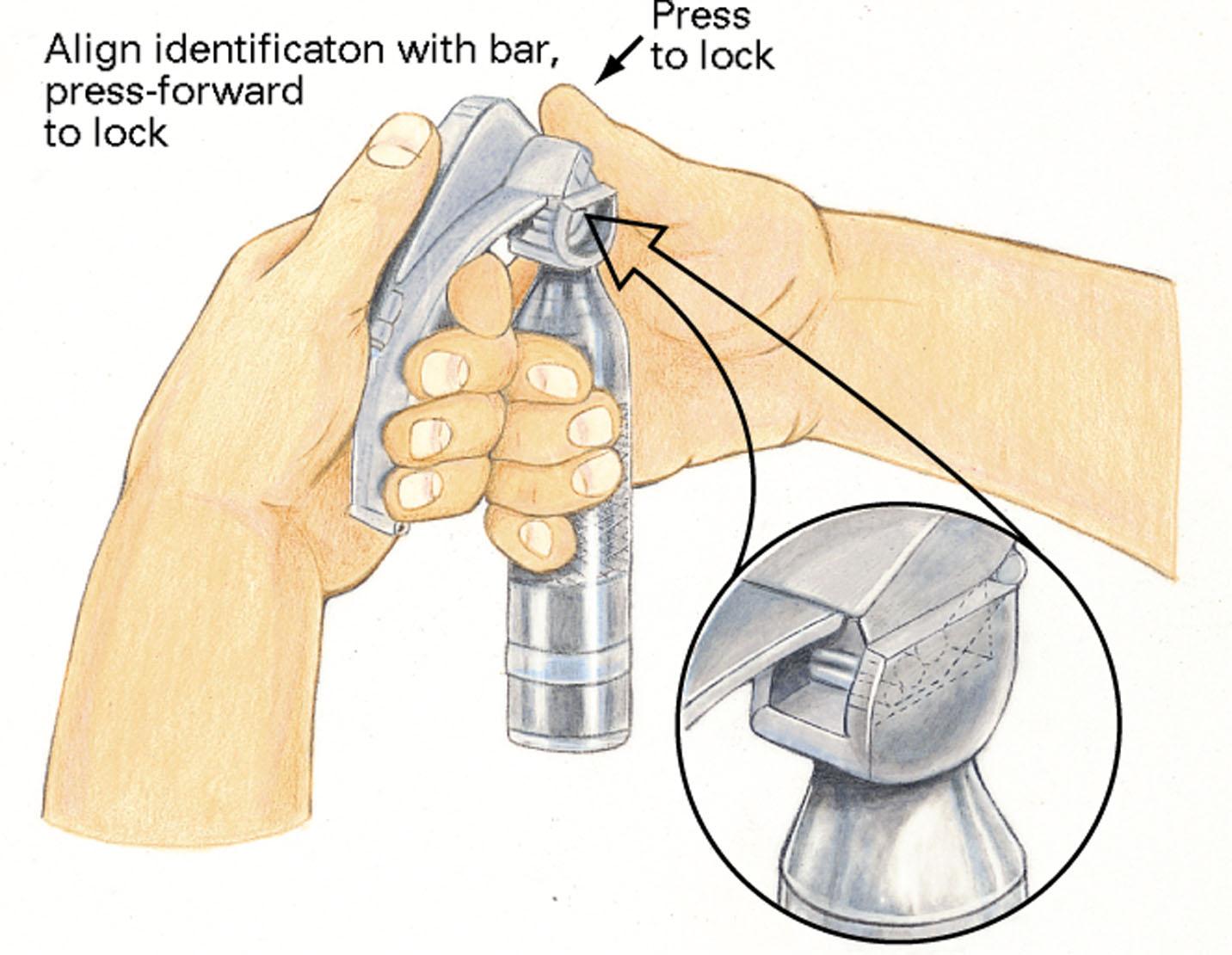 Engaging laryngoscope blade and handle
Engaging laryngoscope blade and handle
Engaging laryngoscope blade and handle
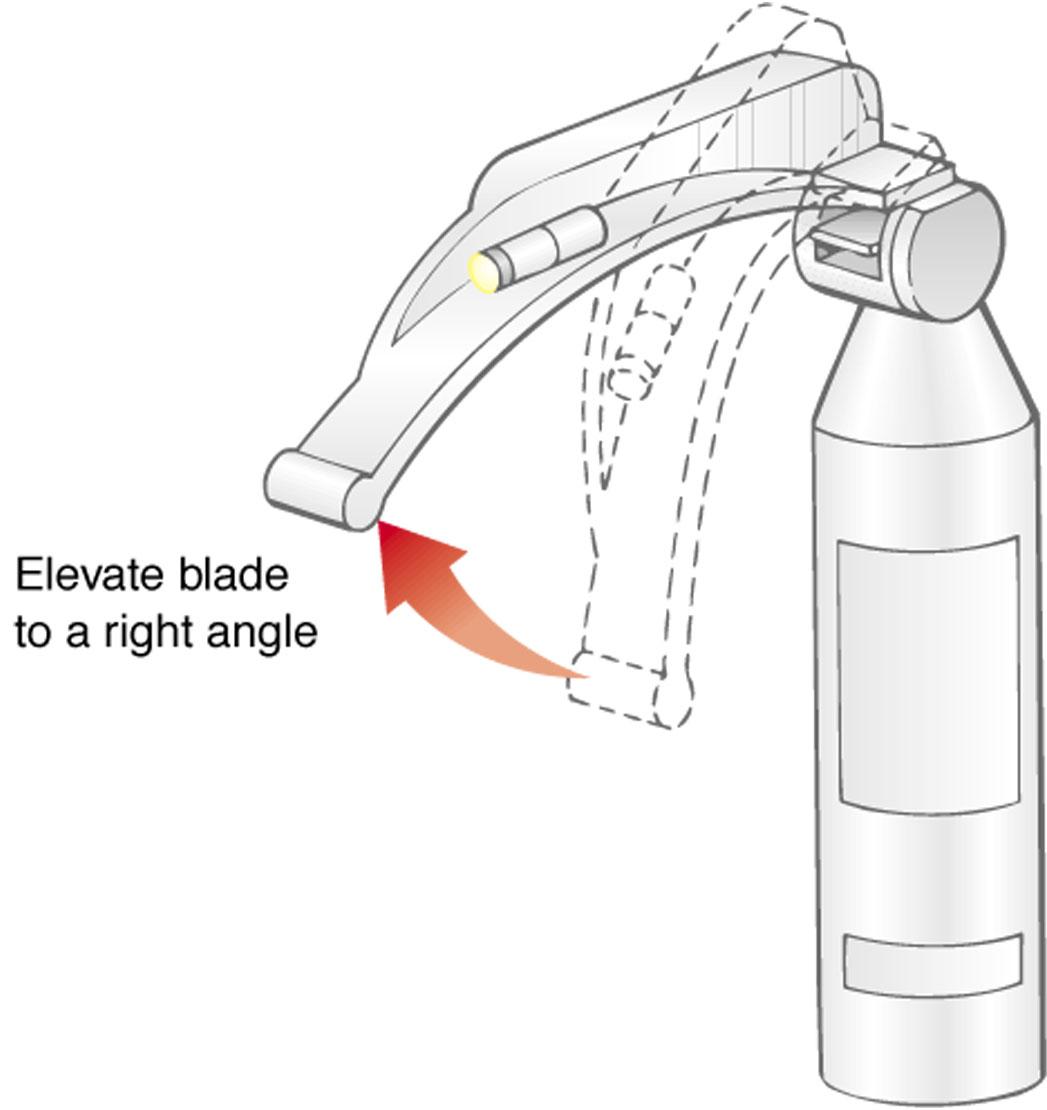 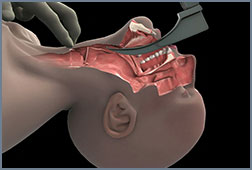 Placement of Miller blade under epiglottis
Placement of Miller blade under epiglottis
Miller
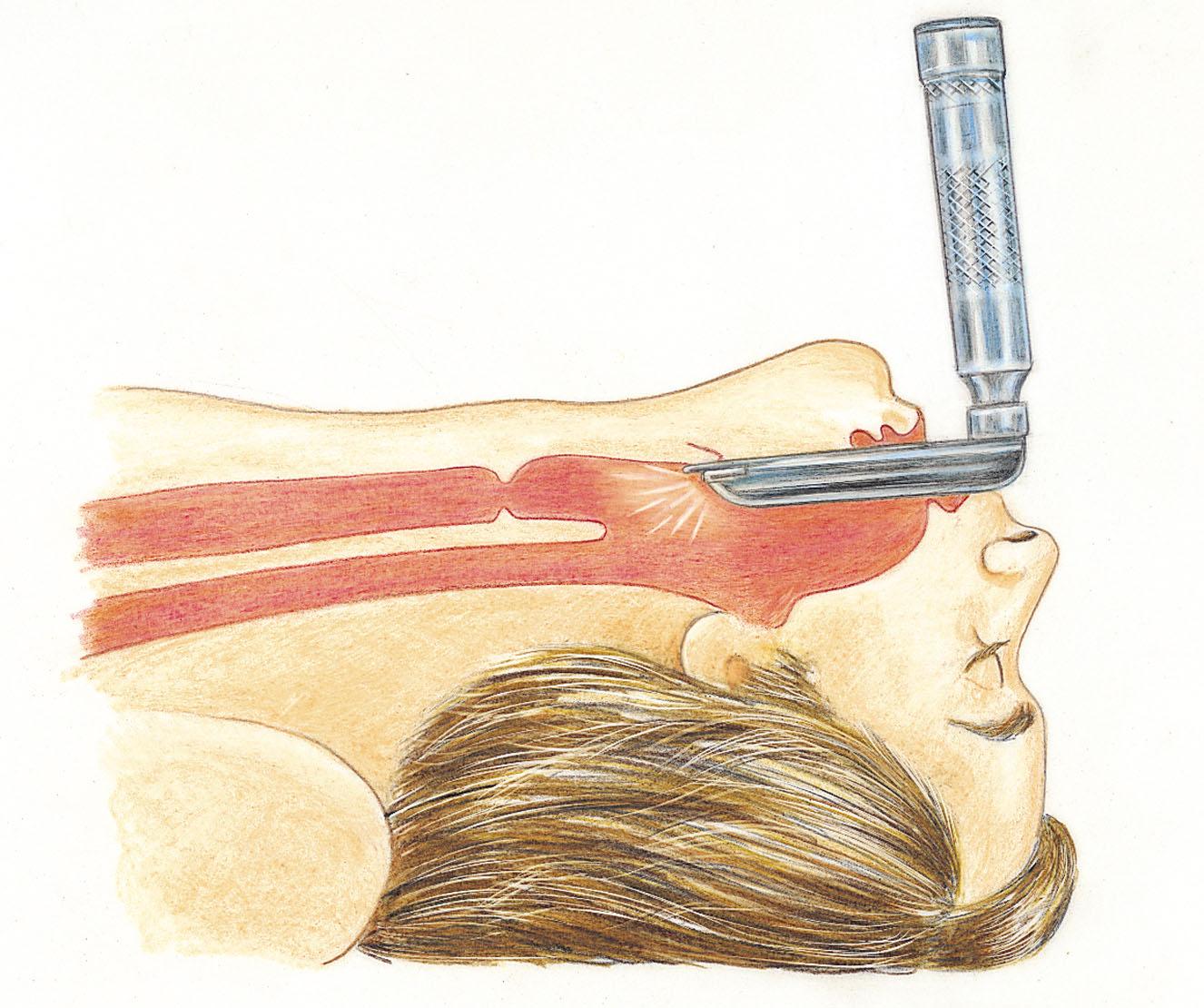 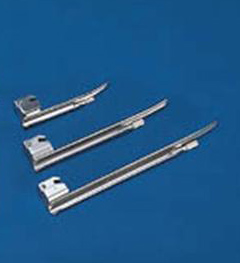 Macintosh
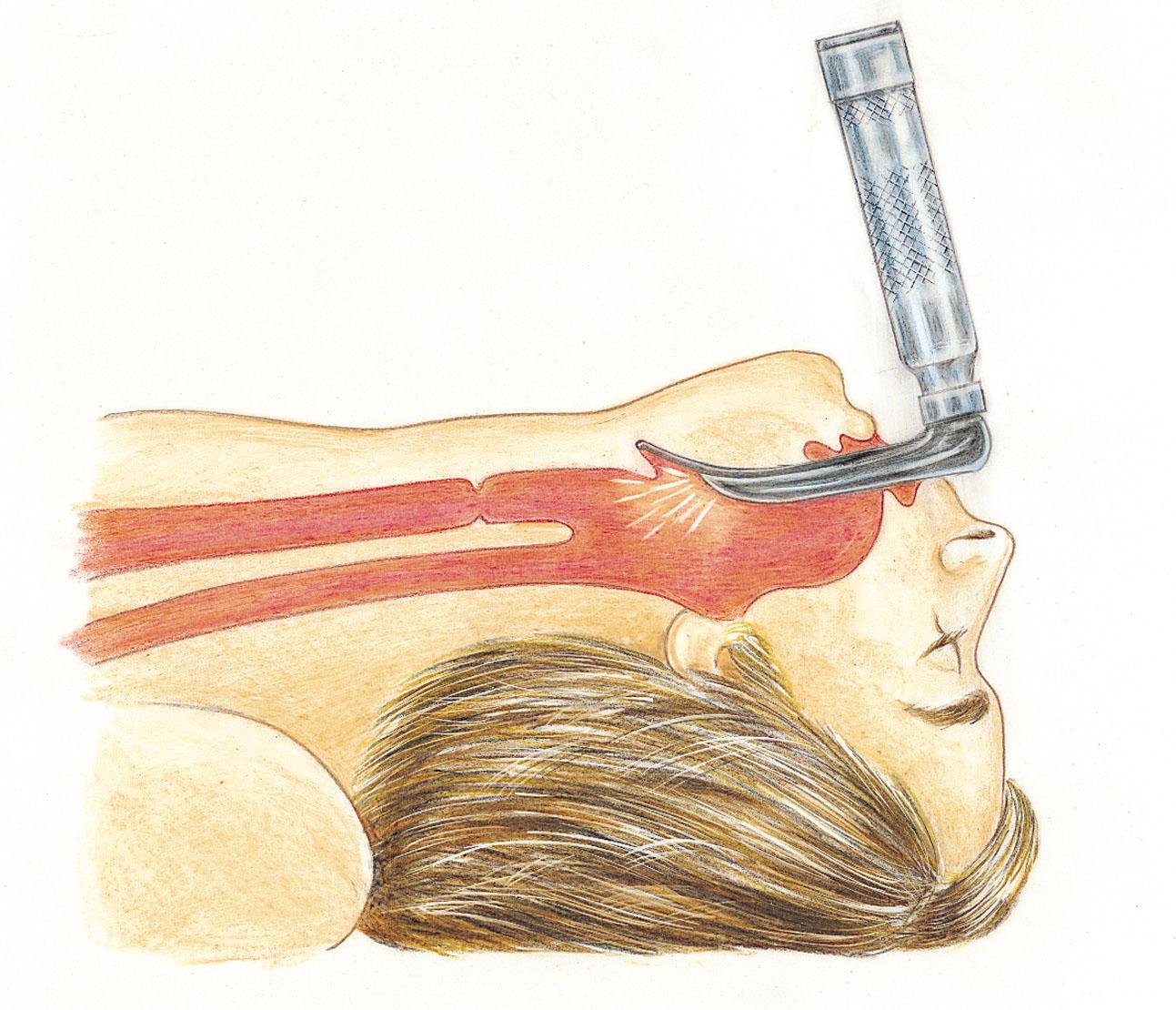 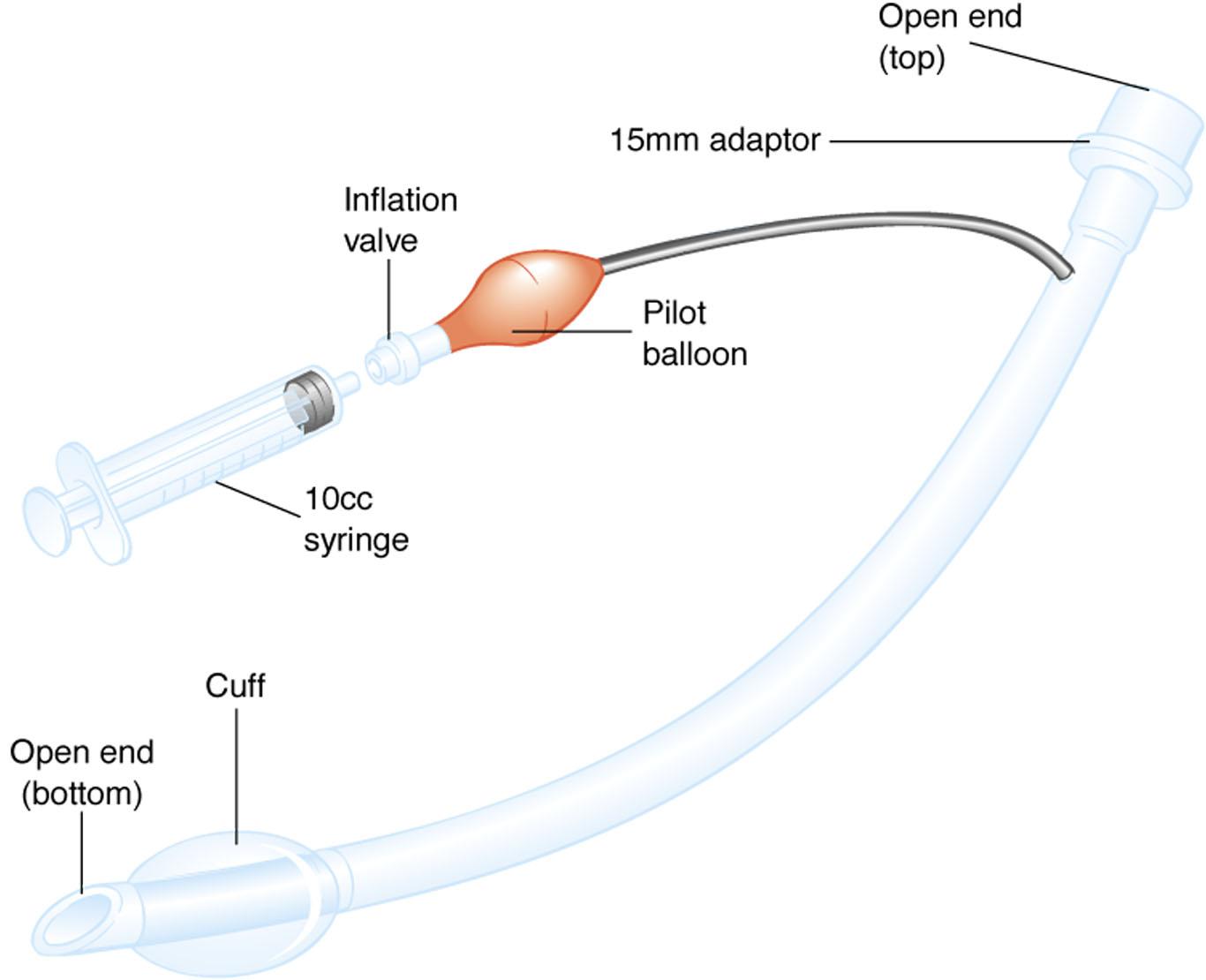 ETT and syringe
Vađenje
 stranog tijela
Anestetičko sredstvo
Žica vodilica – mandren
- vodilica je savitljiva plastificirana žica koja se uvodi u ET
Za oblikovanje tubusa

Vrh vodilice NE SMIJE
prijeći rub otvora tubusa
zbog opasnosti od ozljede dušnika
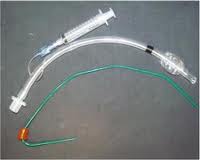 Vađenje
 stranog tijela
Vađenje
 stranog tijela
Pean 
Magillova hvataljka
Leukoplast
Vađenje
 stranog tijela
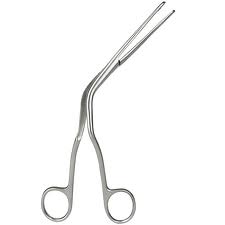 Magillova hvataljka – 
vađenje stranog
tijela
Magillova hvataljka – 
vađenje stranog
tijela
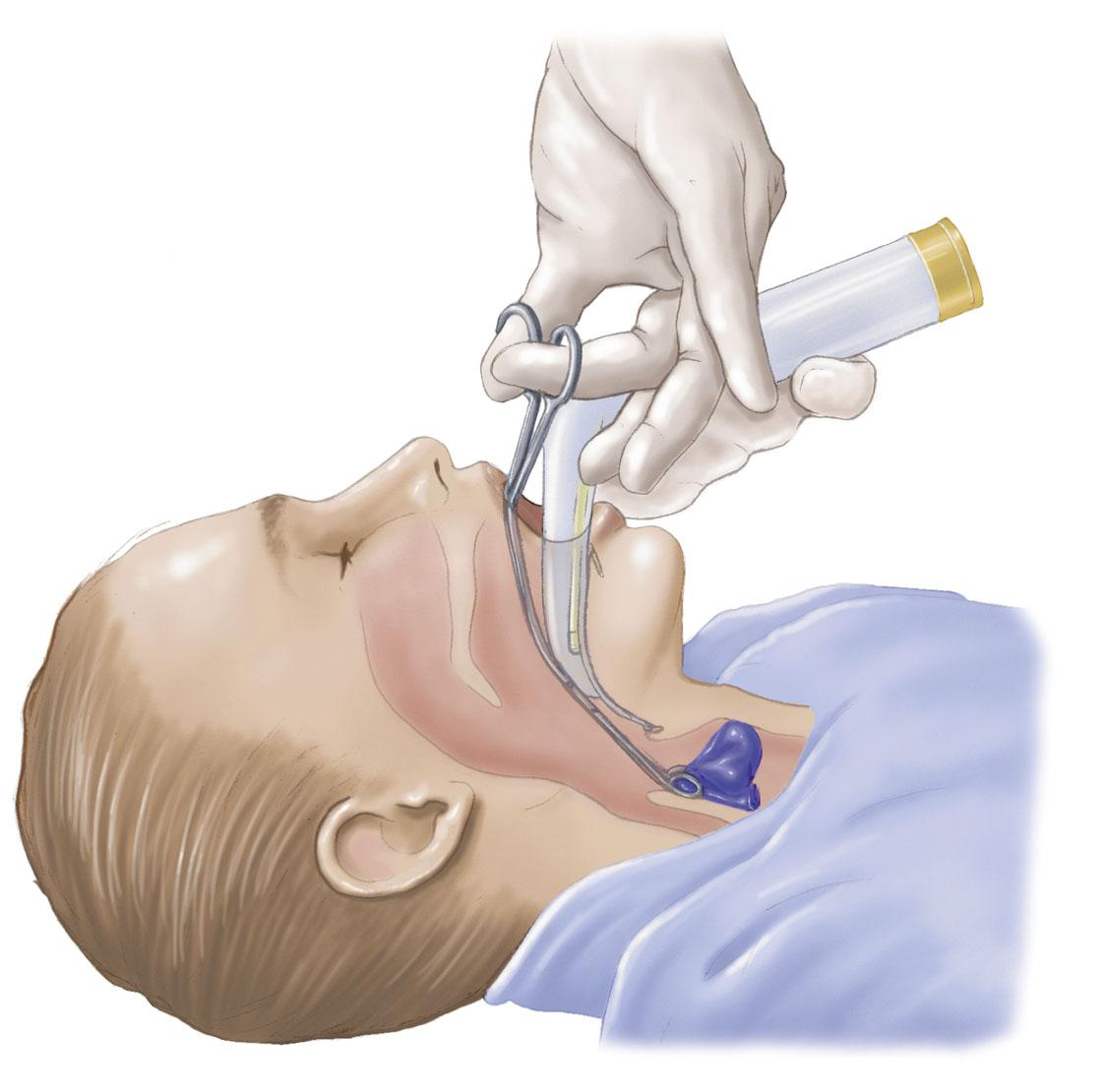 Glava mora biti u položaju “za njušenje”





Ozljede vratne kralježnice - imobilizacija
Provjeri usnu  šupljinu – strano tijelo
Izvadi protezu
Pp aspiriraj
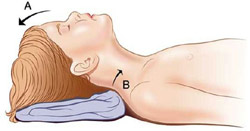 2 minute ventiliraj bolesnika 100% kisikom 
Hiperoksigenacija smanjuje rizik od hipoksije tijekom zahvata
Početi mjeriti vrijeme od kad je počela intubacija
Pokušaj intubacije NE SMIJE TRAJATI DUŽE OD 30 SEKUNDI
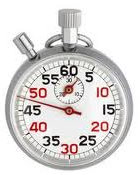 Dodavati potreban pribor liječniku koji intubira
Liječnik mora vizualizirati glasnice te mu je pomoć medicinske sestre/tehničara dragocjena
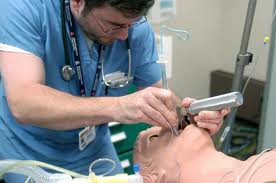 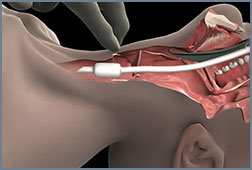 Na zahtjev izvesti Sellickov hvat – njime se smanjuje rizik regurgitacije želučanog sadržaja 
Posljedica može biti aspiracija sadržaja u pluća
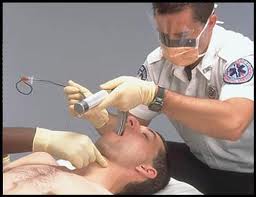 Sellickov manevar izvodi se tako što se lagano pritisne prednja strana vrata u razini krikoidne hrskavice
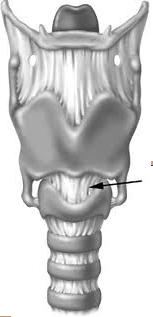 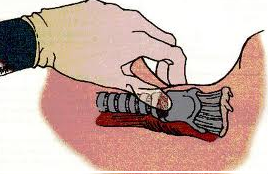 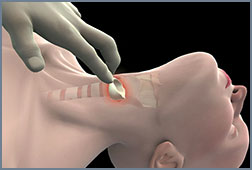 Manevar pomaže tako što poravna dišni put za vrijeme endotrahealne intubacije, prije nego što se postavi endotrahealni tubus

 Sellickov manevar se koristi i kako bi se spriječio ulazak želučanog sadržaja u ždrijelo (regurgitacija), tako što se preko kože i hrskavice pritiskom zatvori jednjak
Dišni put prije  Sellickovog hvata
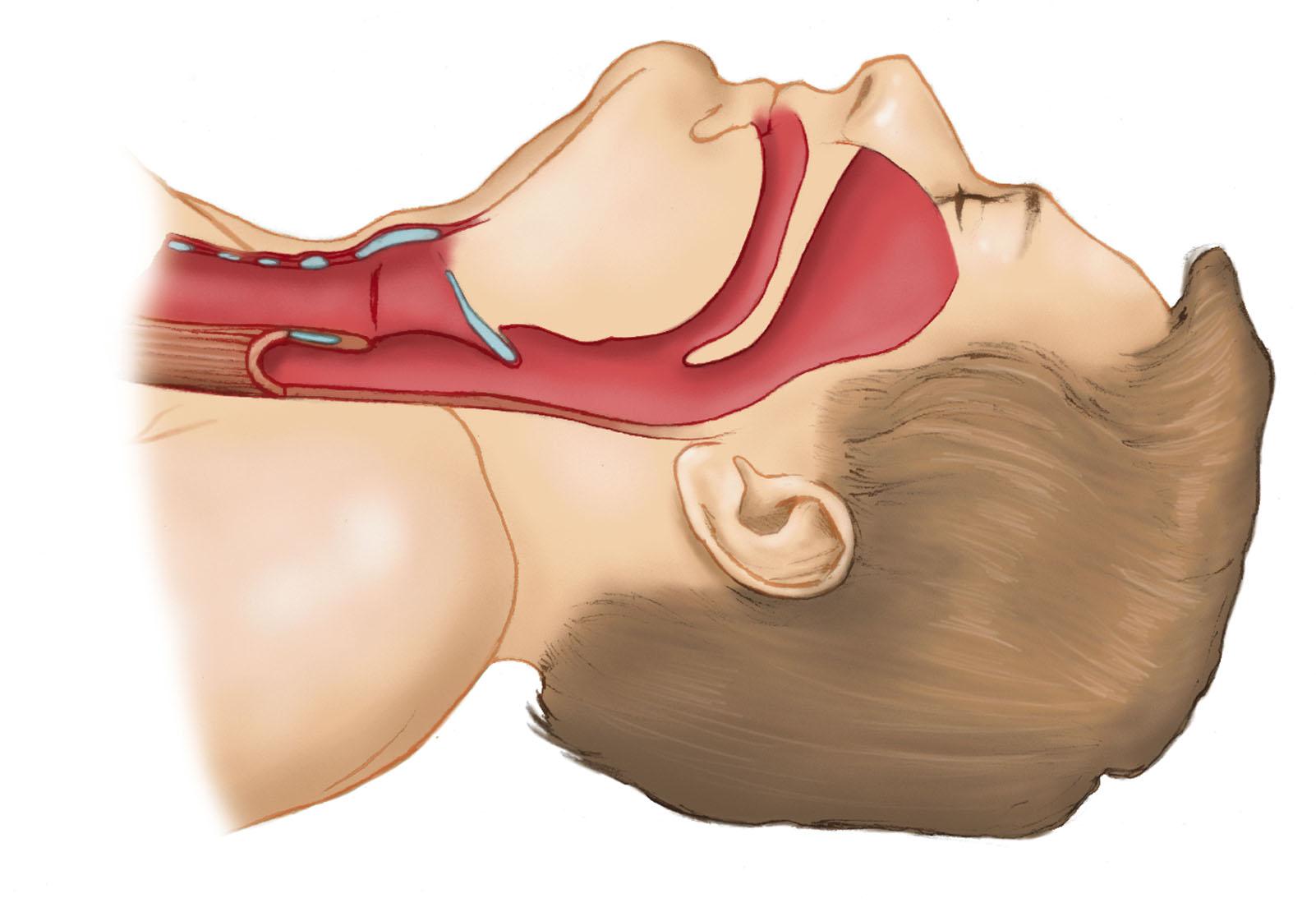 Dišni put poslije  Sellickovog hvata (vidi kompresiju na ezofagus)
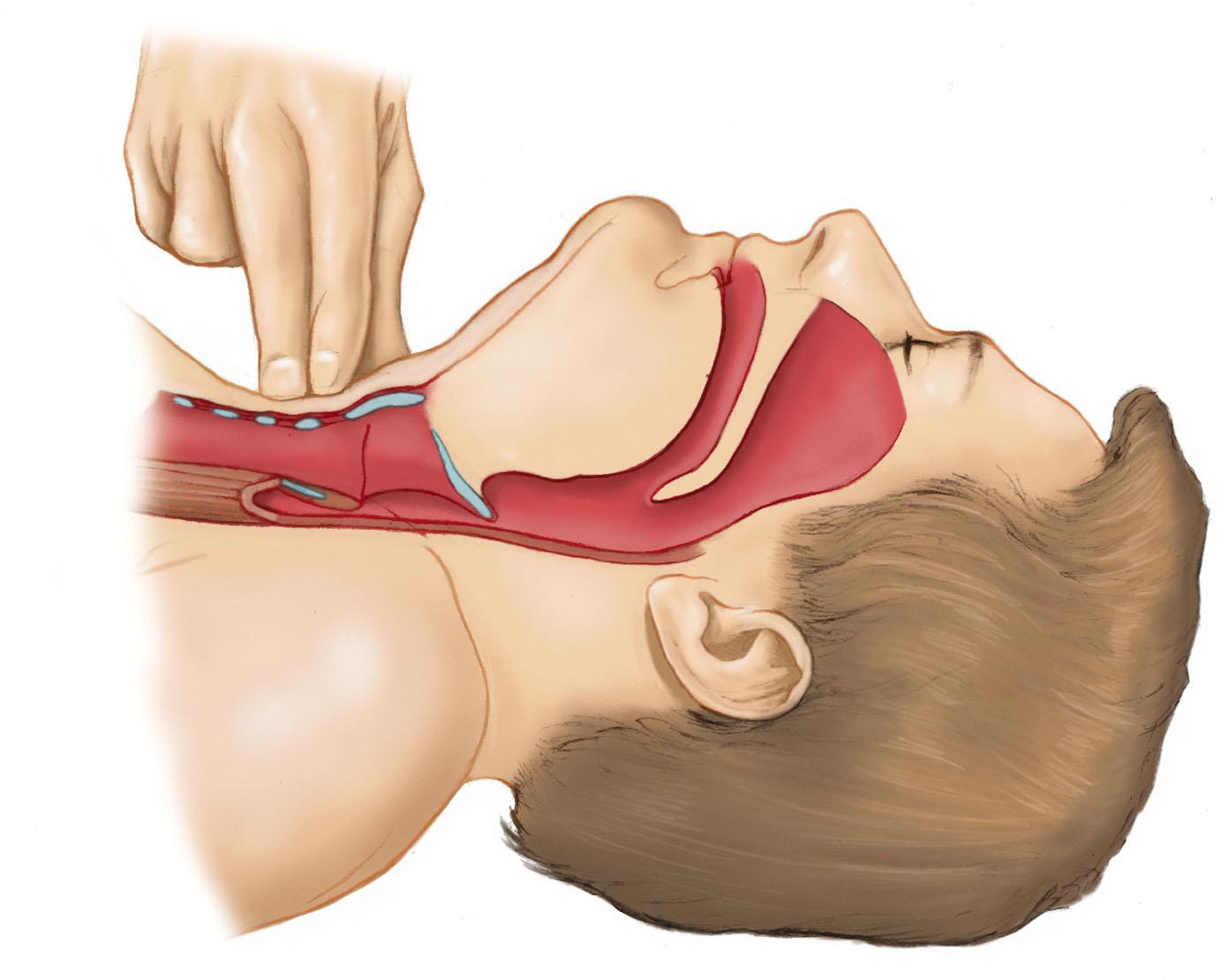 Za izvođenje Sellickovog manevra potrebno je dobro poznavanje anatomije
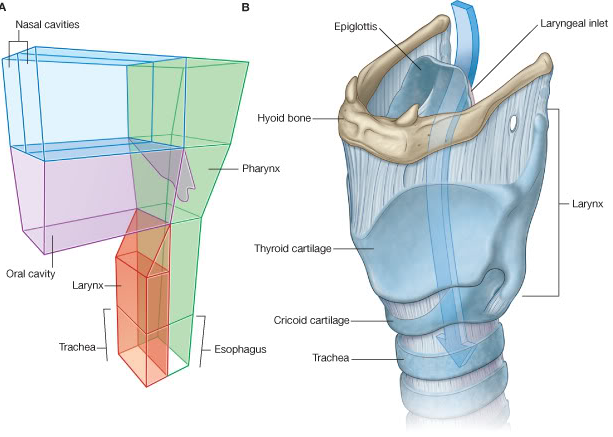 Krikoidna hrskavica postavljena je kaudalno od tiroidne hrskavice – Adamove jabučice
Pronalazi se palpacijom tiroidne hrskavice vrškom prsta sve dok se ne naiđe na lagano ULEKNUĆE
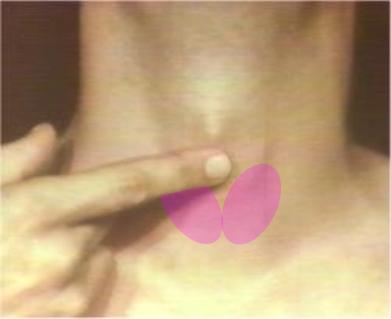 krikoidna
Ovo uleknuće predstavlja krikoidnu membranu
Kaudalno – ispod keikoidne membrane nalazi se čvrsti hrskavični prsten – KRIKOIDNA HRSKAVICA
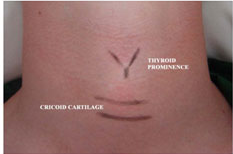 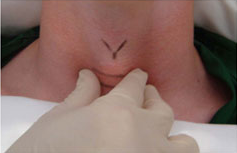 tiroidna
krikoidna
Krikoidna hrskavica - jedina hrskavica u području vrata koja u potpunosti okružuje dušnik
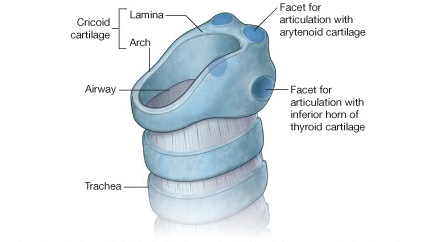 Pritisak na krivu točku može ozbiljno ozlijediti dišni put

Sellickov manevar se primjenjuje kod pacijenata bez svijesti i bez refleksa povraćanja

Može se koristiti i kao privremena tehnika dok se pacijenta okreće na bok ili dok se priprema oprema za aspiraciju
Sellickovim manevrom se krikoidna hrskavica pritišće na jednjak
Jednaj je tada pritisnut između kralježnice i krikoidne hrskavice
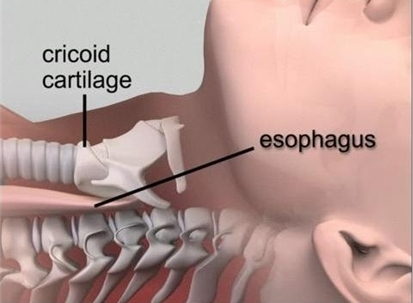 Blokiranjem jednjaka onemogućena je aspiracija regurgitiranog sadržaja iz želuca u donje dišne putove

I omogućena je ventilacija pacijenta bez da se prouzroči upuh zraka u želudac

ZATVARANJE JEDNJAKA SE NE MOŽE OSJETITI 
Prejak pritisak može ozljediti dišni put ili krikoidnu hrskavicu
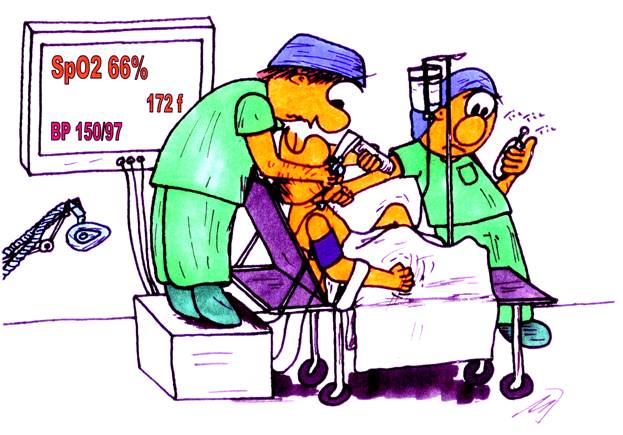 Nakon što je tubus postavljen napuhati balončić sa strane 
on zatvara dušnik i sprečava ulaz stranog sadržaja u dišne putove i smanjuje rizik od aspiracije
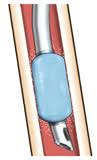 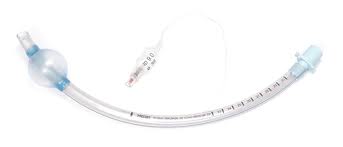 Provjeriti postavljenost ET auskultacijom
Ukoliko je tubus postavljen ispravno slijedi fiksacija tubusa
ET se lako pomakne
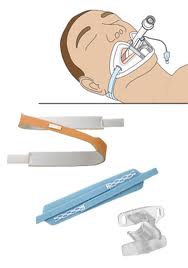 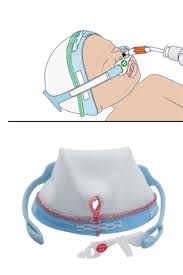 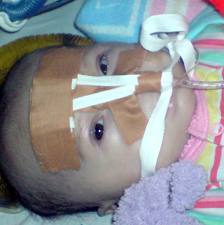 Esophageal detector device
Ezofagealni detektor – PROVJERA TUBUSA
Spoji s tubusom i stisni pumpicu
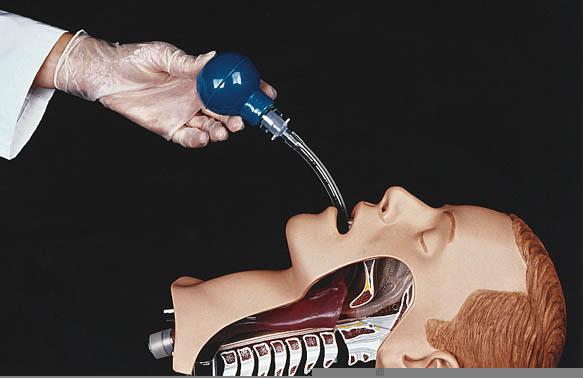 Ako se balon ne puni, tubus je nepravilno postavljen
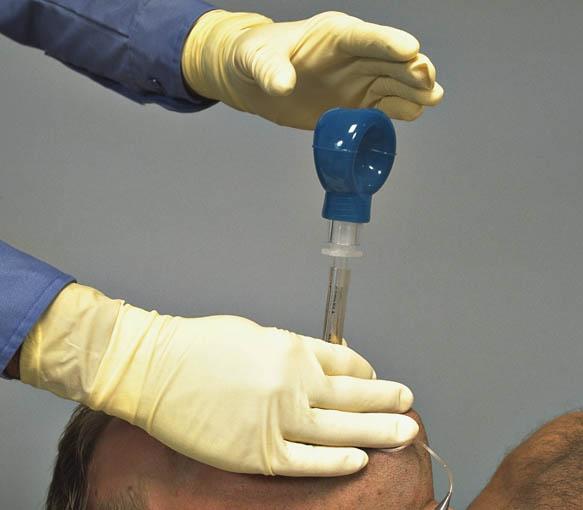 Ako se balon puni tubus je vjerojatno dobro postavljen
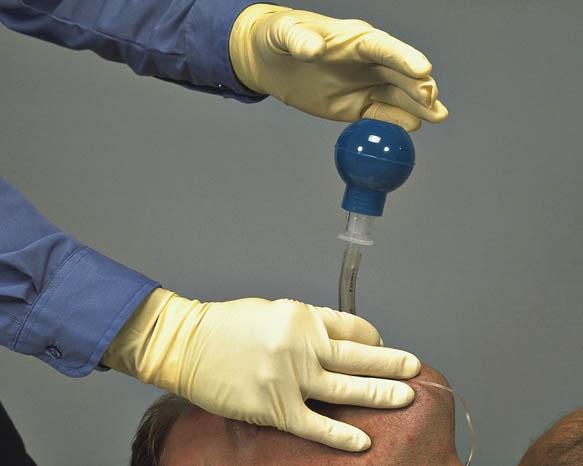 KOMPLIKACIJE ET INTUBACIJE:
Hipoksija
Bradikardija
Kardijalni arest
Dislokacija donje čeljusti
Oštećenje zuba
Ozljede usana, jezika, grkljana, dušnika, jednjaka
Ozljede vratne kralježnice
ET SE MOŽE UVESTI I NAZOTRAHEALNO – indikacije su:

Ozljeda vratne kralježnice
Ozljede usne šupljine s deformacijom donje čeljusti
Trizmus s konvulzijama i asfiksijom
Bolesnik pri svjesti koji ne može ležati, a MORA biti intubiran
Nazotrahealni tubus mora biti tanji i duži od orotrahealnog tubusa
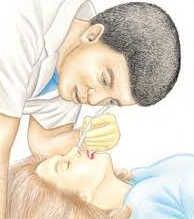 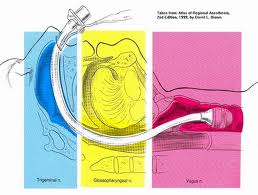 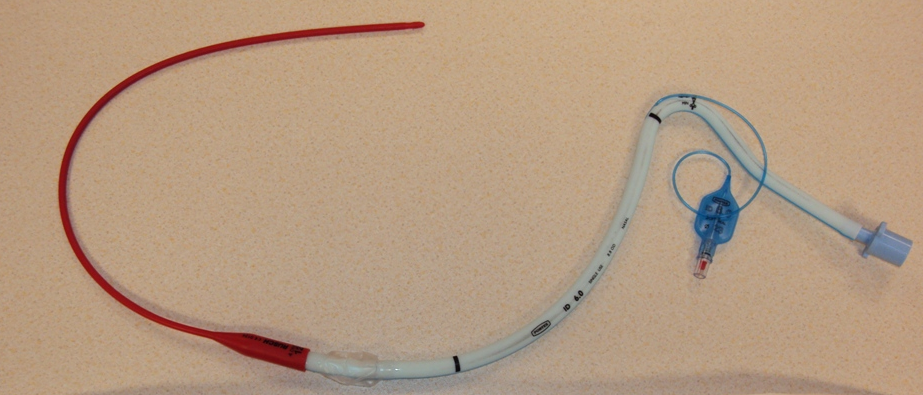 Uvodi se nakon lokalne anestezije
Uvodi se kroz nosnicu do hipofarinksa
Dalje može biti uveden u larinks uz pomoć laringoskopa i Magillove hvataljke pod nadzorom oka
Može i na slijepo, ali bolesnik pri tom treba disati
TAKTILNA/SLIJEPA INTUBACIJA
Pužanje hitne medicinske pomoći u zvanbolničkim uvjetima

Jednostavnija
Manje opasna

Posebno pogodna za komatoznog bolesnika kad nemamo laringoskop

Pogodna i kod bolesnika s povredom vratne kralježnice
Tehnika se sastoji u palpaciji epiglotisa kažiprstom i srednjakom ruke

Drugom rukom se uvodi tubus koji je pomoću žice vodilice oblikovan kao udica

Vrhovima prstiju vrh tubusa uvede se u grkljan
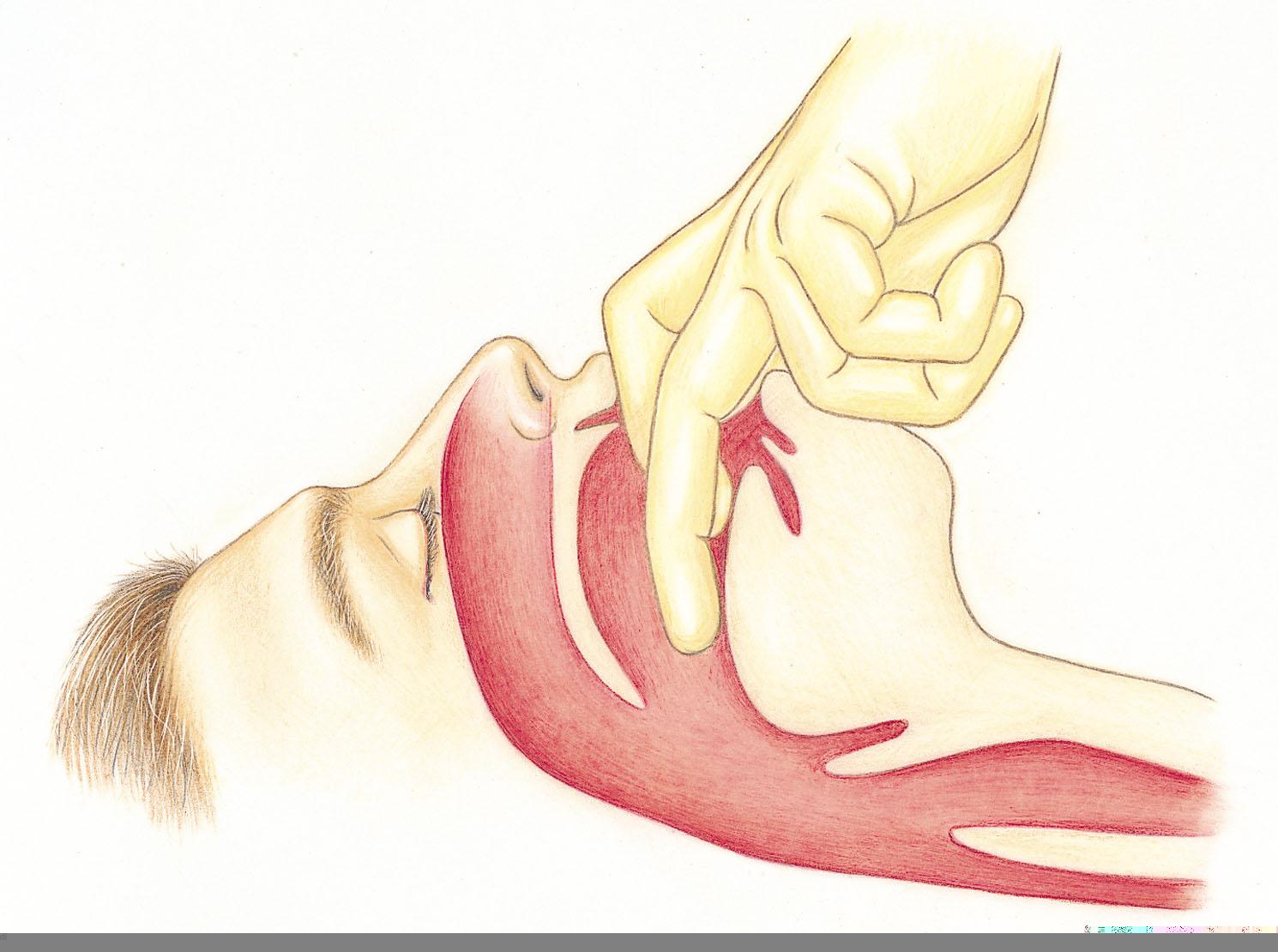 S dva prsta 
uđite u usta
S dva prsta 
uđite u usta
Prstima napipajte
epiglotis
Prstima napipajte
epiglotis
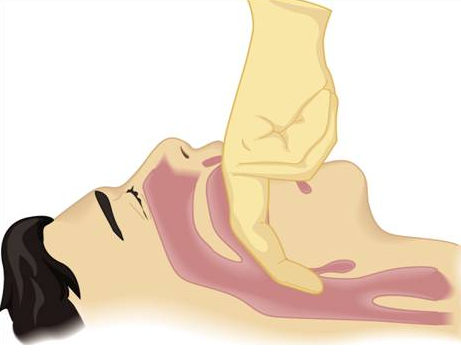 Prstima gurnite 
tubus u grkljan
Prstima gurnite 
tubus u grkljan
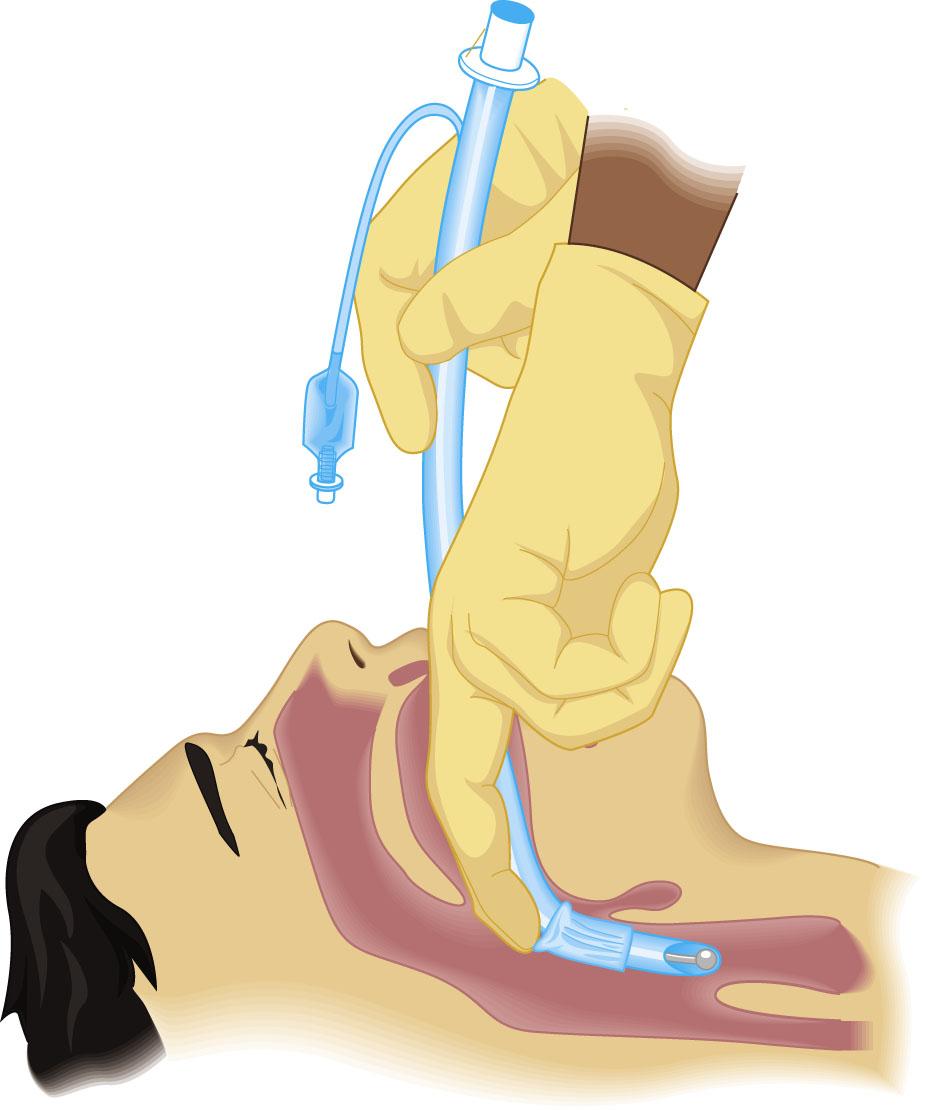 Svjetleći stilet za endotrahealnu intubaciju
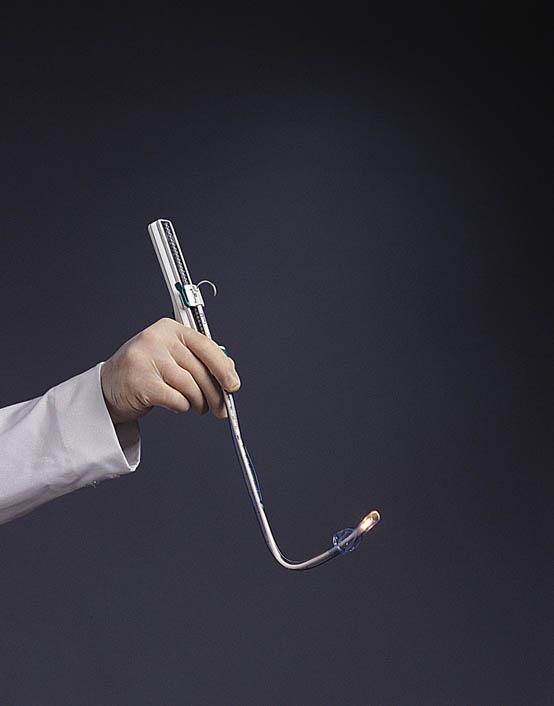 Uvođenje svjetlećeg stileta/ETT
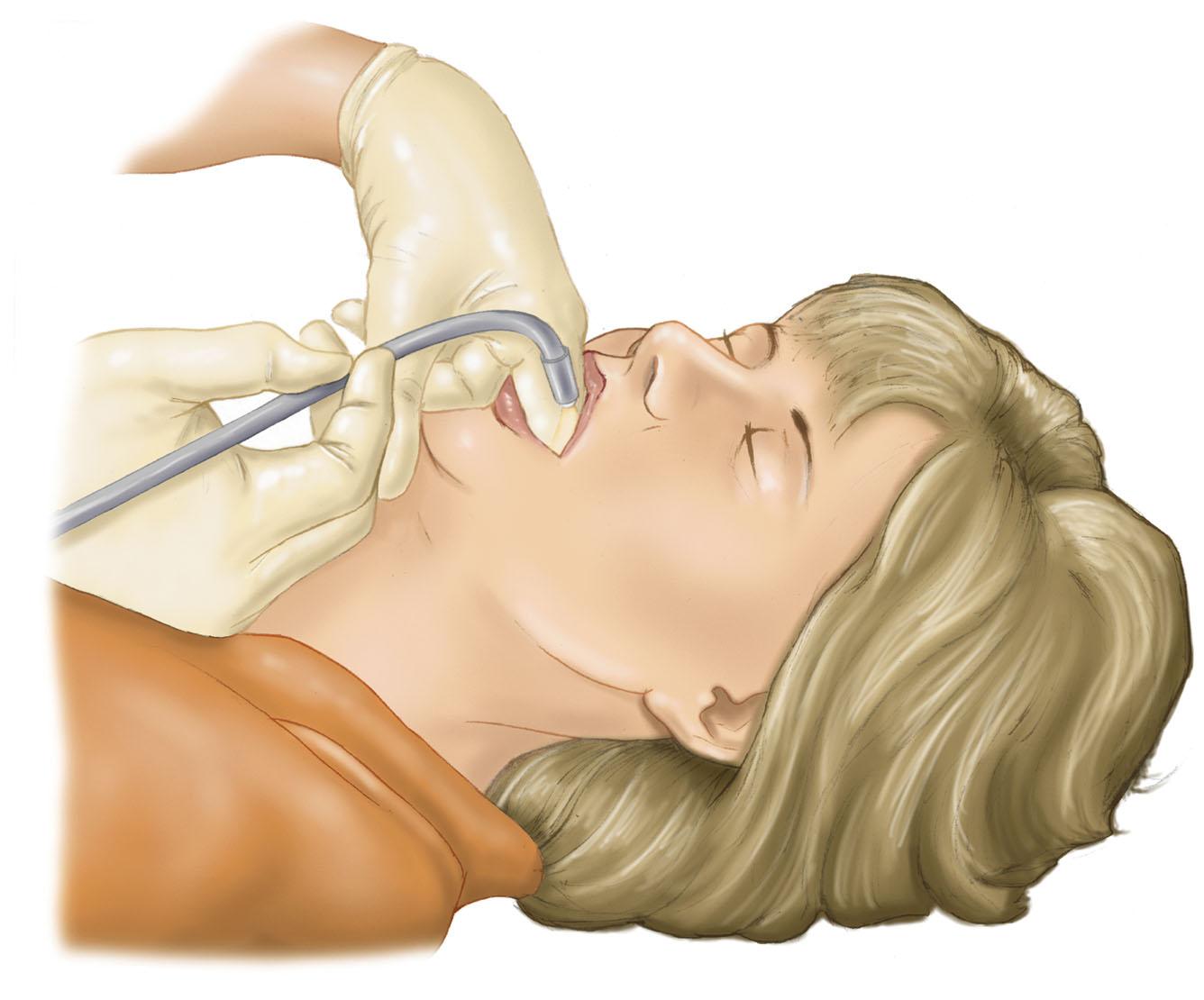 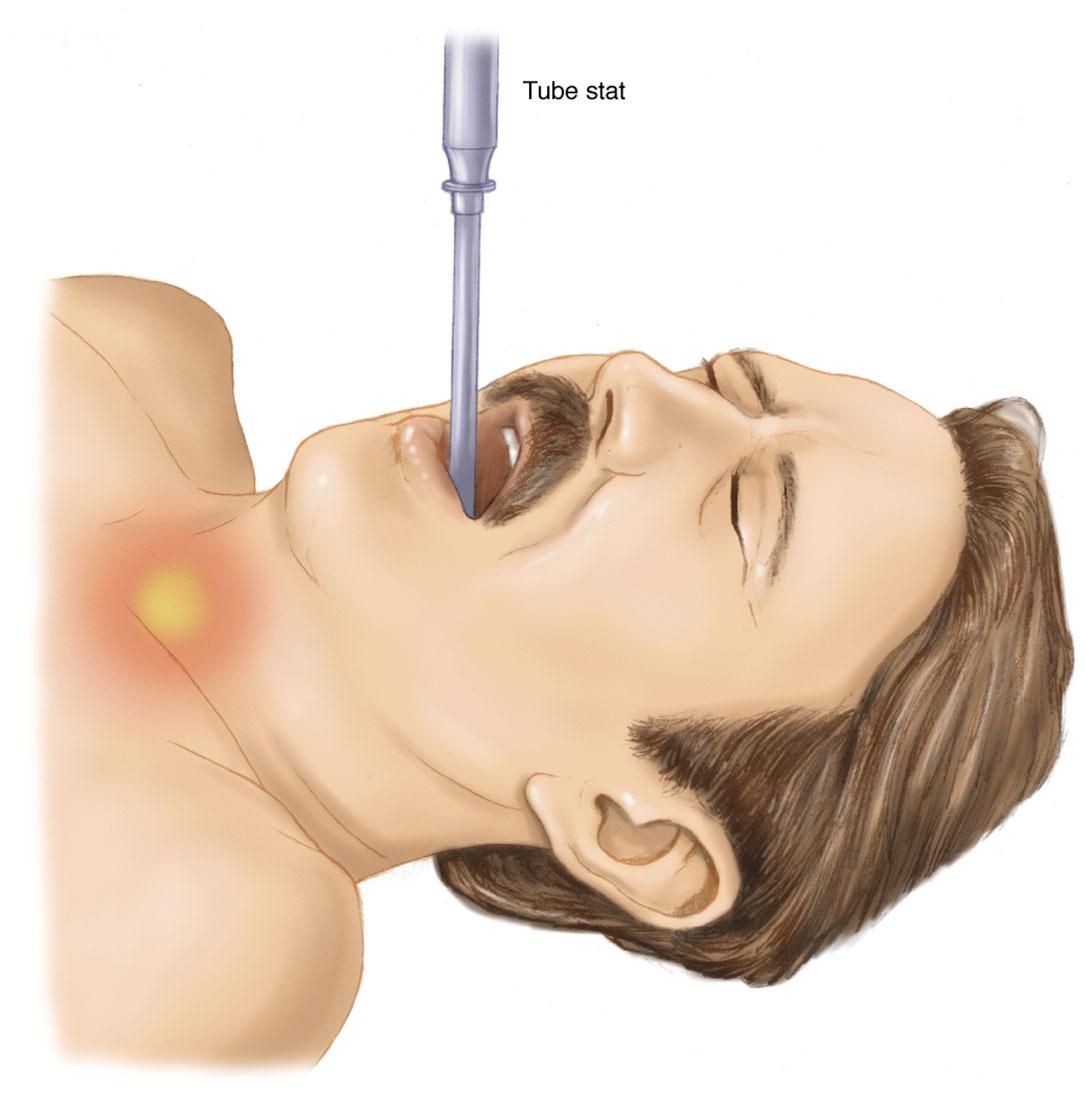 Položaj svjetlećeg stileta/ETT
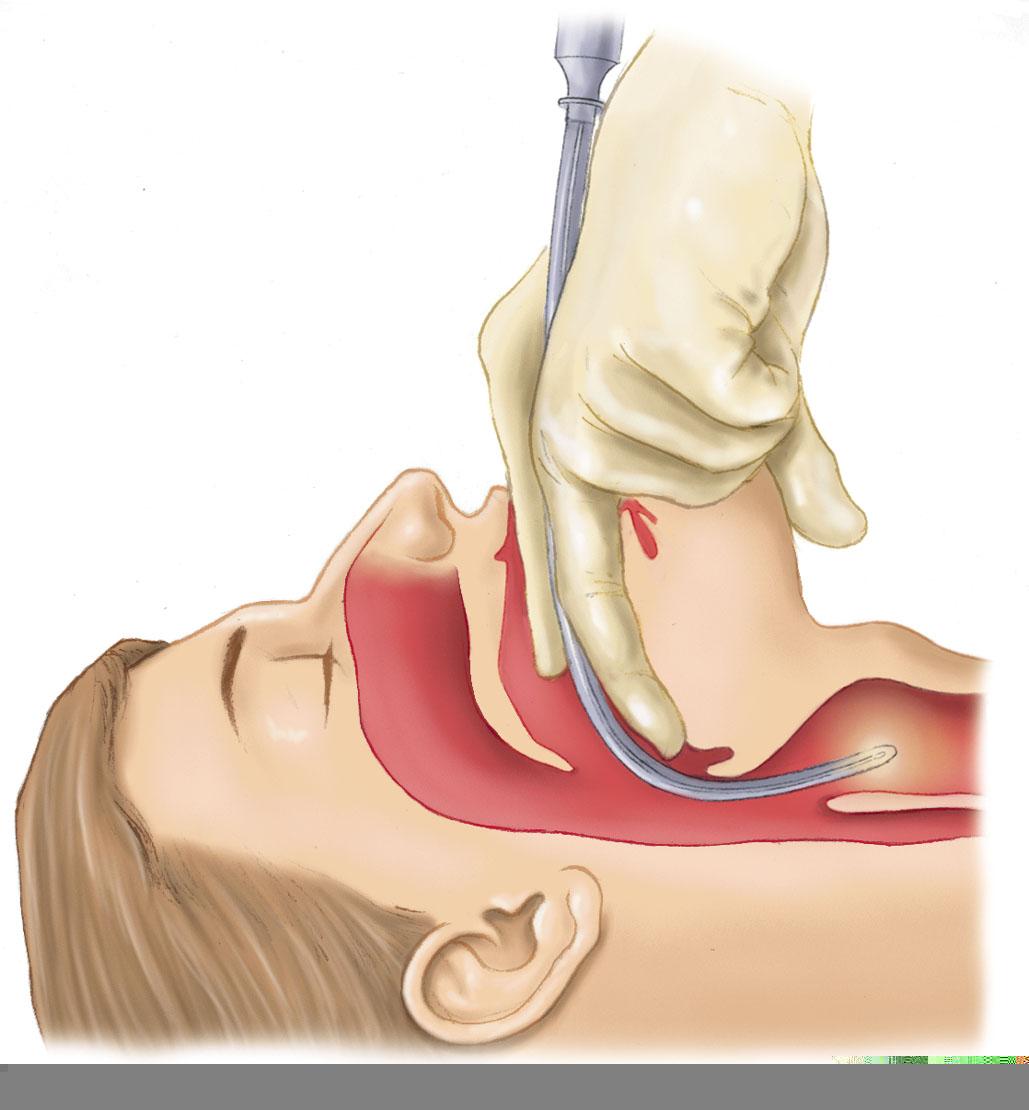 PUTOVI PRIMJENE LIJEKA U OŽIVLJAVANJU
INTRAVENSKI PUT
Periferni venski put – put izbora u izvanbolničkim uvjetima jer ne zahtijeva prekid oživljavanja
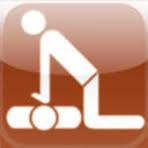 Kubitalna vena po mogućnosti

Uvijek su bolje vene na ruci jer primjena infuzija u nožne vene prijeti trombozom, 
  a lijek sporije ulazi u srce
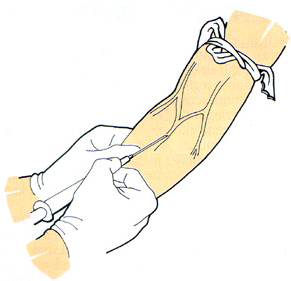 Nije li moguć niti jedan periferni pristup, traži se vanjska vena jugularis
 Pritiskom prsta neposredno iznad klavikule vanjska vena jugularis nabrekne pa se lakše kanilira
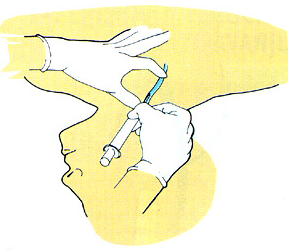 Nakon uspostave venskog puta postavlja se infuzija 0,9% NaCl

Infuzija 5% glukoze se ne preporučuje osim u slučajevima kad je prethodila HIPOGLIKEMIJA

Hiperglikemija ima lošiji neurološki ishod
Svi lijekovi se daju u bolusu

Slijedi 20 ml infuzijske tekućine u mlazu

NE preporuča se rutinska nadoknada volumena tijekom oživljavanja

NADOKNADA VOLUMENA – uvijek uz podatke o hipovolemiji
2. ENDOTRAHEALNI PUT
Preporučuje se kada je uveden endotrahalni tubus, a intravenski put još nije uspostavljen




Daju se 2-2,5 puta veće doze lijeka od intravenske
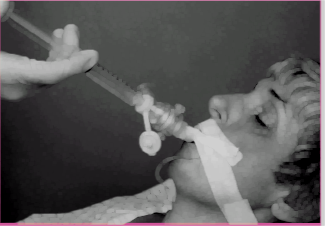 Lijek se razrjeđuje  s 10 ml FO ili destilirane vode

Lijek se primjenjuje kroz kateret za sukciju uveden u endotrahealni tubus
Istodobna ventilacija balonom ručnog respiratora pomaže pri prodiranju lijeka u alveole oba plućna krila






Ovim se putom mogu primijeniti tri osnovna lijeka -  
  ADRENALIN, LIDOKAIN, ATROPIN
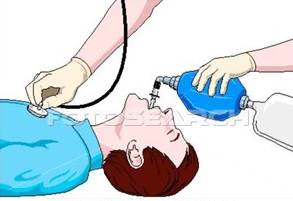 3. INTRAOSTALNI PUT
Odlična alternativa kad intravenski pristup nije moguć
Pogotovo pogodan kod djece
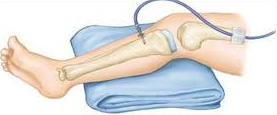 Intraosalni put se primjenjuje u djece kada se iv. put za vrijeme KPR ne može uspostaviti unutar nekoliko minuta

 Ako se hitno ne nađe iv. put, danas je pravilo da se lijekovi i infuzije primjenjuju intraosalno i to posebno u djece dobi od 6 godina ili mlađe
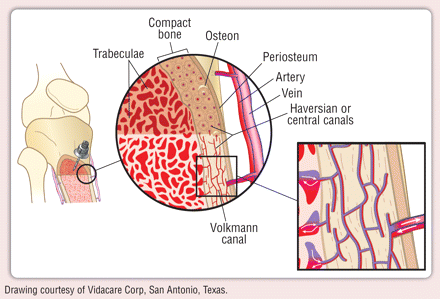 Posebnom intraosalnom iglom u proksimalni ili distalni dio potkoljenične kosti





Doze lijekova su iste kao kod intravenske primjene
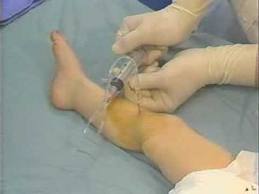 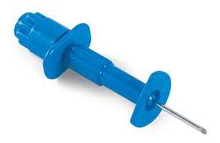 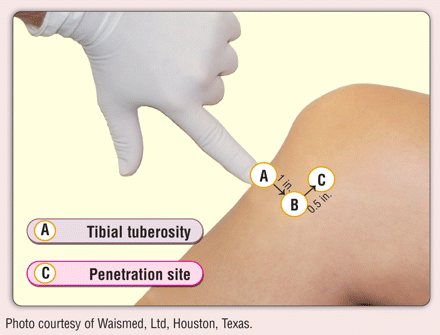 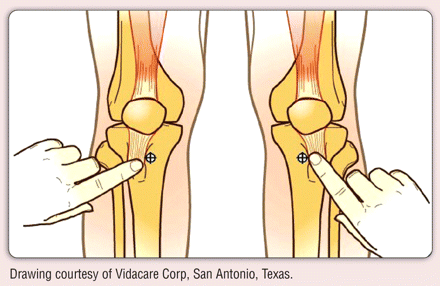 proksimalno
proksimalno
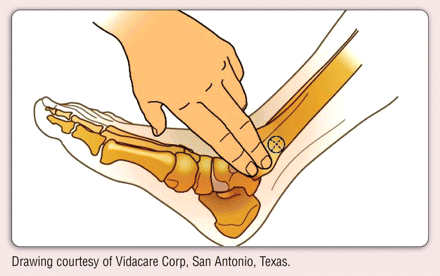 distalno
distalno
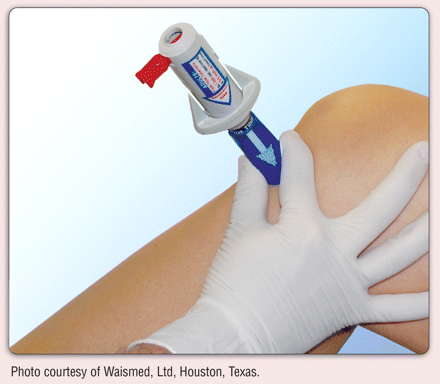 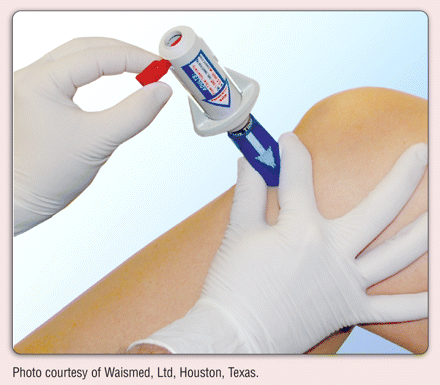 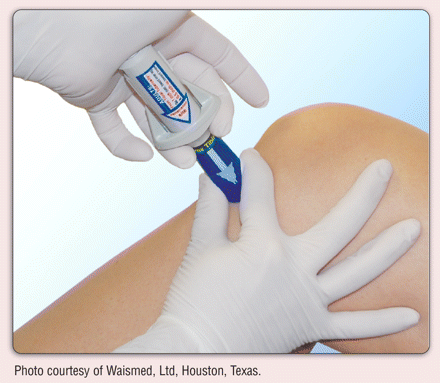 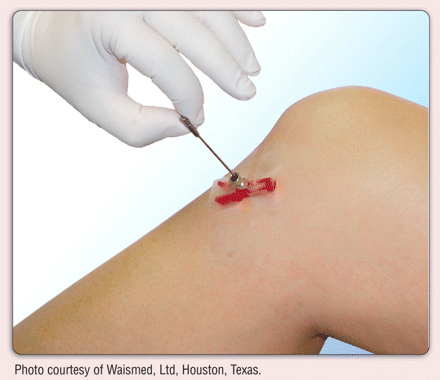 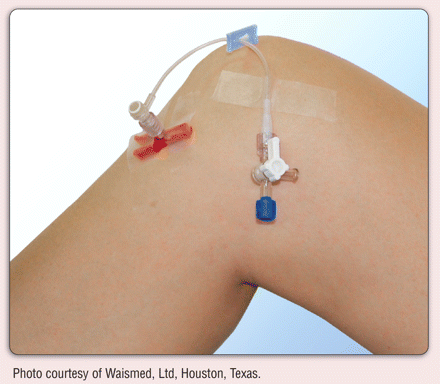 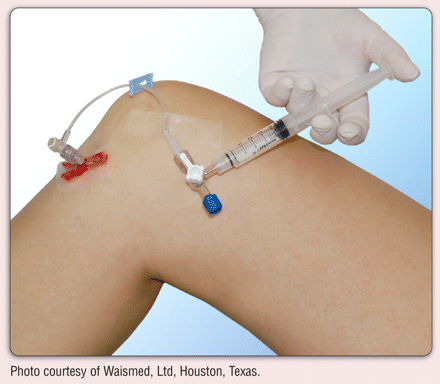 4. INTRAKARDIJALNI PUT
NE preporučuje se zbog komplikacija
Moguće komplikacije slijepe injekcije jesu pneumotoraks, oštećenje koronarki i tamponada srca
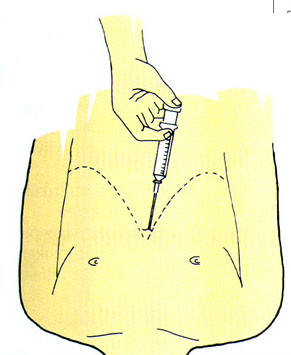 KISIK
Anoksija je za čovjeka toliko limitirajuća da se mjeri minutama

Dragocjene četiri minute što ih imamo na raspolaganju pri reanimaciji odredit će ishod onoga što činimo, a čovjeku koji je nastradao – život

Sve orijentirano na što bržu dostavu kisika tkivima
Odrastao čovjek troši oko 1 mL 02/kg tt i bez toga ni jedan sustav ne funkcionira, naročito centralni živčani sustav
Disanje i cirkulacija određuju sposobnost dostave

U reanimiranog čovjeka, ma kako zastoj kratko trajao, postoji "dug kisika" i treba mu dodati kisik u udahnuti zrak
Udisanje 100%-tnog kisika izaziva prve promjene na plućnoj membrani već za dvadeset minuta

 No u tijeku KPR situacija zahtijeva baš tako visoku koncentraciju radi osiguravanja dostave što veće količine kisika
LIJEKOVI U IZVANBOLNIČKIM UVJETIMA
ADRENALIN
Povećava periferni vaskularni otpor i tako poboljšava koronarnu i cerebralnu perfuziju
 To ga djelovanje čini osnovnim sredstvom u protokolu reanimacije svakoga srčanog zastoja
Povećava sistolički i dijastolički arterijski tlak i srčanu frekvenciju

Povećava srčanu kontraktilnost 

Povećava potrošnju kisika u miokardu 

Povećava srčani automatizam
IV. doza je 1 mg u odrasih svakih 3-5 minuta (u djece je 10-100 µg/kg)

 Kod razrjeđenja 1:1000 je 1 mg u 1mL
 
 Kod razrjeđenja 1:10 000 je 1 mg u 10 mL (u upotrebi je obično 1:10 000)
2. ATROPIN
Primjenjuje se kod srčanog zastoja (asistolija i električna aktivnost bez palpabilnog pulsa)

Povećava automatizam sinusnog čvora

Povećava atrioventrikularnu provodljivost na razini AV čvora
- Električna aktivnost bez pulsa je električna   aktivnost srca bez palpabilnog pulsa - ne defibrilira se!
Električna aktivnost 
bez pulsa
DA
asistolija
Asistoliju možemo opisati kao stanje bez ventrikularne aktivnosti, iako atrijska aktivnost može biti prisutna 

Ne defibrilira se!
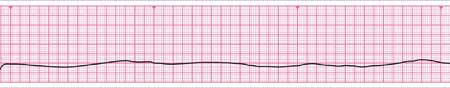 asistolija
DA
Ventrikulska fibrilacija
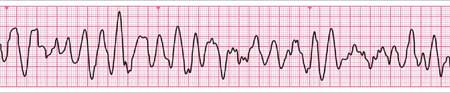 Ventrikulska fibrilacija
Ventrikulska fibrilacija
NE
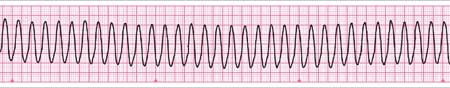 NE
Ventrikulska tahikardija 
bez pulsa
3. AMIODARON
Kod uporne ventrikularne fibrilacije ili ventrikularne tahikardije bez pulsa

Antiaritmik 

Smanjuje potrošnju kisika u srčanom mišiću
4. LIDOKAIN (xylocain)
Kod uporne ventrikularne fibrilacije ili ventrikularne tahikardije bez pulsa kad amiodaron nije dostupan
5. NATRIJEV BIKARBONAT
U slučaju dugotrajnog oživljavanja – nakon 20-25 minuta

Neutralizira kiseline u ishemičnom tkivu (granična perfuzija tijekom KPR)

Smanjenjem kiselosti tkiva održava se efekt adrenalina 
Ne endotrahealno!
PROCJENA STANJA KOŽE
Koža je najveći tjelesni organ
Zapreživljavanje je potrebna poput srca ili mozga
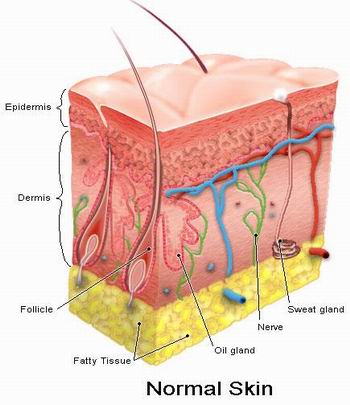 Koža je dobro prokrvljena i u  ŠOKU krv odlazi iz kože radi opskrbe važnijih organa
Može se procijeniti gubitak krvi putem kože:

Boja
Temperatura
Stanje kože
Vrijeme kapilarnog punjenja
Boja → na ležištu nokta, s unutarnje str obraza ili donjem očnom kapku

Kod male djece stopala i dlanovi
Boja → na ležištu nokta, s unutarnje str obraza ili donjem očnom kapku

Kod male djece stopala i dlanovi
Na ovim mjestima koža je inače ružičasta
Promjene:
BLIJEDA koža može biti znak 
Gubitka krvi
Šoka
Srčanog infarkta
Anemije
Hipotenzije
Emocionalnog stresa
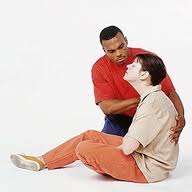 CIJANOZA kože:
Neodgovarajuća zasićenost kisikom
Neodgovarajuća prokrvljenost
Neodgovarajuća respiracija
Srčani infarkt
Trovanje
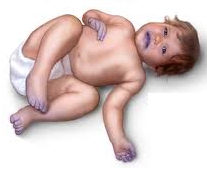 CRVENA koža:
Izloženost toplini
Emocionalno uzbuđenje
Alergijska reakcija
Hipertenzija
Trovanje ugljičnim monoksidom
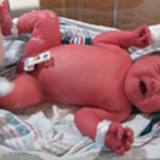 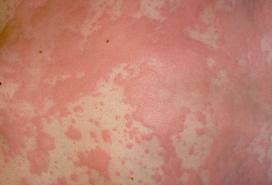 ŽUTA koža
- Bolesti jetre
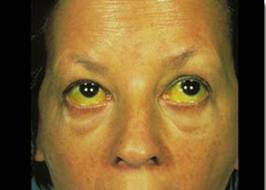 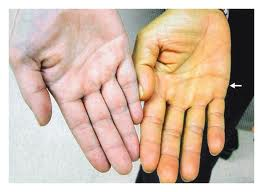 IŠARANA ili MRLJASTA koža
- Ponekad kod šoka
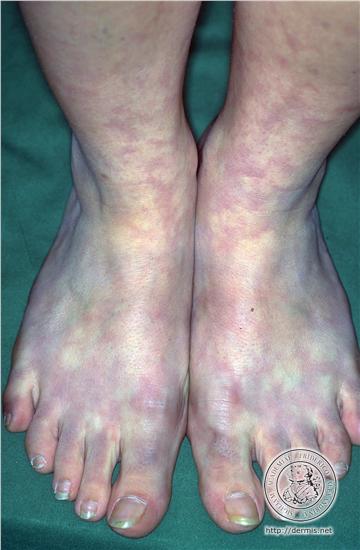 HLADNA, LJEPLJIVA koža
Šok

HLADNA, VLAŽNA koža
Šok
Tijelo gubi toplinu

HLADNA, SUHA koža
- Posljedica izlaganja hladnoći
VRUĆA, SUHA koža
Visoka temperatura
Izlaganje vrućini
“PUREĆA” koža – naježena koža uz tresavicu, cvokotanje zubiju, plave usne i blijedu kožu
Zimica
Izlaganje hladnoći
Bol
Strah
Zarazne bolesti
ŠOK
Šok je stanje organizma sa teškim poremećajem cirkulacije 
  koji dovodi do kritičnog smanjenja opskrbe tkiva i organa krvlju (mozga, srca, bubrega, jetre) i nedovoljne opskrbe stanica kisikom
Prednost u pružanju pomoći u odnosu na bolesnika u šoku ima jedino: 

USPOSTAVLJANJE ŽIVOTNIH FUNKCIJA 

ZAUSTAVLJANJE JAKOG VANJSKOG KRVARENJA
Medicinska sestra/tehničar
Mora prepoznati šok ili
Predvidjeti njegov nastanak

“Zlatni sat” – prvi sat nakon
   ozljede – ako se tada pruži 
   pomoć – teško ozlijeđeni imaju
   šansu za PREŽIVLJAVANJE
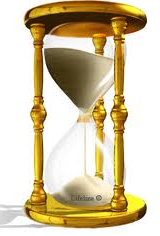 ZNAKOVI I SIMPTOMI ŠOKA
Snižen krvni tlak (hipotenzija) 
Ubrzan rad srca (tahikardija), rijetko bradikardija
Puls je jedva pipljiv
Poremećaji svijesti (pospanost, umor, koma) 
Smanjeno mokrenje (oligurija, anurija) 
Hladan znoj
ZNAKOVI I SIMPTOMI ŠOKA
Blijedilo kože se javlja zbog:
Vazokonstrikcije perifernih krvnih žila
Koža je zadnji prioritet opskrbe stanica krvlju

Rijetko topla i crvena koža (kao kod septičkog šoka)
ZNAKOVI I SIMPTOMI ŠOKA
Uznemirenost, uplašenost i strah od smrti mogu prethoditi drugim simptomima

Nemir i uzbuđenost koji s pogoršanjem šoka prelaze u apatiju i nezainteresiranost - bolesnik više ne zapomaže

Plitko ili naporno disanje uz dahtanje
ZNAKOVI I SIMPTOMI ŠOKA
Mučnina
Moguće povraćanje
Jaka žeđ
Usporeno  kapilarno punjenje
Zatvorene ili djelomično zatvorene oči
Zamagljen pogled
Proširene zjenice
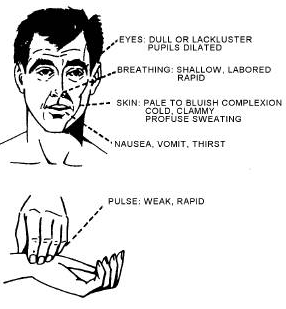 Šok se 
može javiti ako:
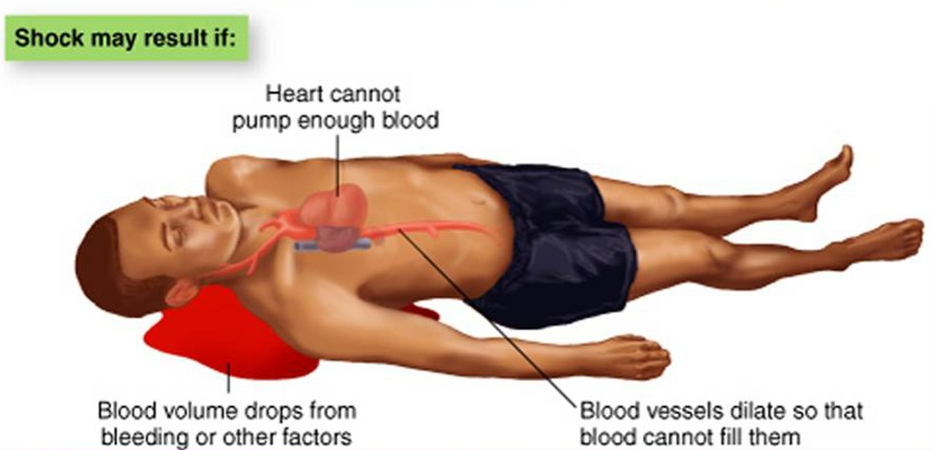 Srce ne pumpa 
dovoljno krvi
Krvne žile su toliko 
raširene da se ne mogu napuniti
Volumen krvi gubi
se krvarenjem
Uzroci šoka
Velika i teška ozljeda

Srčani infarkt

Jaka bol

Gubitak krvi

Velika opeklina
Uzroci šoka
Alergijska reakcija

Ugrizi i ubodi otrovnih životinja

Vrlo visoke ili niske temperature okoline

Emocionalni stres

Električni udar
VRSTE ŠOKA
HIPOVOLEMIČKI ŠOK
Zbog gubitka krvi ili drugih tjelesnih tekućina

Zbog dehidratacije kao posljedica
     - proljeva
     - povraćanja
     - jakog znojenja
Hemoragijski 
šok
Hemoragijski 
šok
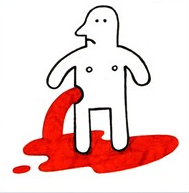 100 mililitara
Dob
Normalna količina krvi = 7% tjelesne težine
Značajan gubitak krvi
Odrasli
6 litre
1 litra
Djeca
1,5 – 2 litre
½ litre
Novorođenčad
> 300 mililitara
100 mililitara
HIPOVOLEMIČKI ŠOK

Ako je uzrokovan gubitkom krvi ili krvne plazme nazivamo ga – HEMORAGIJSKI
Vannjsko ili unutarnje krvarenje
Povrede 
Gastrointestinalno krvarenje
Ginekološko krvarenje
Ruptura aneurizme, aorte...
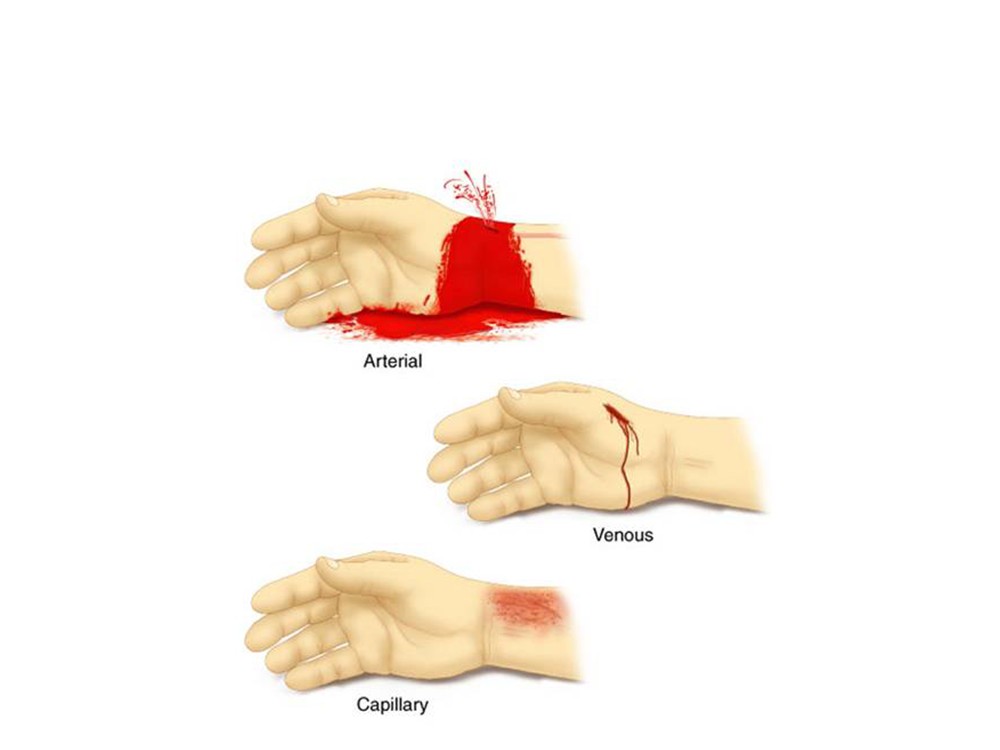 Tipovi vanjskog krvarenja
HIPOVOLEMIČKI ŠOK
Gubitak 25% volumena cirkulirajuće krvi u razdoblju od nekoliko sati →

Smanjenje minutnog volumena srca

Smanjenje sistoličkog i dijastoličkog tlaka krvi

Povećanje frekvencije pulsa
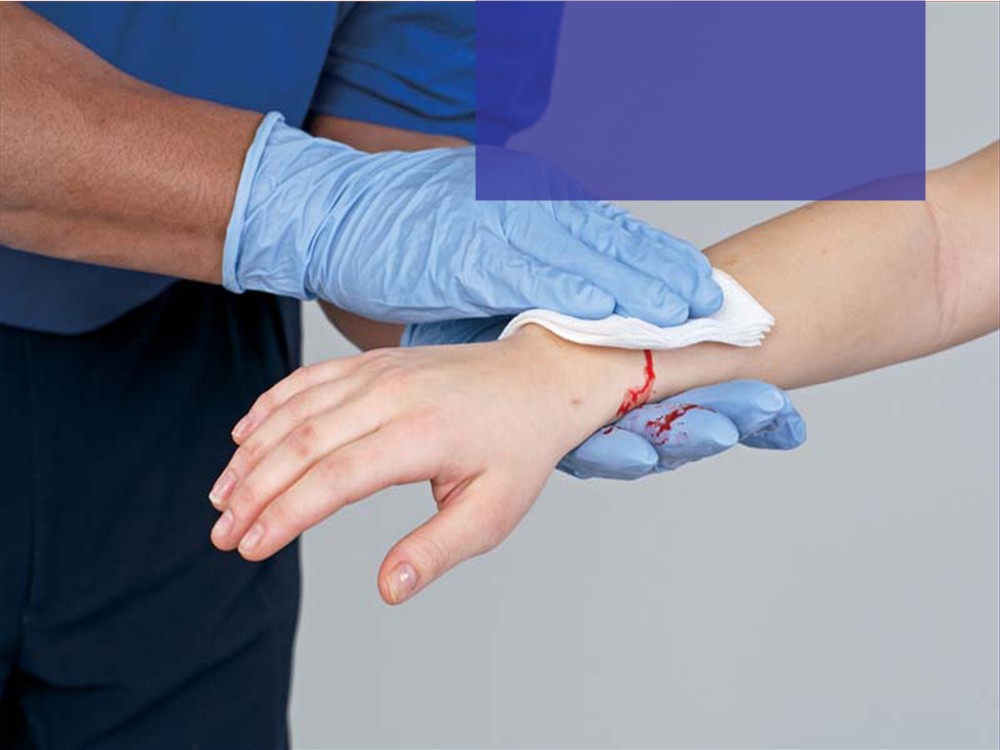 Prekrij ranu 
sterilnom gazom
2. Direktni pritisak
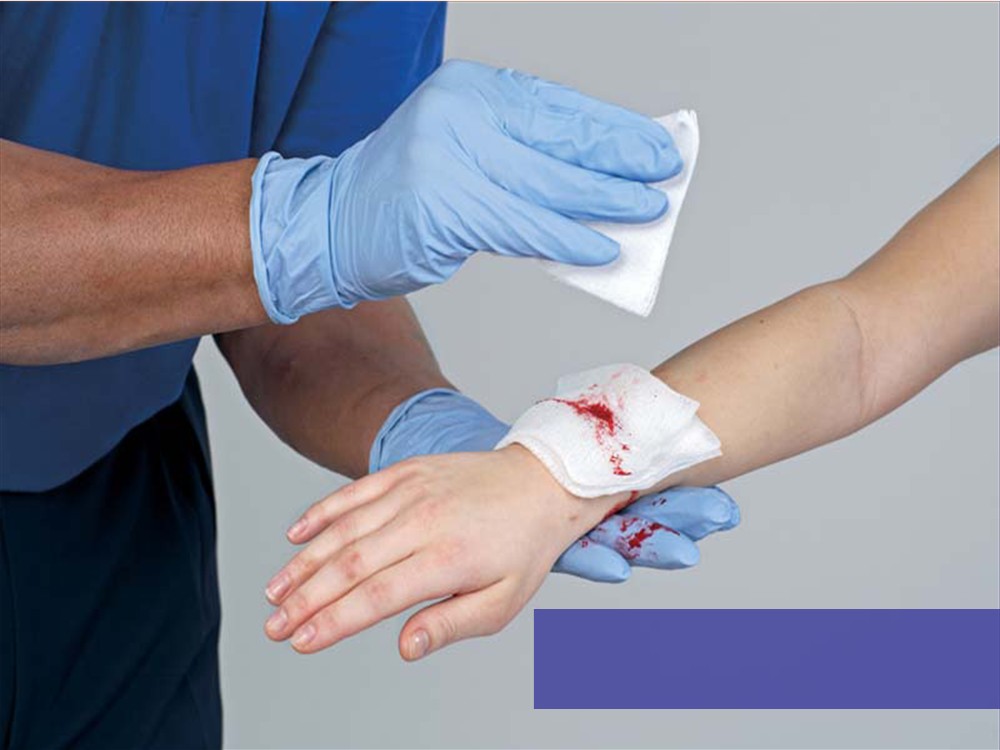 Ako je potrebno
 stavi dodatni sloj
sterilnih gaza
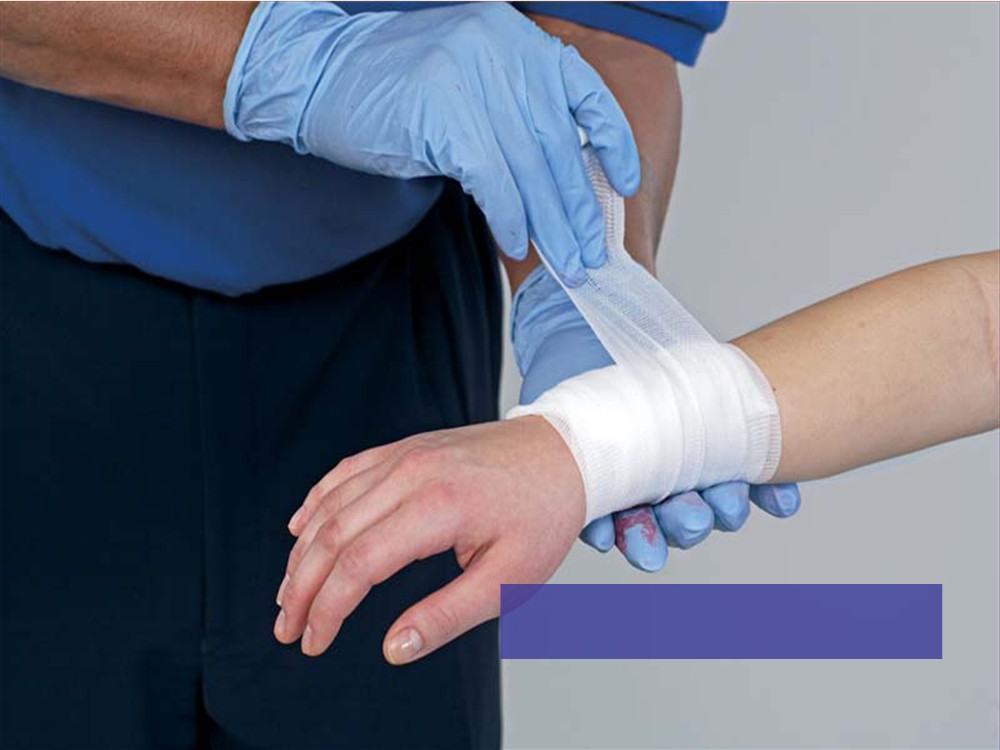 Preko sterilne gaze 
postavi zavoj
Elevacija
Može se koristiti u kombinaciji s izravnimpritiskom kada se radi o krvarenju izruku ili nogu
Utjecaj gravitacije će pomoći smanjiti krvnitlak i usporiti krvarenje
Ne koristite ovu metodu, ako postoje bilo kakve moguće frakture ili ozljede kralježnice!
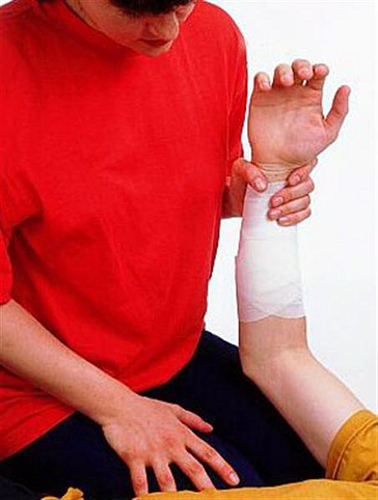 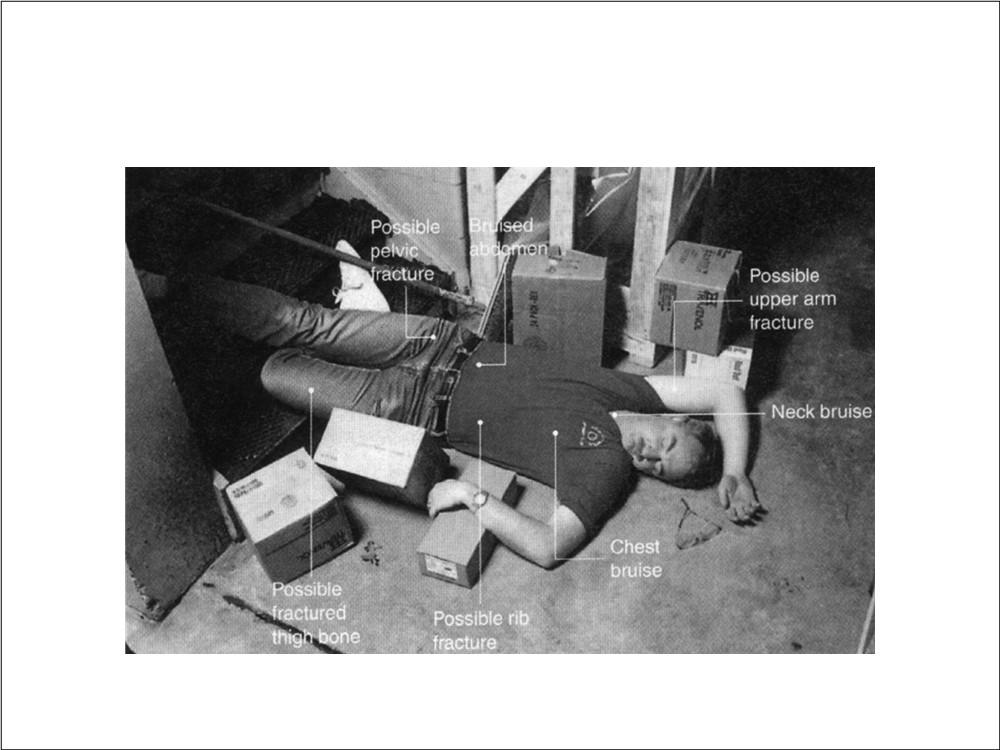 Unutarnje krvarenje
Unutarnje krvarenje
Znakovi i simptomi:
Bol i osjetljivost
Oticanje
Diskoloracija kože
Krvarenje iz usta, uši, rektuma i vagine
Krv u mokraći
Povraćanje krvi
Slomljena rebra
Osjetljiv i distendiran (napet) trbuh
Modrice na vratu i prsima
2. KARDIOGENI ŠOK
2. KARDIOGENI ŠOK
Zbog slabosti srca kao pumpe →
Nemogućnost adekvatne perfuzije vitalnih organa
Nastaje uslijed akutnog popuštanja srca 
Karakteriziran je malim sistoličkim volumenom krvi (količina krvi koju srce izbaci u toku jedne sistole)
 I nemogućnošću postizanja zadovoljavajućeg minutnog volumena srca
2. KARDIOGENI ŠOK
Uobičajen razlog kardiogenog šoka je infarkt srca 

Kada jednom kardiogeni šok započne tada prognoza nije dobra →

 stopa smrtnosti iznosi 60-80%
2. KARDIOGENI ŠOK
Kad sposobnost srca da tjera krv naglo i previše oslabi → srčani minutni volumen i sistolički krvni tlak pada →
Uzrokujući sužavanje krvih žila u nevitalnim organima i dijelovima tijela → pojačava se brzina rada srca (nastupa tahikardija) →
Povećanja minutnog srčanog volumena i pojačanje protoka krvi u vitalnim organima
2. KARDIOGENI ŠOK
Srce se trudi očuvati što bolji protok u koronarnim i moždanim krvnim žilama

U nekim slučajevima kompenzacijski mehanizmi nisu dovoljno djelotvorni →

 Dolazi do loše cirkulacije u mozgu →
 Živčana stimulacija slabi što usporava rad srca
2. KARDIOGENI ŠOK
Predugi period loše cirkulacije u nekim perifernim tkivima rezultira slabljenjem vazokonstrikcije→

 Krvne žile se otvaraju i krv počinje ulaziti u nevitalne organe, nauštrb vitalnim
2. KARDIOGENI ŠOK
Krv se zbog mirovanja u krvnim žilama počinje zgušnjavati → dolazi do začepljenja kapilara

 Krvni tlak pada → ulazi u područje ireverzibilnog šoka

Tkiva ostaju bez kisika → počinju umirati
3. NEUROGENI ŠOK
Zbog zakazivanja živčanog sustava →

Nemogućnost kontrole promjena krvnih žila (normalne konstrikcije)

Nastaje kod neuroloških oboljenja ili češće povreda glave i kralježične moždine uslijed teškog oštećenja centralnog nervnog sistema
4. ANAFILAKTIČKI ŠOK

Zbog reakcije organizma na alergen
Posljedica trenutne burne i teške alergijske reakcije antigena i antitijela
Obično se javljaju nakon 5-30 minuta

Mortalitet: 
Zbog respiratornih komplikacija (70%)
Zbog kardiovaskularnih komplikacija (24%)
4. ANAFILAKTIČKI ŠOK
Uzroci su: 

lijekovi (penicilin, kontrastna sredstva)

otrovi životinjskog porijekla (ubodi   insekata, ugriz zmije) 

hrana (jagode, badem, orah)
4. ANAFILAKTIČKI ŠOK
Znaci i simptomi alergijske reakcije:
Eritem
Urtikarija
Svrbež kože, 
Crvenilo   
 Edemi kože
 Mučnina
 Povraćanje
 Proljev, bolovi u trbuhu, nadutost
 Spazam bronha
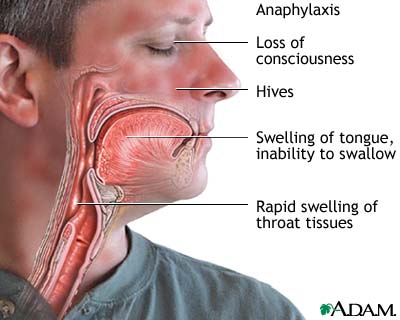 Gubitak svijesti
Gubitak svijesti
Osip
Oteknuće jezika, 
Nemogućnost gutanja
Nagla oteklina grla
osip
osip
urtike
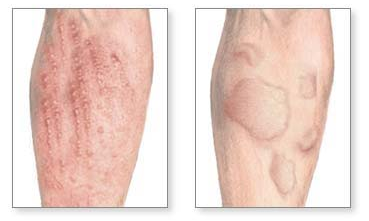 4. ANAFILAKTIČKI ŠOK
Dispneja
Kašalj 
Edem glotisa
Rinoreja (šmrcanje)
“Wheezing" (sipljivo disanje)
Otežano gutanje
Tahikardija (ubrzani, slabo punjen puls)
Hipotenzija (nizak tlak)
4. ANAFILAKTIČKI ŠOK
Slabost
Zimica 
Midrijaza (proširene zjenice)
Anksioznost (osjećaj uznemirenosti, strah)
Tremor (tresavica)
Poremećaj svijesti, sinkopa (nesvjestica)
Koma
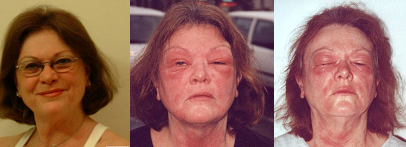 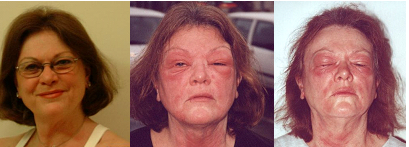 Postupak kod anafilaksije
Bolesnika je potrebno postaviti u ugodan ležeći položaj sa podignutim nogama
Započeti terapiju kisikom 
Kod laringealnog edema potrebno je uspostaviti prolaznost dišnih puteva endotrahealnom intubacijom ili traheotomijom 
Potrebno je prekinuti unos antigena (ako je ikako moguće)
Postupak kod anafilaksije
Osigurati venski pristup (infuzija fiziološke otopine)

 Najvažniji lijek u teškoj anafilaktičkoj reakciji je adrenalin
 Kod laringealnog edema adrenalin se može primjeniti i u inhalaciji

Antihistaminici utječu na svrbež, urtikariju i angioedem
Postupak kod anafilaksije
Kortikosteroidi odgađaju kasnu anafilaktičku reakciju

Za vrijeme akutnog događaja nemaju osobit značaj

 Za njihov učinak protrebno je nekoliko sati nakon intravenozne primjene
Postupak kod anafilaksije
Važno je zapamtiti: 
  SVI BOLESNICI KOD KOJIH SE RAZVILA ANAFILAKTIČKA REAKCIJA MORAJU SE HOSPITALIZIRATI I MONITORIRATI (PRATITI) NAJMANJE 24 SATA U JEDINICIMA INTENZIVNE SKRBI
5. PSIHOGENI ŠOK
Gubitak svijesti zbog reakcije živčanog sustava
- Strah
Reakcija na loše vijesti
Reakcija na gledanje krvi

Naglo širenje krvnih žila dovodi do smanjenja krvotoka u mozgu → gubitak svijesti → korigira se spontano
6. METABOLIČKI ŠOK

Poremećena ravnoteža elektrolita i acidobazne ravnoteže

Poremećaj rada žlijezda s unutarnjim izlučivanjem
7. SEPTIČKI ŠOK
Zbog ozbiljne infekcije

U krv se oslobađaju toksini → proširenje krvnih žila

Kroz stijeneke krvnih žila →
   GUBI SE PLAZMA → smanjivanje volumena cirkulirajuće krvi
7. SEPTIČKI ŠOK
Uzročnici koji dovode do razvoja septičkog šoka su gram-pozitivne i gram -negativne bakterije, virusi ... 
Koji su već prouzrokovali određenu bolest u organizmu (pneumoniju, infekciju urogenitalnog sistema, peritonitis...)

Širenje mikroorganizma u ostale organe odvija se preko krvi (bakterijemija, viremija), limfnog sistema, šupljih organa
Infekcije pluća 
se proširila 
po cijelom 
tijelu, što je
dovelo do 
septičkog šok
Infekcije pluća 
se proširila 
po cijelom 
tijelu, što je
dovelo do 
septičkog šok
7. SEPTIČKI ŠOK
Dolazi do raspadanja uzročnika infekcije, čiji oslobođeni toksini djeluju vazodilatatorno na periferne krvne žile 

Iz oštećenih krvnih žila tkiva i organa zahvaćenih upalom dolazi do ekstravazacije tekućine i gubitka intravaskularnog volumena

 Kontarktilnost miokarda se smanjuje
7. SEPTIČKI ŠOK
Simptomatika septičkog šoka se karakterizira: 

Visokom febrilnošću
 Tahikardijom 
Tahipnejom
 Leukocitozom
Stadiji šoka
Kompenzatorni šok
Prvi stadij
Tijelo koristi normalne obrambene mehanizme pokušavajući održati normalnu funkciju
Bolesnik osjeća umor i žeđ
Počinje vazokonstrikcija kapilara
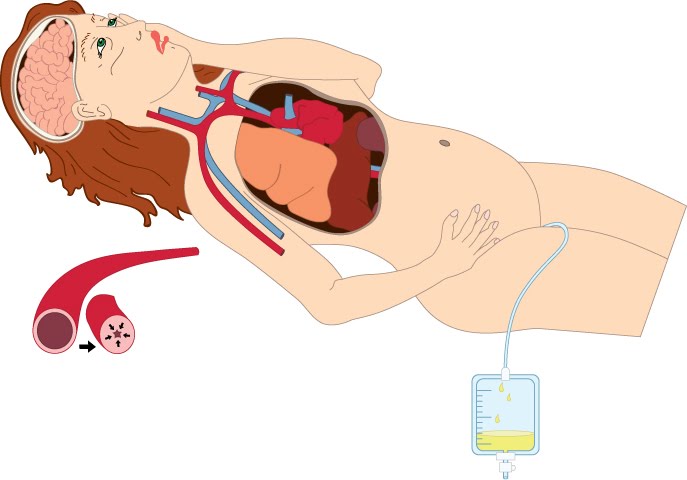 Stadiji šoka
2. Progresivni stadij šoka
Pacijent postaje letargičan
Voda počne ulaziti u stanice u tijelu, što ih čini nateklima
Dolazi do acidoze (zakiseljenost)
Smanjuje se količina urina
Krvni tlak se smanjuje
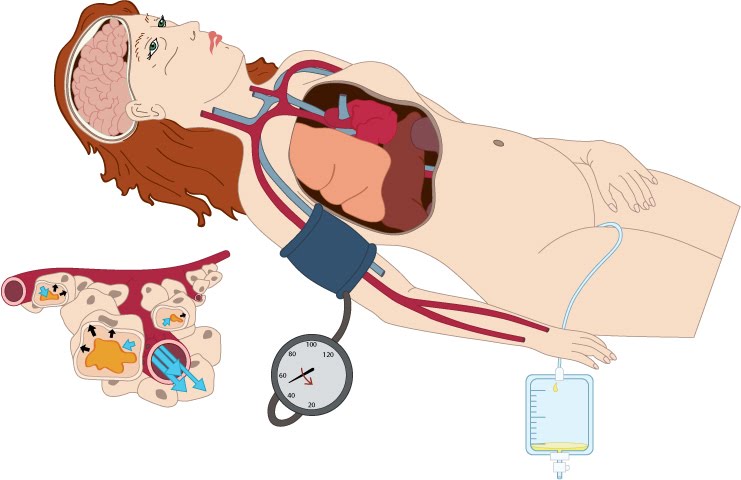 The patient becomes lethargic; water starts seeping into the cells of the body, making them swell and create acid; their urine output decreases; and their blood pressure decreases.
Stadiji šoka
3. Ireverzibilni stadij šoka
Bolesnik je bez svijesti
Nema dovoljnog tlaka za opskrbu mozga i srca krvlju
Organi počinju zakazivati
Stanice se oštećuju zbog acidoze (višak kiselina)
Anurija 
Ireverzibilni stadij šoka = SMRT
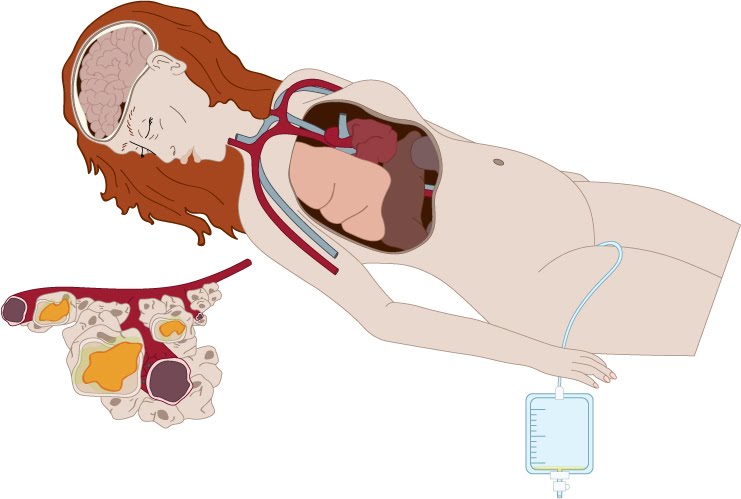 organs have started breaking down; cells have started to erode from the acid, and urine output has stopped. This stage equals death.
organs have started breaking down; cells have started to erode from the acid, and urine output has stopped. This stage equals death.
PRUŽANJE POMOĆI  KOD ŠOKA
Uspostavi prohodnost dišnih putova
Daj kisik, ako je potrebno pruži umjetno disanje
Zaustavi vanjsko krvarenje
Imobiliziraj prijelome
Analgezija pp
Nadoknadi cirkulirajući volumen
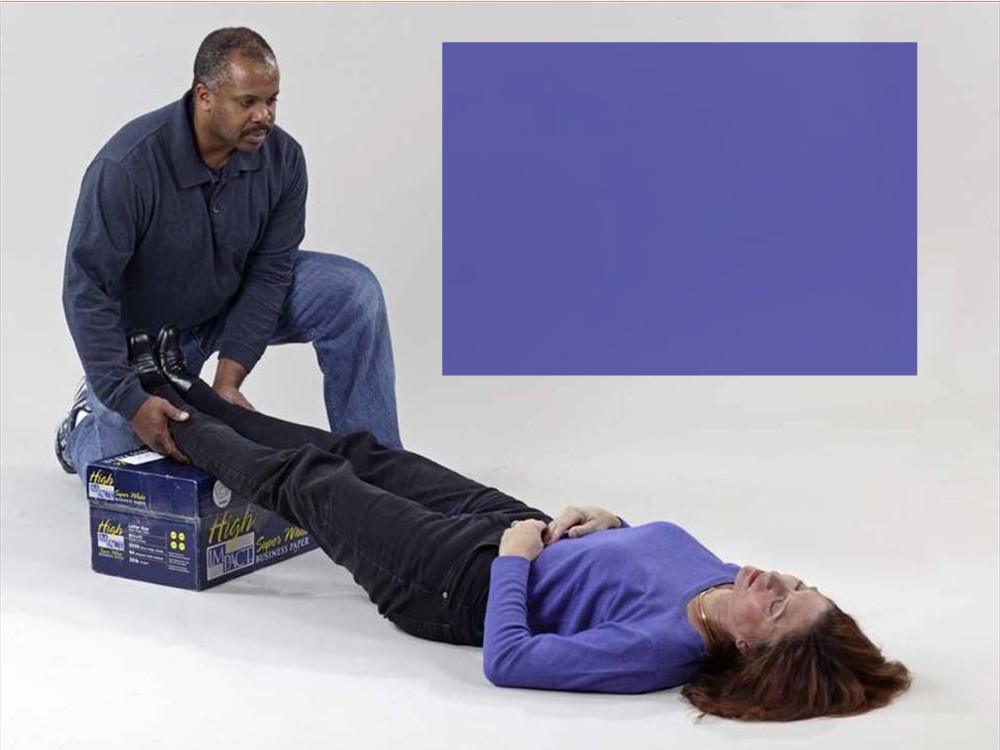 Postavi bolesnika u 
autotransfuzijski položaj

Otpusti tijesnu odjeću

Bolesniku NE DAJ piti
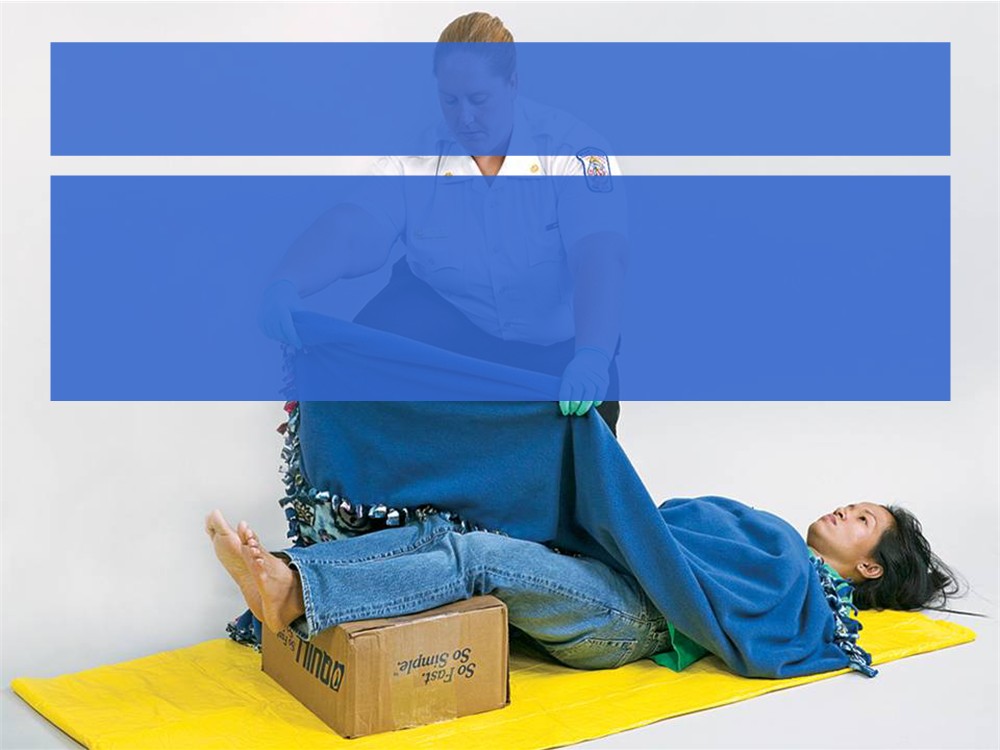 Održavaj tjelesnu temperaturu
Ako možeš primijeni visoku 
koncentraciju kisika
PRUŽANJE POMOĆI  KOD ŠOKA
Ostala medikamentozna th pp
Izbjegavaj grubi postupak s bolesnikom
Spriječi gubitak tjelesne topline ili pregrijavanje 
Sigurno i pažljivo transportiraj bolesnika
Kontroliraj vitalne znakove svakih 5 min
Ništa na usta – samo vlažiti usne
POREMEĆAJI UZROKOVANI POVIŠENOM TEMPERATUROM OKOLIŠA
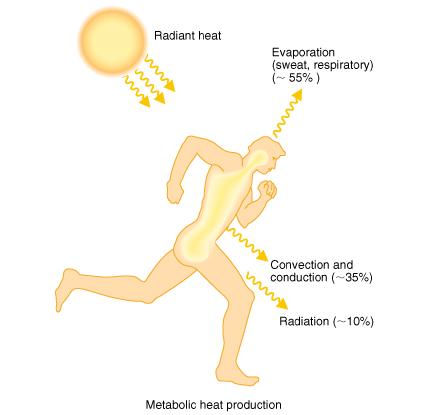 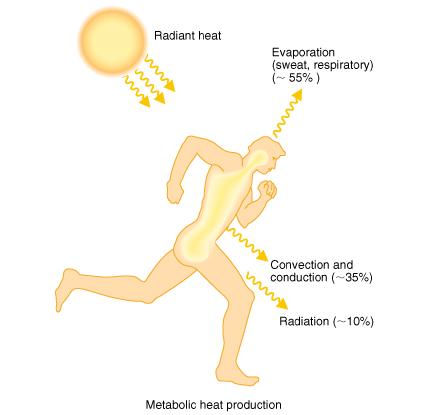 Toplinska sinkopa
Oblik hipotenzije zbog periferne vazodilatacije i zastojem krvi u donjim udovima


Gubitak svijesti – zbog 
   nedostatne perfuzije mozga
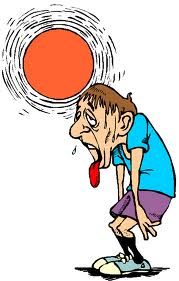 Simptomi i znakovi
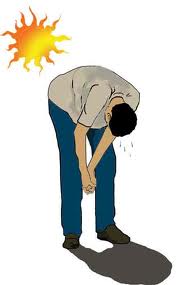 Gubitak svijesti
Slab puls
Moguća bradikardija
Koža je hladna i vlažna
Unutarnja temperatura je normalna
Postupak
Spriječiti daljnje izlaganje toplini
Mirovanje u Trendelenburgovom položaju
Oralna nadoknada tekućine – po dolasku svijesti
Ustanoviti moguće ozljede uslijed pada
Toplinski grčevi
Akutni poremećaj mišićja udova i trbuha
U uvjetima povišene temperature okoliša
Iznenada tijekom teškog rada ili neposredno nakon njega
Atletičari
Fizički radnici
Vatrogasci
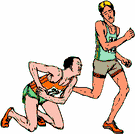 Toplinski grčevi
Uzrokovani su poremećajem soli i elektrolita
Zbog izrazitog znojenja
Pretežito u mladih ljudi
Simptomi i znakovi
Slabost, iscrpljenost, nesvjestica
Moguća mučnina i povraćanje
Spastički, bolni, dugotrajni grčevi trbuha i udova
Koža je hladna i vlažna
Unutarnja temperatura je normalna ili lagano povišena
Postupak
Spriječiti daljnje izlaganje toplini
Mirovanje u polusjedećem položaju
Oralna nadoknada tekućine i soli u blažem slučaju
U težem slučaju infuzija FO
NE MASIRATI mišiće – pogoršava grčeve
Umiriti bolesnika
Izbjegavati bilo kakvu fizičku aktivnost najmanje 12 sati
Toplinski udar
Najteže stanje kao posljedica izloženosti visokoj temperaturi okoliša uz veliku količinu vlage →
Onemogućava gubitak topline iz tijela

Smrtnost – 80%
Neliječeni toplinski udar–smrtnost 100%
Toplinski udar
Smrt  je izravna posljedica djelovanja visoke temperature na tkiva
Sličan je sunčanici, ali ne mora nastati kao posljedica direktnog izlaganja suncu 
Obično se javlja kada je vlaga u zraku visoka, za vrijeme ljetnih sparina i omare 
 u takvim je uvjetima otežano znojenje i prirodno hlađenje organizma
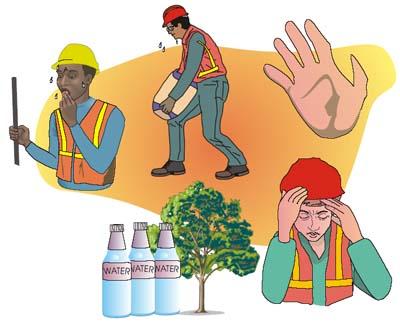 Tipične okolnosti nastanka toplinskog udara
Rad u kotlovnici i praonici veša
Sportaši i vojnici izloženi tjelesnim naporima na vrućini
Debele osobe, alkoholičari i stariji ljudi su skloniji toplinskom udaru
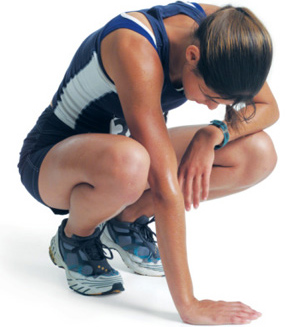 Simptomi i znakovi
Prije toplinskog udara, mogu se pojaviti svi prije opisani simptomi toplotne malaksalosti i grčeva
 - Vrtoglavica  
Žeđ
Slabost  
Malaksalost
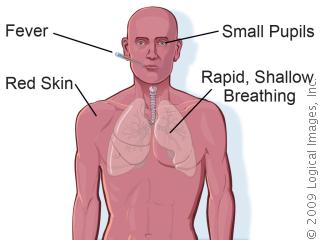 Temperatura
Temperatura
Sužene 
zjenice
Ubrzano, 
plitko disanje
Crvena koža
Simptomi i znakovi
Unesrećeni se prestane znojiti zbog dehidracije
 Osjeća jaku glavobolju
 Vrtoglavicu
 Pulsiranje u grudima i ušima 
Osjeća pretjeranu vrućinu
Tjelesna temperatura izmjerena u crijevu iznosi 42°C ili više
Simptomi i znakovi
Toplinski udar nastupa naglo i bez najave
 Iznenadni kolaps i pad krvnog tlaka
Koža unesrećenog je topla (vidljivo povišene tjelesne temperature), suha i crvena
Bilo je slabo i jako ubrzano
 Mogu se javiti grčevi
 Zjenice su u početku sužene, a kasnije proširene
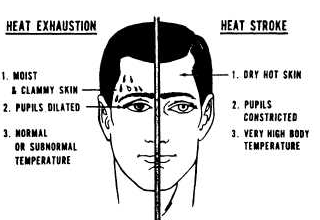 TOPLINSKA 
ISCRPLJENOST
TOPLINSKA 
ISCRPLJENOST
TOPLINSKI 
UDAR
Suha
topla koža
Hladna 
vlažna koža
Sužene zjenice
Proširene 
zjenice
Normalna 
temperatura
Visoka
 temperatura
Postupak
Unesrećenom ćete pomoći rashlađivanjem tijela
Unesrećenog treba postaviti u hladovinu (izvući iz automobila ili iz potpalublja broda)
Skinuti mu odjeću 
Obilno rashlađivati hladnom vodom i oblozima na glavi i vratu
Voda NE smije biti hladnija od 16-18oc
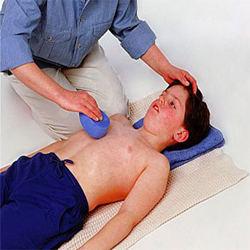 Postupak
Uz istovremeno stvaranje umjetnog vjetra ventilatorom, lepezom ili novinama
Ne stavljajte led na kožu
Hlađenje treba trajati dok se tjelesna temperatura ne spusti ispod 38°C 
Onesvještenog postavite u bočni položaj 
Provjeravajte puls i disanje 
U najtežim slučajevima može biti potrebno i reanimirati bolesnika
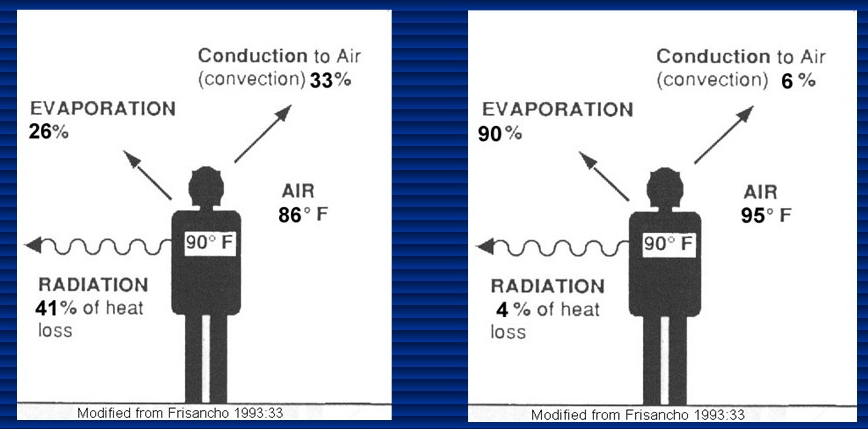 Umjetni 
vjetar
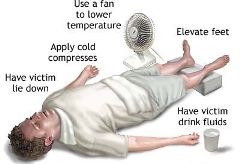 Podigni 
noge
Polegni 
bolesnika
Hladni oblozi
Polegni 
bolesnika
Bolesniku 
daj piti
UTAPLJANJE
Godišnje više od 140 000 ljudi izgubi život utapljanjem
Nedovoljno znanje plivanja
Iscrpljenost za vrijeme plivanja
Iznenadni gubitak svijesti – epi, dbt, cvi
Ozljeda
Alkohol
Droga 
Samoubojstvo, ubojstvo
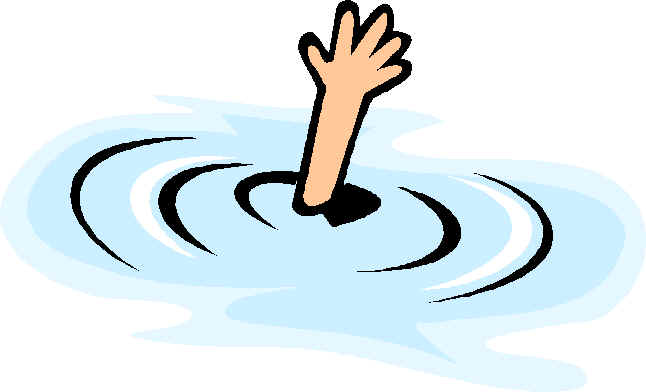 “Suho” utapljanje
Ulazak vode u gornje dišne putove →
Spazam mišića grkljana i zatvaranje dišnih putova →
Gušenje bez udisanja vode
Tekućina se gutanjem usmjerava prema jednjaku i želucu
“BLIJEDI UTOPLJENICI” - Koža i lice izrazito su blijede boje 
“Blijedi” utopljenik ima znatno veće šanse preživljavanja
“Mokro” utapljanje
Nakupljanje CO2 i nastala hipoksija stimuliraju centar za disanje
Otvaraju se dišni putovi
Voda ulazi u donje dišne putove
Mješanjem tekućine i zraka stvara se PJENA u gornjim dišnim putovima
“MODRI UTOPLJENICI” - Koža i vidljive sluznice su ljubičasto-plave boje
Utapljanje u hladnoj vodi
Dva zaštitna mehanizma:
RONILAČKI REFLEKS - posljedica mu je usporeni rad srca i preusmjeravanje krvi u srce i mozak
POTHLAĐIVANJE - (snižavanjem tt ispod 35°C), povećava se vjerojatnost preživljavanja bez posljedica 
Oba produžuju vrijeme unutar kojeg dolazi do ireverzibilnih promjena u mozgu
Utapljanje u hladnoj vodi
Dokumentiran je primjer uspješnog spašavanja nakon utapanja u trajanju od 66 minuta!
Sretnom ishodu najviše pridonosi: 
promptna prva pomoć, odmah nakon vađenja iz vode
 intenzivni naknadni bolnički tretman
 mlađa dob utopljenika 
i niska temperatura vode
Utapljanje u hladnoj vodi
S druge strane, hladna voda može sama po sebi biti uzrokom utapanja
 I dobar plivač u takvim će uvjetima teško preplivati kratke udaljenosti bez pomoći pojasa za spašavanje
Mršava osoba može kolabirati u hladnoj vodi već nakon 1-2 minute, još i prije nego se pojavi unutarnje pothlađivanje (hipotermija) organizma
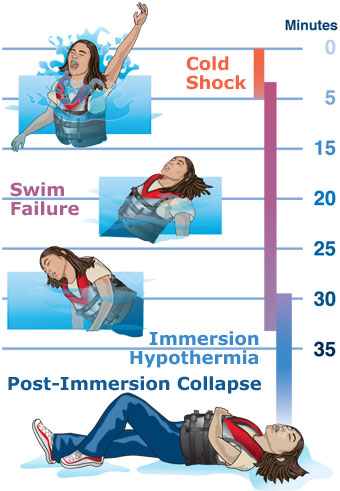 Osnovni postupci pružanja prve pomoći
Brzo i oprezno vađenje utopljenika iz vode

Prilikom klasičnog načina utapanja žrtva u paničnom strahu izvodi nesvrsishodne pokrete rukama kako bi se održala na površini
1. Brzo i oprezno vađenje utopljenika iz vode
Pritom se mijenja težina tijela, te povremeno nestaje ispod vode i ponovno izronjava, gutajući znatne količine vode i zraka
Utopljenik će se spasiocu uhvatiti oko vrata, vukući ga ispod površine
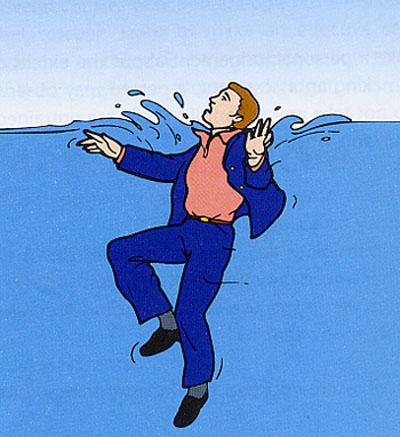 1. Brzo i oprezno vađenje utopljenika iz vode
Ako je spasioc slabiji, treba pričekati da se utopljenik umori, pa ga tek onda izvući iz vode
 Ako je spasioc slab plivač, onda treba pokušati utopljenika izvući bacajući mu pojas za spašavanje, ili ga izvući na plovilo ili jastuk
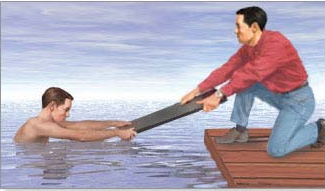 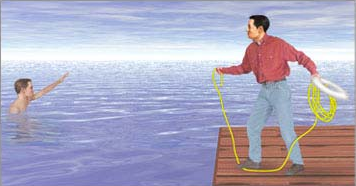 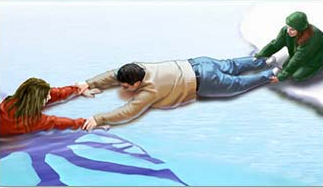 1. Brzo i oprezno vađenje utopljenika iz vode
Uvježbani spasioc može početi sa oživljavanjem već u vodi primjenjujući umjetno disanje usta na usta ili usta na nos
 Utopljenika se izvlači hvatajući ga za ruku, kosu, ispod pazuha
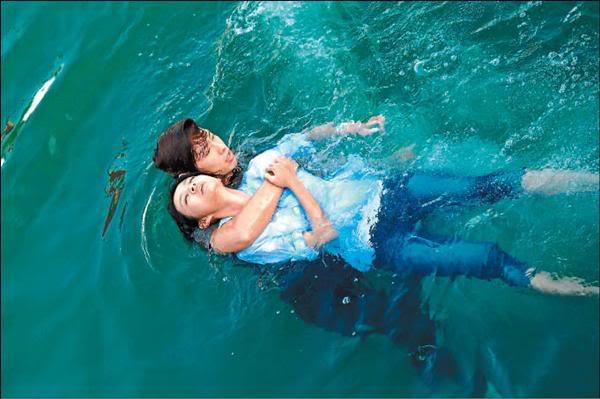 2. Pregled i procjena stanja utopljenika
Prati se prohodnost dišnih puteva, poremećaji respiracije i cirkulacije
 Ako vitalne funkcije nisu prisutne, valja pristupiti standardnim metodama oživljavanja
 Utopljenik kod kojeg postoje uredne vitalne funkcije (spontani rad srca i disanja), podvrgava se detaljnom pregledu
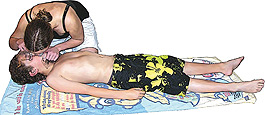 2. Pregled i procjena stanja utopljenika
Prati se stanje svijesti
Mjeri se tlak, temperatura
Palpira se puls nad velikim krvnim žilama 
Ako je utopljenik pri svijesti možemo očekivati potpun oporavak
Prije početka spašavanja treba obratiti pozornost na stabilizaciju vrata, jer su ozljede vratne kralježnice česte kod takvih incidenata
2. Pregled i procjena stanja utopljenika
Valja isključiti bolesti ili ozljede koje su mogle biti uzrok utapanju (epilepsija, srčani infarkt)
 U 15-20% slučajeva uzrok utapanja je akutno pijanstvo
 Prilikom skakanja u vodu mogu nastati tupe ozljede trbuha, ozljede glave i vratne kralješnice
2. Pregled i procjena stanja utopljenika
Prema iskustvima američkih traumatologa od trojice spašenih utopljenika s ozljedom vratne kralješnice, dvojica završavaju s kvadriplegijom (paralizom sva četiri ekstremiteta)
3. Održavanje i prohodnost dišnih puteva
Odmah nakon izvlačenja utopljenika na obalu valja pregledati usnu šupljinu
Odstraniti iz usne šupljine mulj, vodu blato, strana tijela (aspiracija)
Odstranjivanje vode iz dišnog puta je NEPOTREBNO prije oživljavanja
NE PRIMJENJIVATI HEIMLICHOV HVAT
3. Održavanje i prohodnost dišnih puteva
Ključni patogeni čimbenik pri utapanju nije inhalirana tekućina, već hipoksija, na razini pluća i cijelog organizma

 Utopljeniku treba hitno i izdašno upuhavanjem dopremiti kisik, ne osvrćući se na aspiriranu tekućinu
3. Održavanje i prohodnost dišnih puteva
Ne treba gubiti vrijeme »izlijevajući« vodu iz utopljenika

 Voda koja navire potječe najvećim dijelom iz želuca, a ne iz pluća! 

Kod bolesnika u besvjesnom stanju obavezno se učini endotrahealna intubacija
3. Održavanje i prohodnost dišnih puteva
Spasioci trebaju istrajati u spašavanju, posebno ako je utopljenik pothlađen! 

Za utopljenike ne vrijedi uvriježena granica trajanja prestanka disanja od tri do pet minuta – nakon koje se podrazumijeva nepovratno oštećenje mozga
3. Održavanje i prohodnost dišnih puteva
Spontani udah utopljenika unutar prvih 30 minuta nakon početka spašavanja jedan je od povoljnih prognostičkih znakova

 Primjena dodatnog kisika opravdana je čitavim tijekom spašavanja, a nastavlja se u bolnici, još 12 ili više sati
4. Održavanje disanja i krvotoka
Osnovni problem kod utopljenika je hipoksija (nedostatak kisika)

 Zato valja odmah započeti s umjetnim disanjem usta na usta ili usta na nos

 Uvježbani spasioc će to raditi i u vodi
4. Održavanje disanja i krvotoka
Masažu srca izvodimo kad utopljenika izvučemo van ili ga stavimo na čvrstu površinu

Reanimaciju radimo i nakon 30 min

Pogotovo kad je tijelo bilo u hladnoj vodi (pothlađeno)
4. Održavanje disanja i krvotoka
Rezultati su pokazali da kod utopljenika kod kojih je reanimacija započela tako kasno bilo uspješnih rezultata upravo zbog pothlađenosti organizma
U organizmu koji je u stanju pothlađenosti usporeni su svi procesi, a mozak treba manje kisika
Veliki su izgledi u oporavak takvih bolesnika i nakon odgođene reanimacije
Sekundarno utapanje
Kod utopljenika koji su aspirirali vodu u 75% slučajeva dolazi do razvoja plućnog edema

Pojava se naziva sekundarno utapanje
Znakovi i simptomi
Kašalj
Ubrzano disanje
Bljedilo
Oznojenost
Povraćanje 
Besvjesno stanje
Postupak
Diuretici 
Kisik
VJEŠANJE
Označava davljenje pri kome se koristi težina same sebe
 Uz pomoć predmeta (omča) koji je toj osobi omotan oko vrata
 Izazivajući pritisak na dišne puteve i vratne arterije 

Najčešće samoubilačka
Rijeđe slučajna
VJEŠANJE
Potpuno vješanje
Tijelo slobodno visi

Nepotpuno vješanje
- Tijelo se jednim dijelom ili u potpunosti oslanja o podlogu
Simptomi i znakovi
Krvarenja u kožu
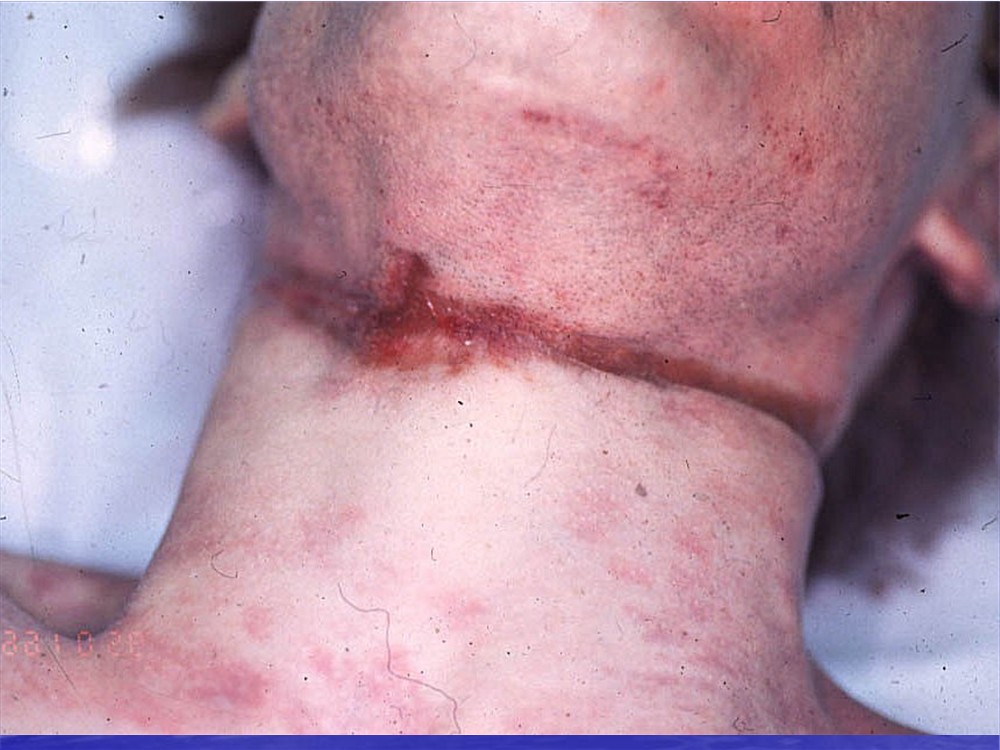 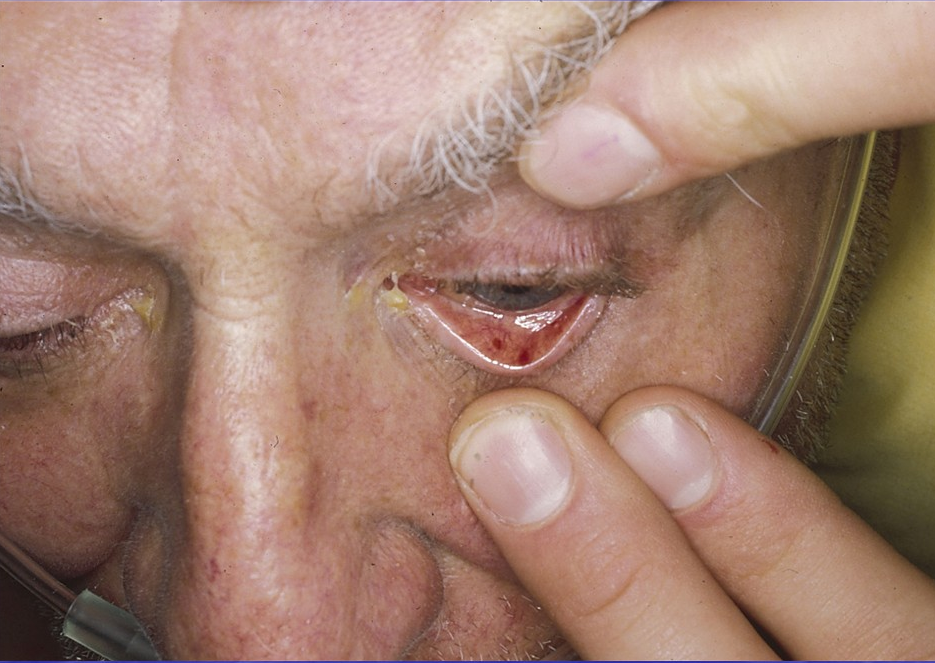 Simptomi i znakovi
Promuklost nemogućnost govora
Bol pri gutanju
Upala pluća
Plućni edem
Koma s otvorenim očima
Nemir, silovitost
Postupak
Oslobodi vrat od kompresije
NE razrezuj čvor omče
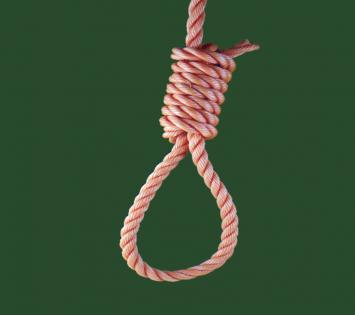 Postupak
Procijeni stanje svijesti, disanj i krvotoka
Imobiliziraj vratnu kralježnicu
Daj kisik što više koncentracije
Trajno nadziri srčanu akciju
Transport u bolnicu – žrtva vješanja mora biti observirana kroz 24 sata
ASISTIRANJE PRI PORODU – na terenu
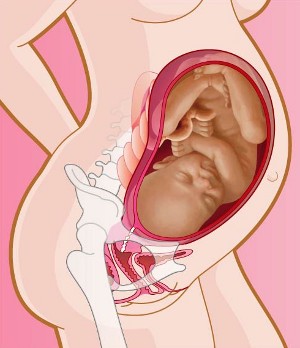 ASISTIRANJE PRI PORODU – na terenu
Porod je FIZIOLOŠKI proces

Budi svjestan da se i majka BOJI!

Možeš joj pomoć samo
SMIRENOŠĆU
PROFESIONALNOŠĆU 
DOBROM SURADNJOM
ASISTIRANJE PRI PORODU – na terenu
Znakovi skorašnjeg poroda su:
Trudovi koji traju 45 do 60 s u razmaku od jedne do dvije minute
Spontano prsnuće vodenjaka – iscurila je plodna voda uz trudove
Rodilja ima osjećaj da treba obaviti nuždu – osječaj jakog pritiska na anus koji ne može zadržati
Vidi se glavica u vulvi
ASISTIRANJE PRI PORODU – na terenu
Porođajna doba:

Porođajno doba
Vrijeme dilatacije vrata maternice – otvaranje ušća
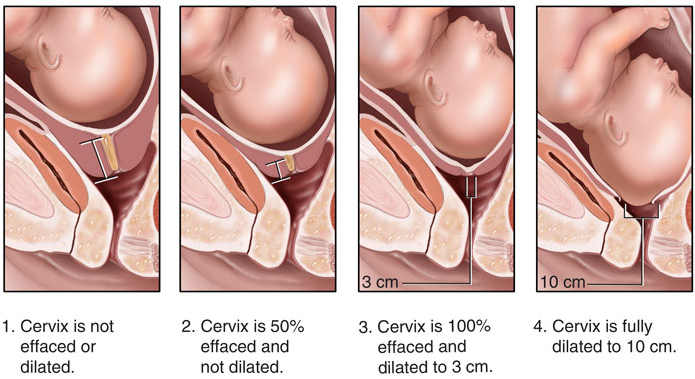 2. Porođajno doba
Vrijeme istiskivanja djeteta - ekspulzija
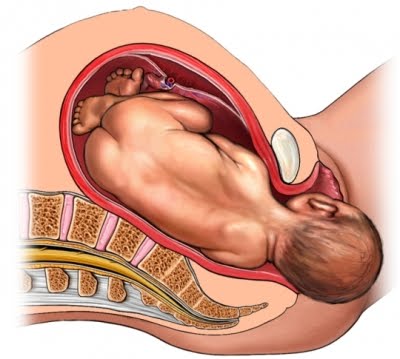 3. Porođajno doba
Vrijeme istiskivanja posteljice i ovoja
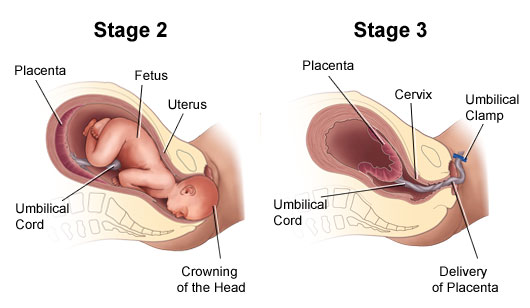 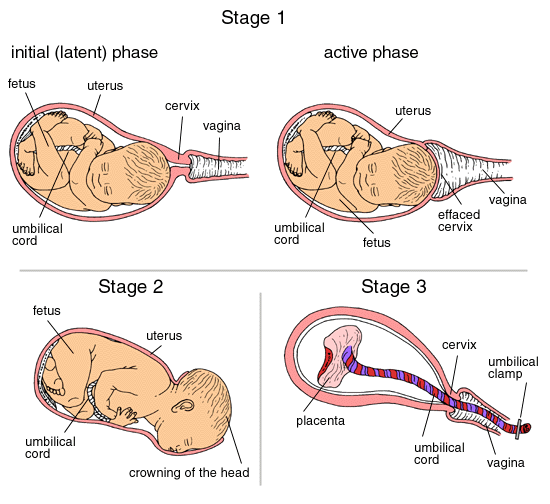 4. Porođajno doba
Vrijeme ranog oporavka – traje dva sata

Kada kontrakcije započnu one obično traju oko 30 s do 1 min
Javljaju se u intervalima od po 2-3 min
Pauza između trudova manja od 2 min znak je predstojećeg poroda
Uterus između 
kontrakcija
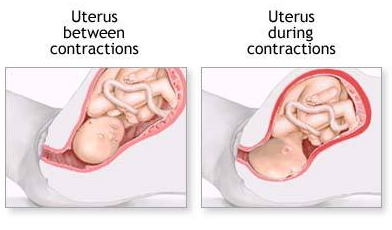 Uterus između 
kontrakcija
Uterus za vrijeme 
kontrakcija
Oprema
Sterilne rukavice
Plastične vrečice – za pohranu posteljice
Hvataljke za pupčanu vrpcu
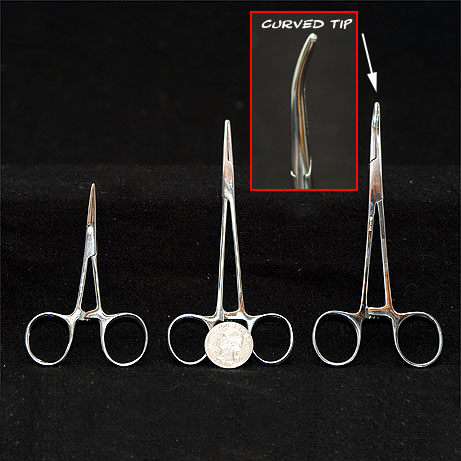 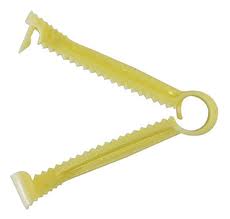 Oprema
Škare za pupčanu vrpcu
Ručnici ili plahte – da bi se područje oko ploda održalo što više sterilno
Sisaljka s balonom – za aspiraciju usne šupljine novorođenčeta
Gaze/ručnici – za brisanje djeteta
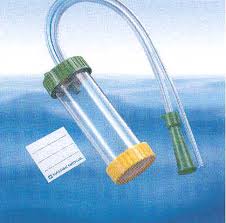 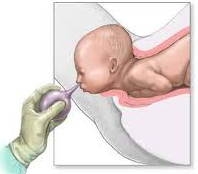 Improvizacija
Čiste plahte
Plastične vrečice
Gumene rukavice
Vezice za cipele
...
PITAJTE
Kada vam je termin
Jeste li imali komplikacija u trudnoći
Je li vam ovo prva trudnoća
Koliko dugo traju kontrakcije
Koliki je razmak između trudova
Postoji li vaginalni iscjedak – boja, količina
Je li vam puknuo vodenjak
Tjera li vas na mokrenje i stolicu
Imate li nagon na napinjanje donjeg dijela trbuha
I još
Uzmi SAMPLE anamnezu
Procijeni vitalne znakove 
Provjeri prikazuje li se dio djetetova tijela – obično glavica
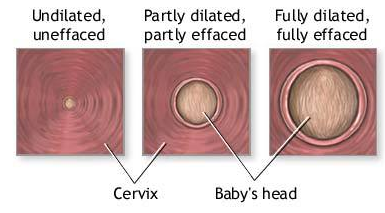 Postupak kod normalnog poroda
Uzmi kvalitetnu anamnezu i odluči o transportu ili porodu na terenu

Ako nema znakova skorašnjeg poroda, rodilju stavi na LIJEVI BOK i transportiraj u bolnicu

Ako ima znakova poroda, zagrij prostoriju i osiguraj privatnost rodilje
Postupak kod normalnog poroda
Smjesti rodilju u polusjedeći položaj i podloži nešto ispod trtice
Postupak kod normalnog poroda
Primijeni mjere osobne zaštite
Pregledaj područje oko rodnice – traži znakove krvarenja
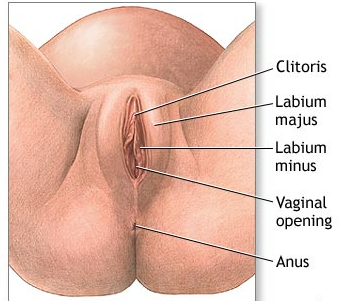 Postupak kod normalnog poroda
Ukoliko je moguće očisti područje rodnice aseptičkim maramicama
Briši od simfize prema anusu!!!

Plahtama prekri područje za porod

Nepokrivenu ostavi samo rodnicu
Postupak kod normalnog poroda
Podući rodilju da tijekom tiskanja duboko udahne i tiska najdulje što izdrži
Pritisak se može opisati kao tiskanje prilikom defekacije

Kada se prikaže djetetova glavica prihvati je jednom rukom
Drugom rukom pelenom ili gazom zaštiti međicu
Postupak kod normalnog poroda
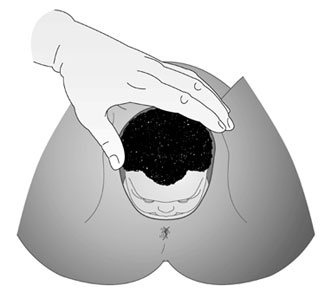 Izbjegavaj područje lica djeteta
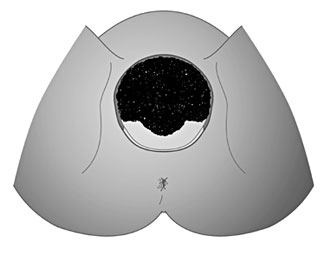 Postupak kod normalnog poroda
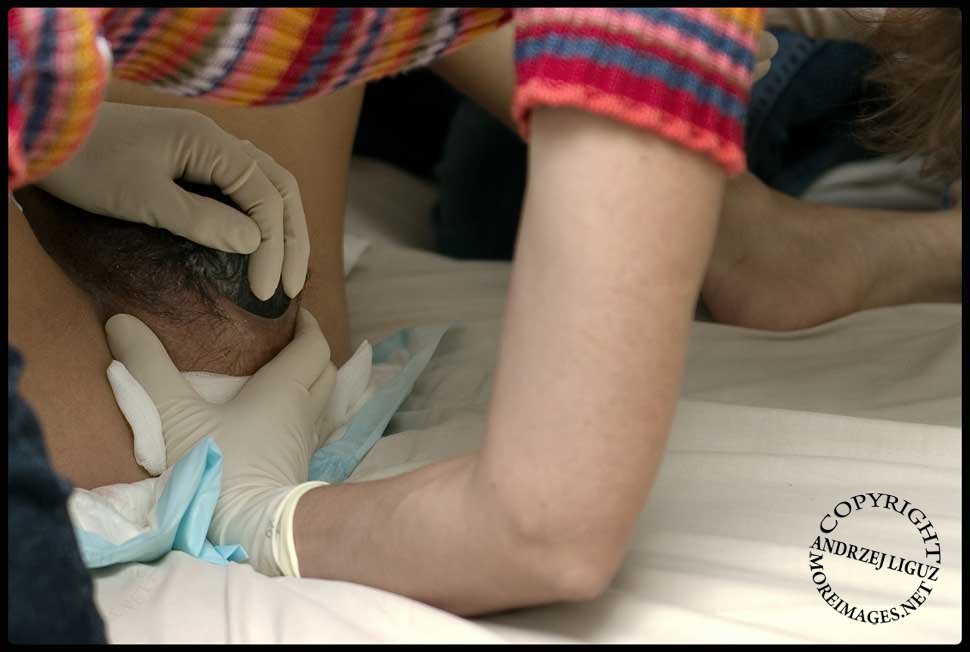 Postupak kod normalnog poroda
Provjeri jesu li plodovi ovoji koji okružuju dijete probijeni

Ako nisu nježno ih probuši prstima i odstrani s djetetova lica

Ako se to ne učini dijete ne može disati
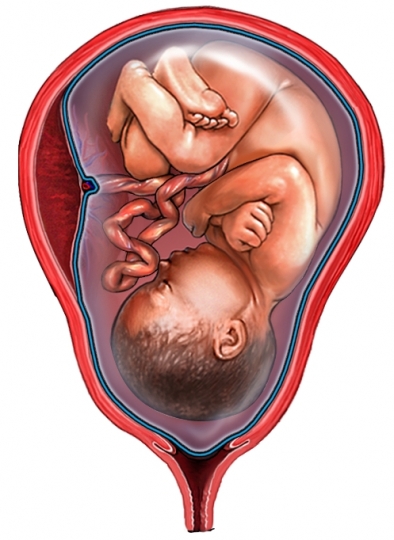 Postupak kod normalnog poroda
Provjeri da pupčana vrpca nije omotana oko vrata 
Može doći do gušenja
Postupak kod normalnog poroda
Ako je pupčana vrpca omotana oko vrata nježno je ukloni

Ako se ne može ukloniti postavi hvataljke za pupčanu vrpcu na dva mjesta i prereži između dvije hvataljke
Postupak kod normalnog poroda
Postupak kod normalnog poroda
Kad je glavica porođena, djetetu obriši nos i usta i daj joj vremena da se okrene
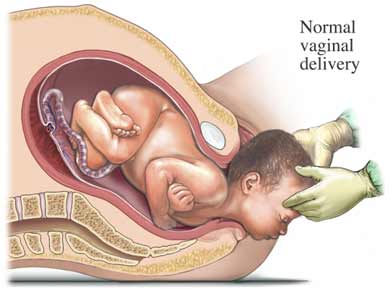 Postupak kod normalnog poroda
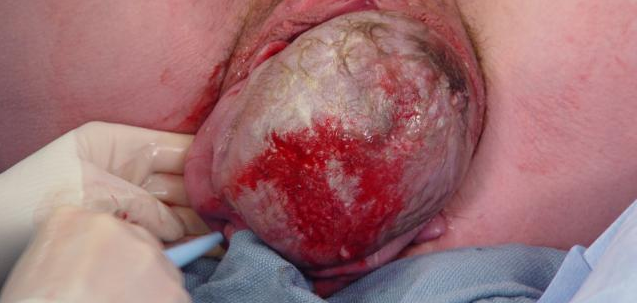 Postupak kod normalnog poroda
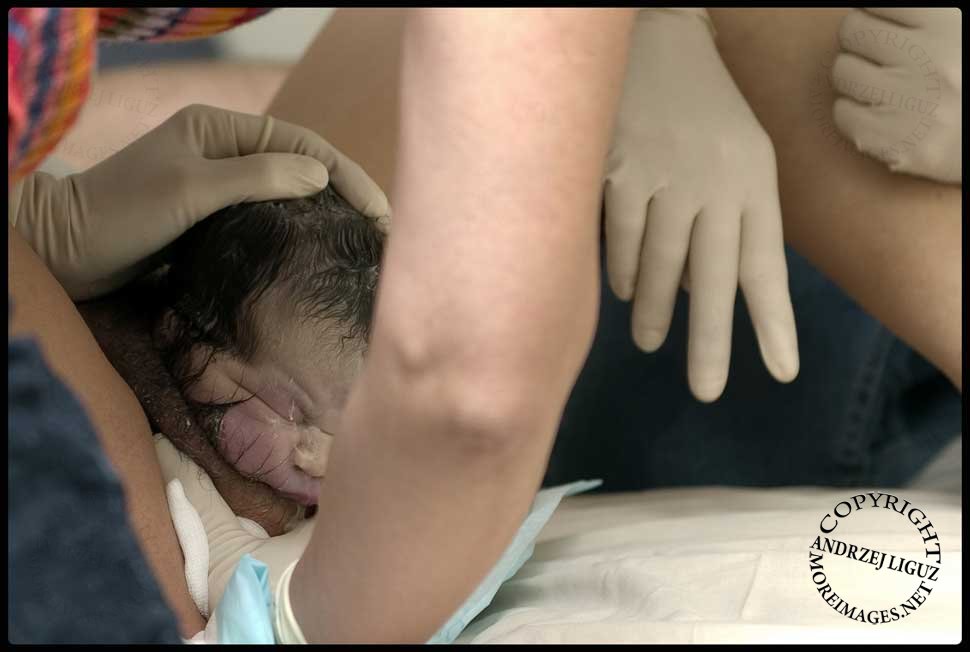 Postupak kod normalnog poroda
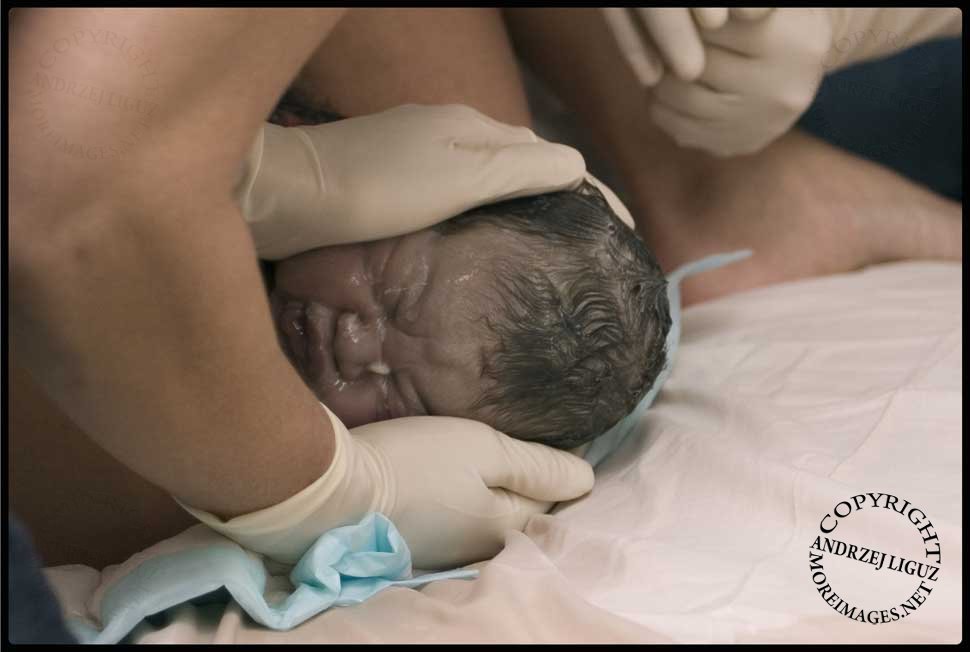 Postupak kod normalnog poroda
Kada je glavica okrenuta nježno je položi prema dole kako bi se porodilo prednje rame
Postupak kod normalnog poroda
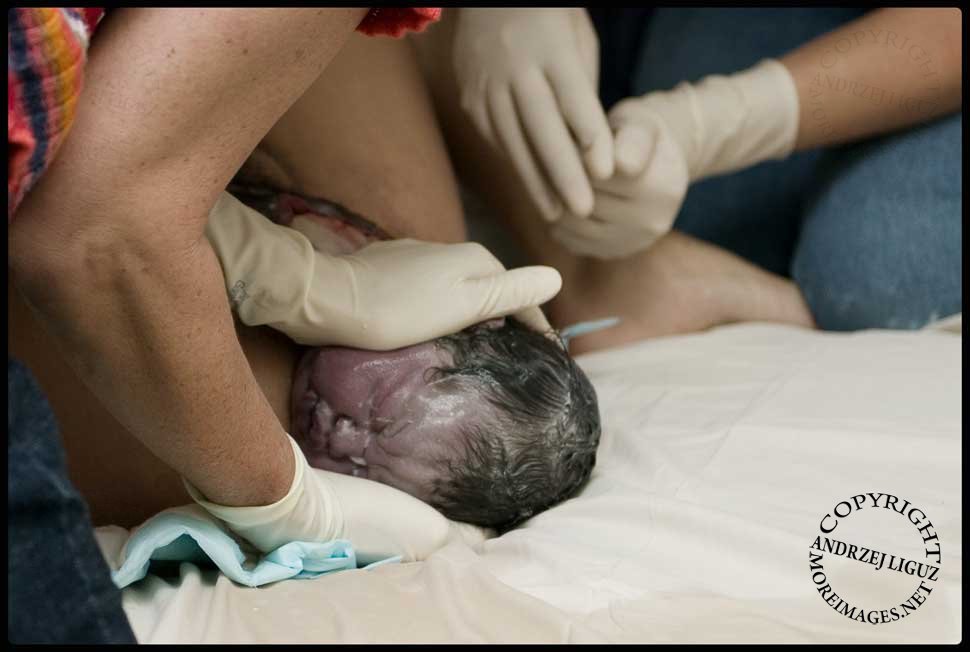 Postupak kod normalnog poroda
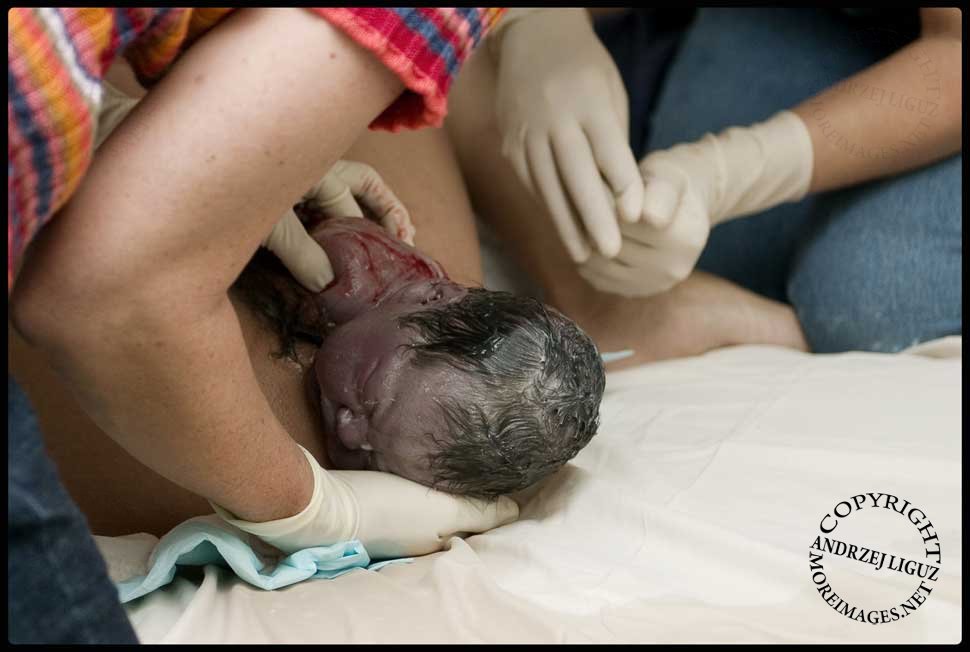 Postupak kod normalnog poroda
Zatim glavicu nježno potisni prema gor kako bi se porodilo stražnje rame
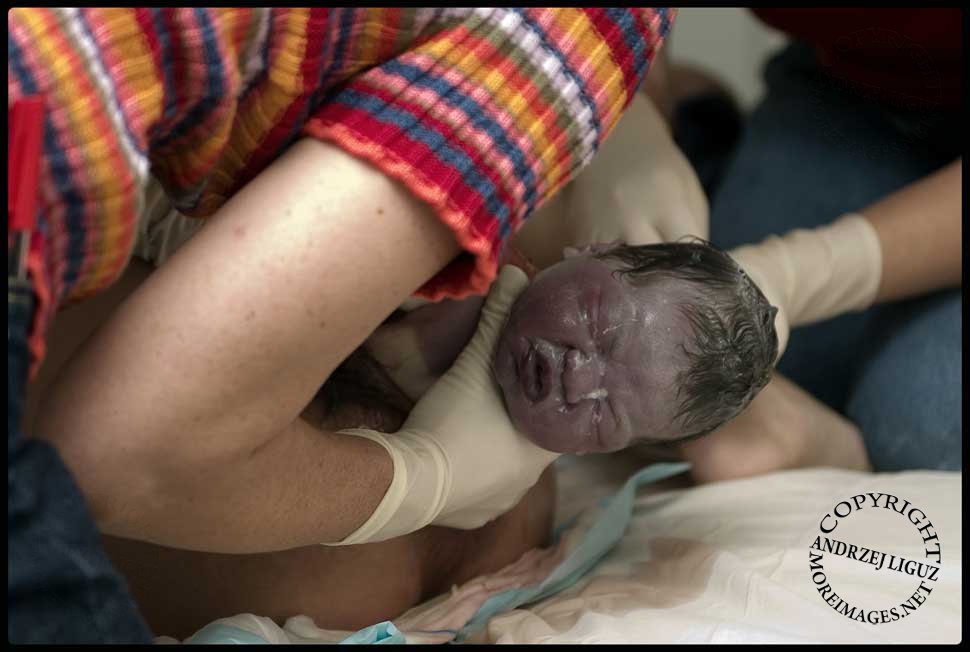 Postupak kod normalnog poroda
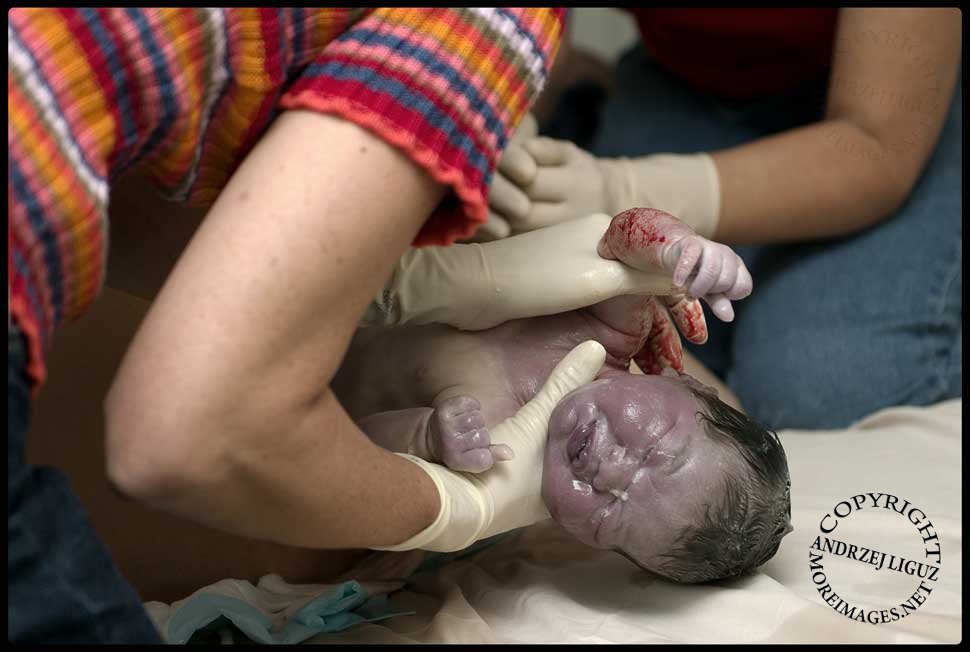 Postupak kod normalnog poroda
Pridržavaj novorođenče u istoj ravnini s rodnicom sve dok pupčana vrpca NE PRESTANE PULSIRATI
Podizanje djeteta iznad rodnice može uzrokovati promjene perfuzije u djeteta
Postupak kod normalnog poroda
Posuši dijete
Novorođenče brzo gubi toplinu!!!
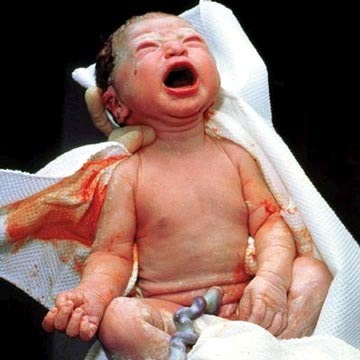 Postupak kod normalnog poroda
Možda će biti potrebna aspiracija dišnih putova
Ako dijete ne počne odmah disati – ZAPOČNI UMJETNO DISANJE
Nakon 30 s ponovo procijeni disanje
Ako ne diše nastavi s umjetnim disanjem
Postupak kod normalnog poroda
Podveži pupkovinu na dva mjesta
Prvu klemu postavi oko 4 cm od tijela djeteta
Drugu klemu postavi 2 - 4 cm od prve
Prereži pupkovinu između klema – ne smije pulsirati
Postupak kod normalnog poroda
Postupak kod normalnog poroda
Polegni dijete na trbuh rodilje i umotaj ga
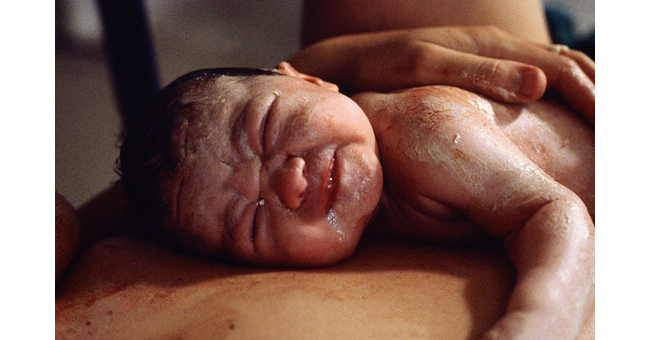 Postupak kod normalnog poroda
Porod posteljice započinje nekoliko minuta nakon poroda djeteta
NE POTEŽI pupkovinu, posteljica će spontano izaći
Sačuvaj posteljicu – liječnik je treba pregledati
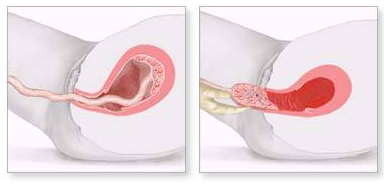 Postupak kod normalnog poroda
Između nogu rodilje stavi čistu plahtu ili uloške 
Stavi rodilju u položaj s ispruženim nogama
Dijete i rodilju transportiraj u bolnicu
Stalno nadziri rodilju i dijete tijekom transporta
U slučaju patološkog položaja djeteta
Odgodi porod:
Tijekom transporta postavi rodilju u ležeći položaj sa uzdignutom zdjelicom
Pouči rodilju da NE TISKA za vrijeme truda
Majci dajte kisik u velikom protoku
Brz transport